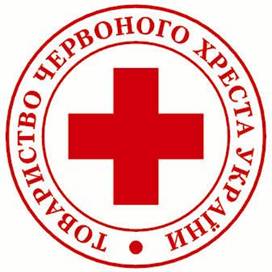 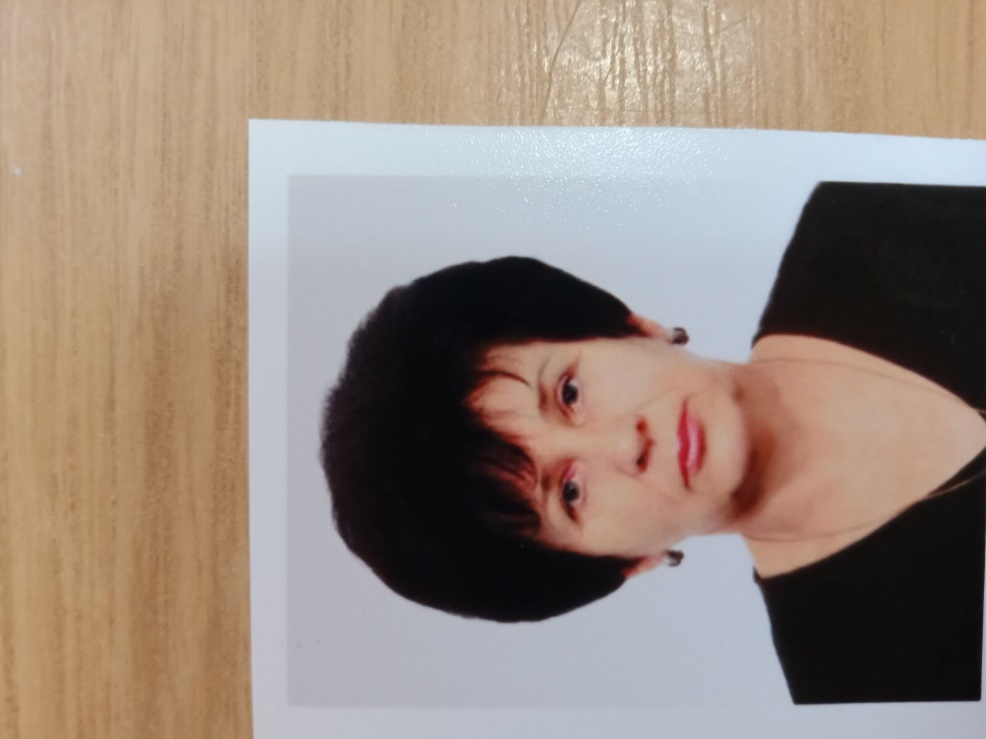 ЗВІТ 
ПРО ВИКОНАННЯ ПРОГРАМИ РОЗВИТКУ БРОВАРСЬКОЇ МІСЬКРАЙОННОЇ ОРГАНІЗАЦІЇ
ТОВАРИСТВА ЧЕРВОНОГО ХРЕСТА УКРАЇНИ 
ЗА 2017-2021 РОКИ
Керівник: 
Ярич Людмила Петрівна
НОРМАТИВНА БАЗА:
Закон України «Про товариство Червоного Хреста України»;
Закон України «Про благодійність та благодійні організації»;
Статут Товариства Червоного Хреста;
Положення Броварської міськрайонної організації Товариства Червоного Хреста України.
МЕТА ДІЯЛЬНОСТІ:
сприяння органам державної влади у їх діяльності в гуманітарній сфері;
ліквідації наслідків катастроф і надзвичайних ситуацій;
надання медичної, соціально-побутової, матеріальної та натуральної допомоги найбільш незахищеним верствам населення.
Надання матеріальної допомоги одиноким престарілим, інвалідам, малозахищеним верствам населення територіальної громади
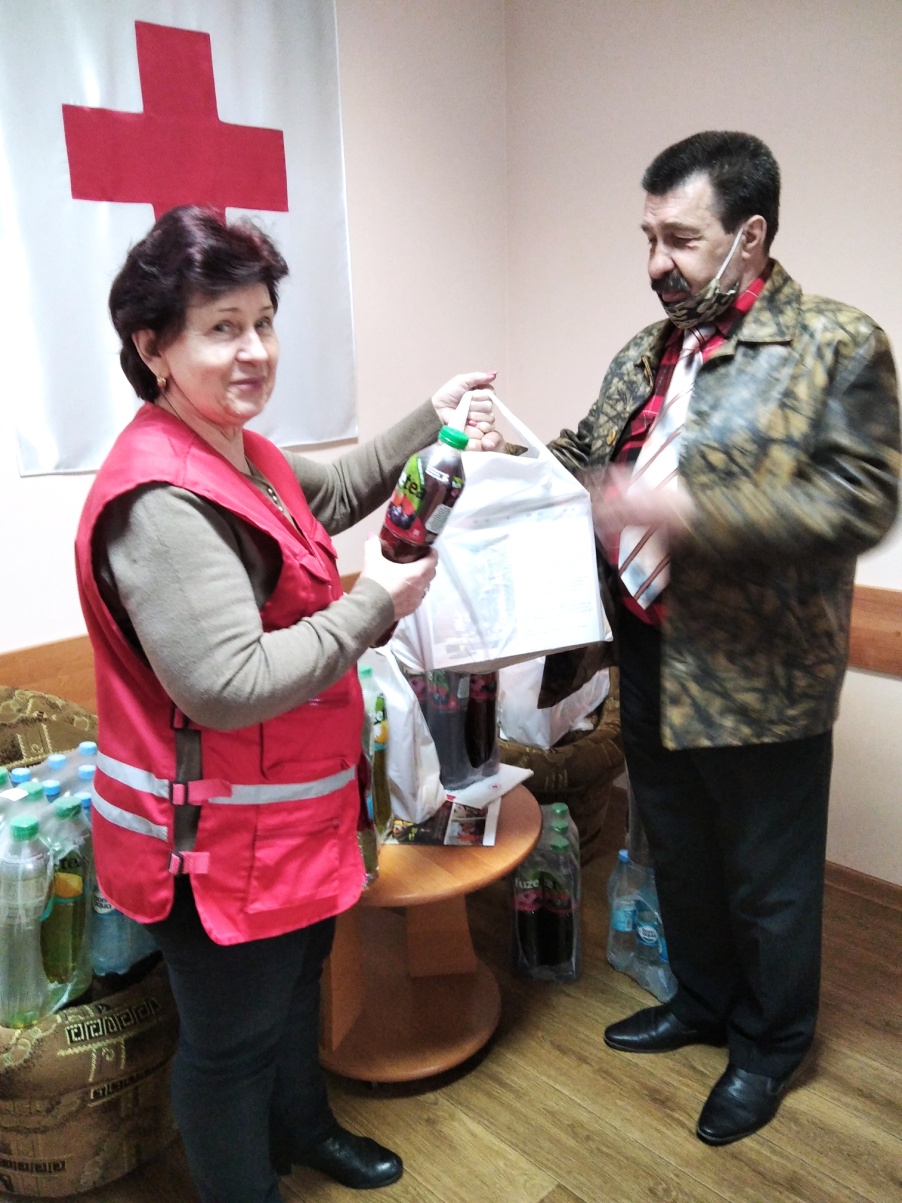 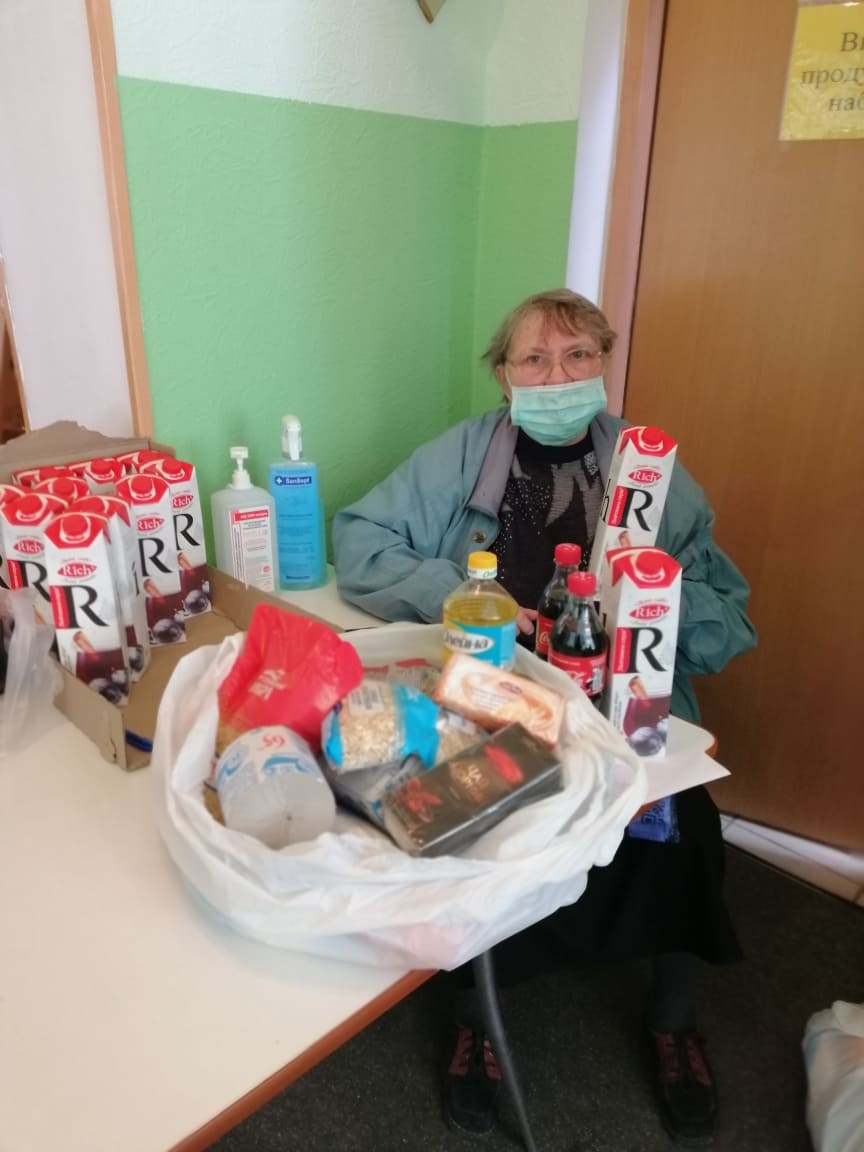 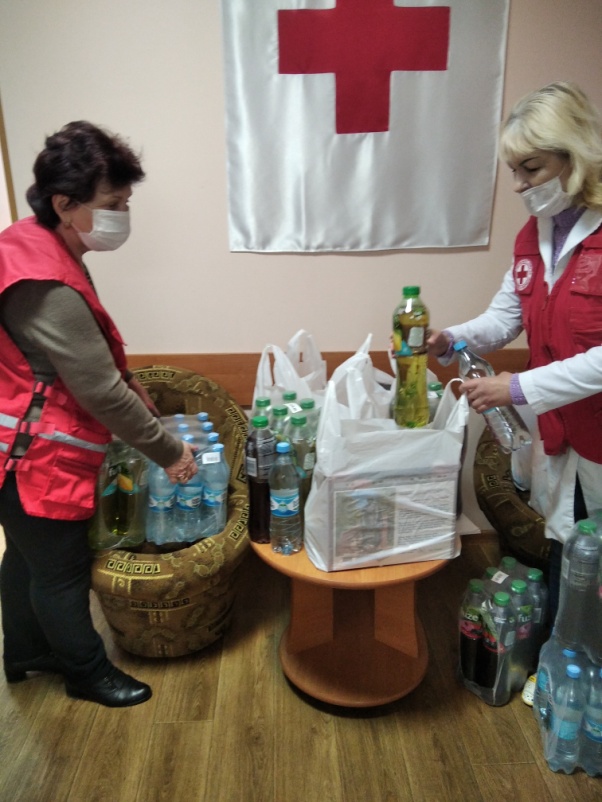 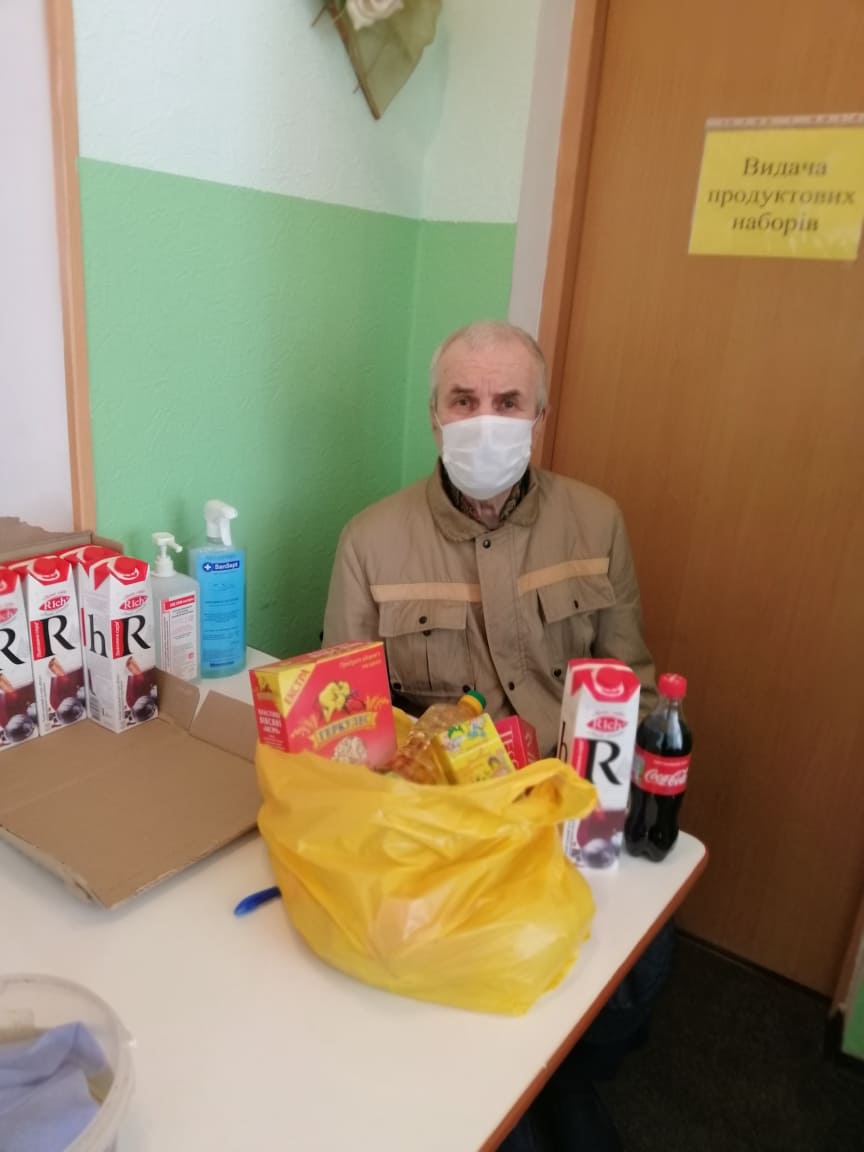 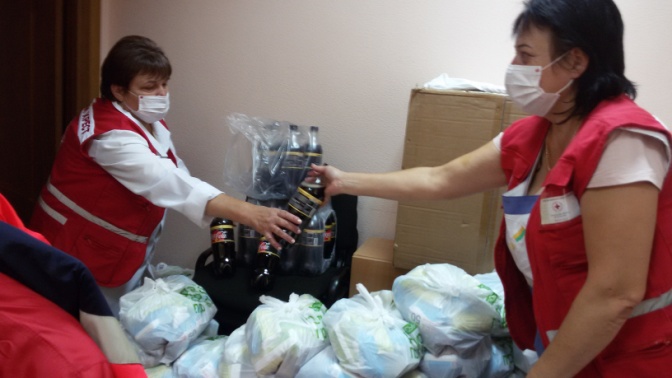 продуктові набори до дня  людей похилого віку
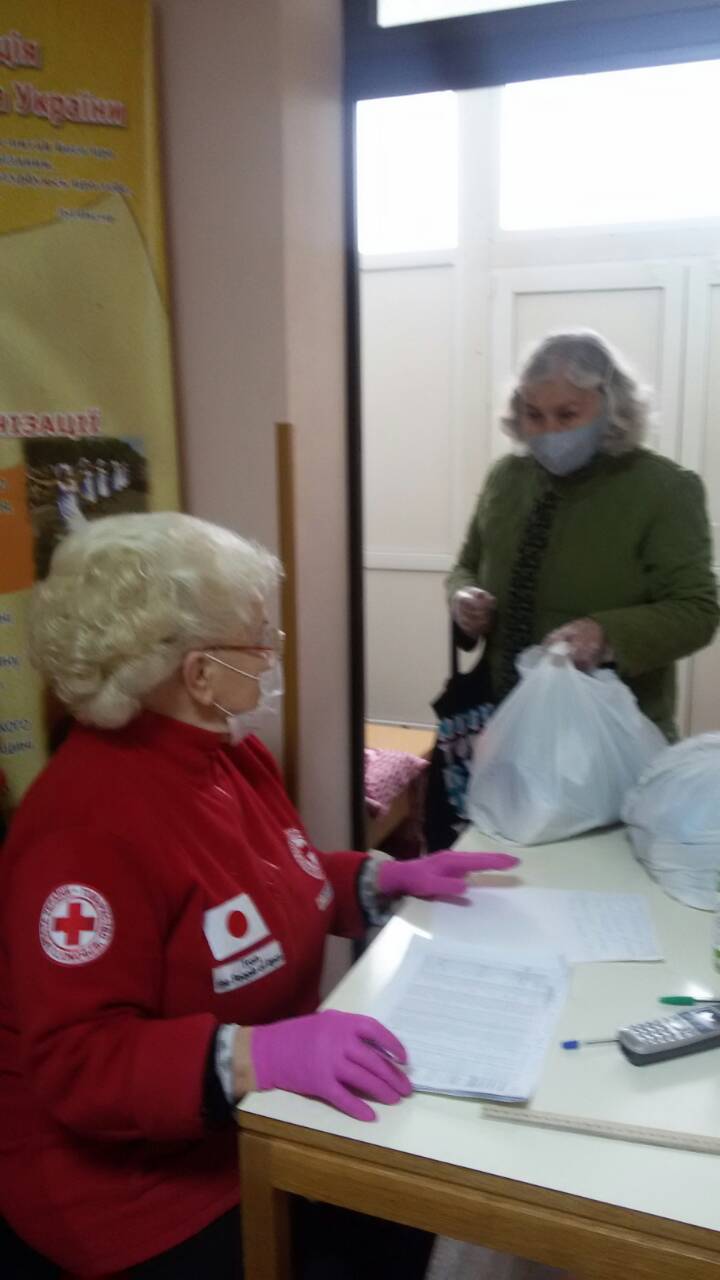 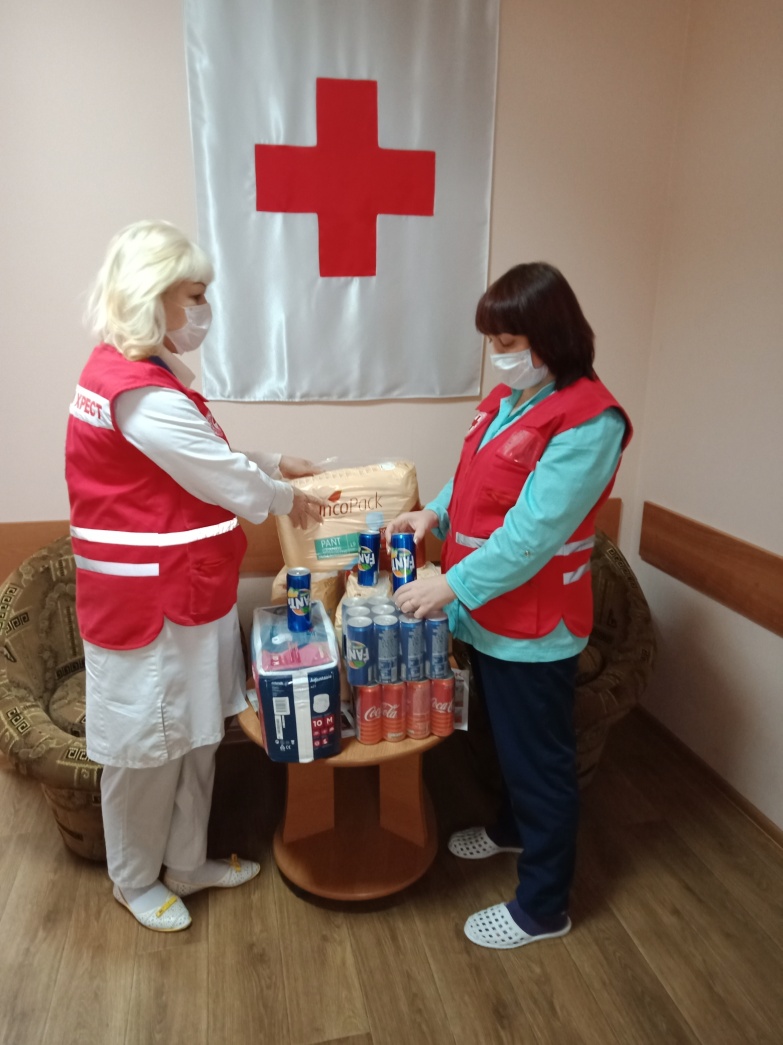 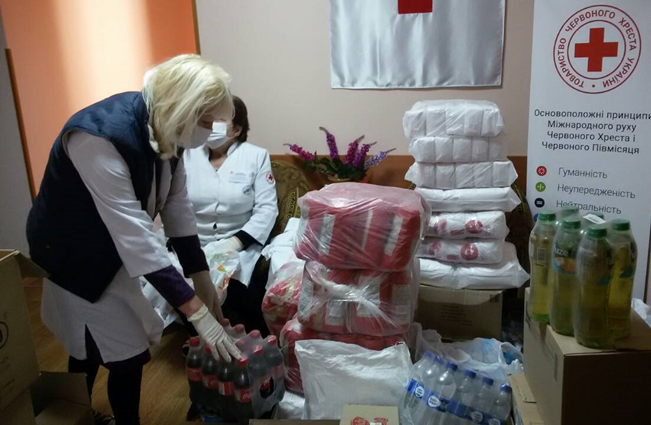 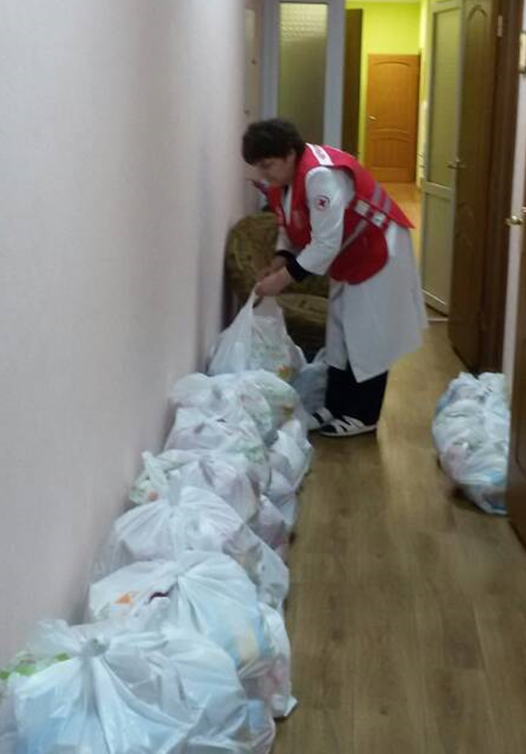 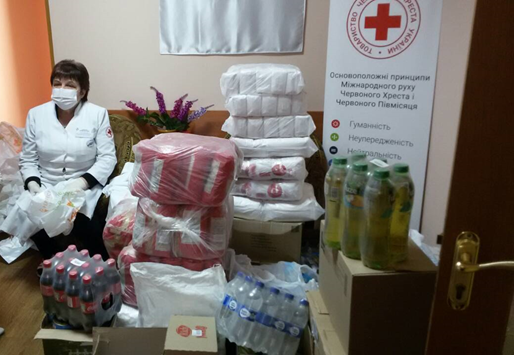 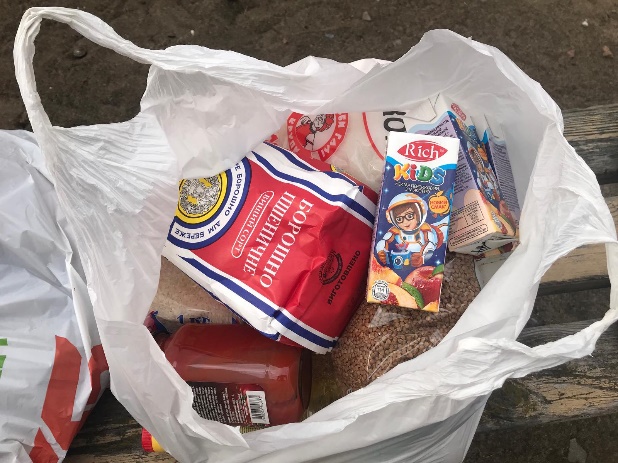 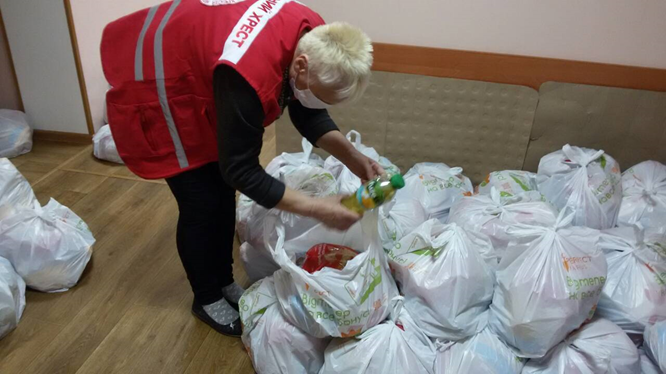 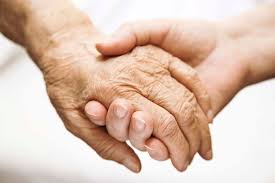 Допомога медикаментами та танометрами
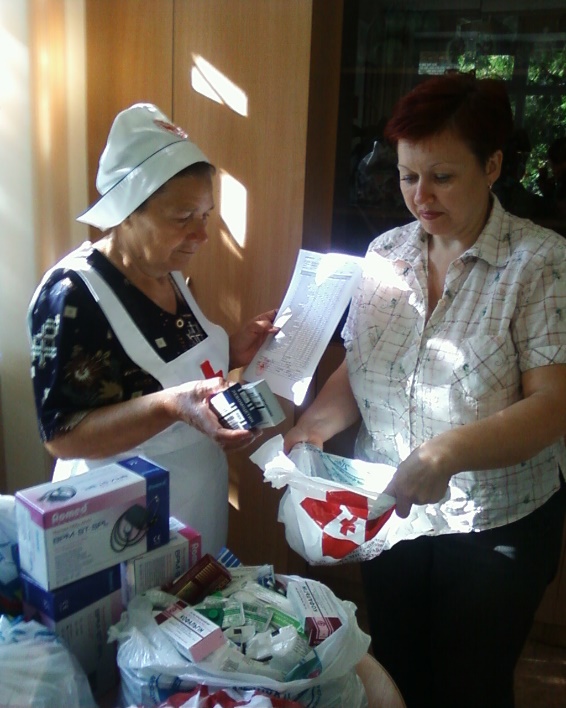 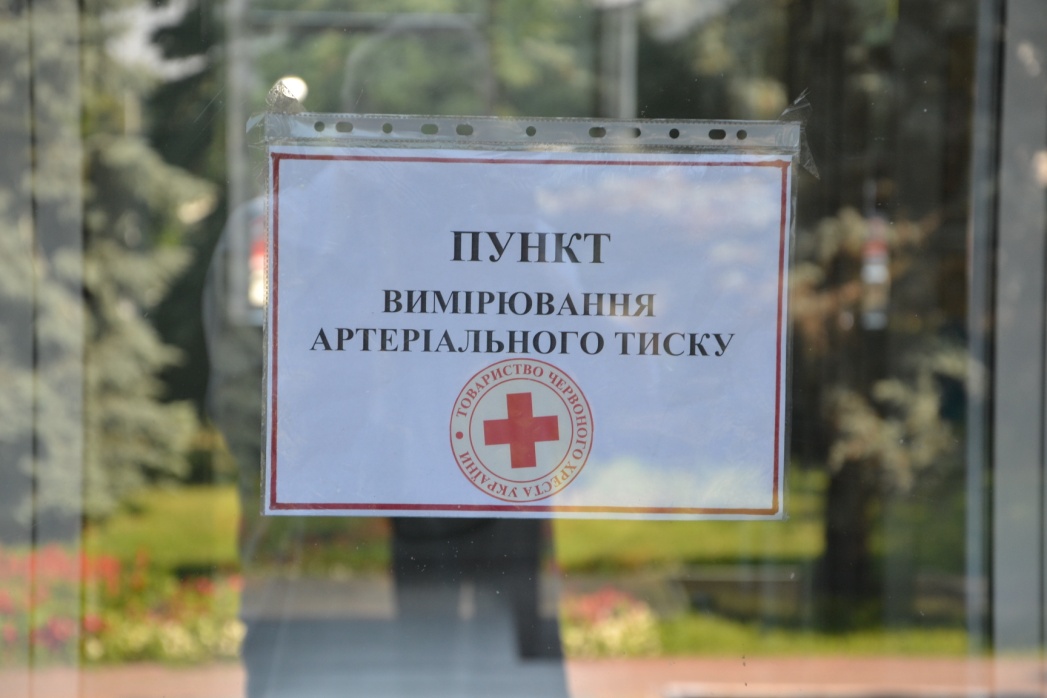 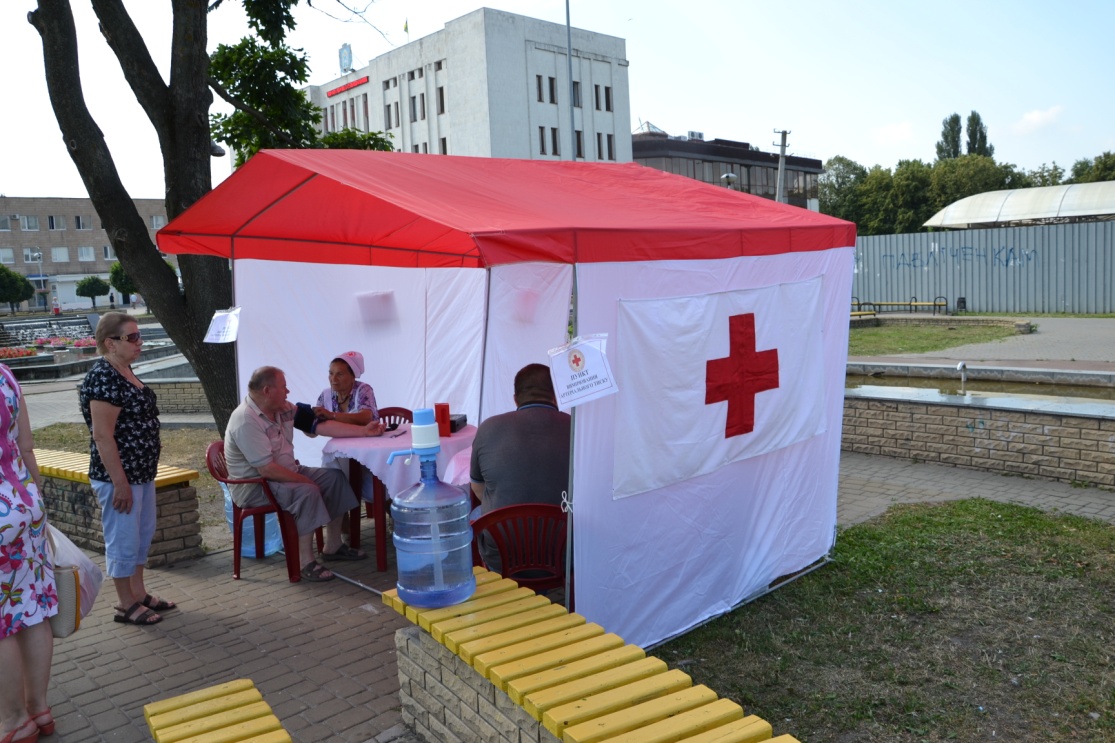 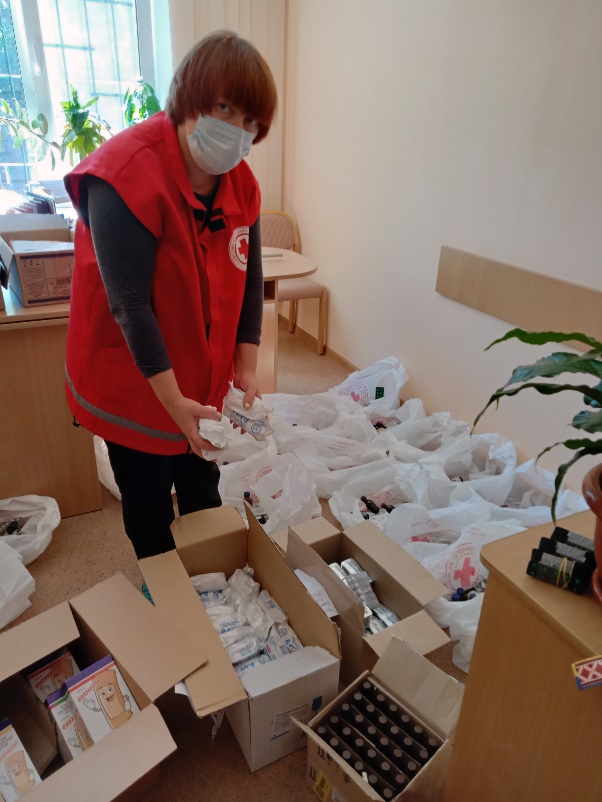 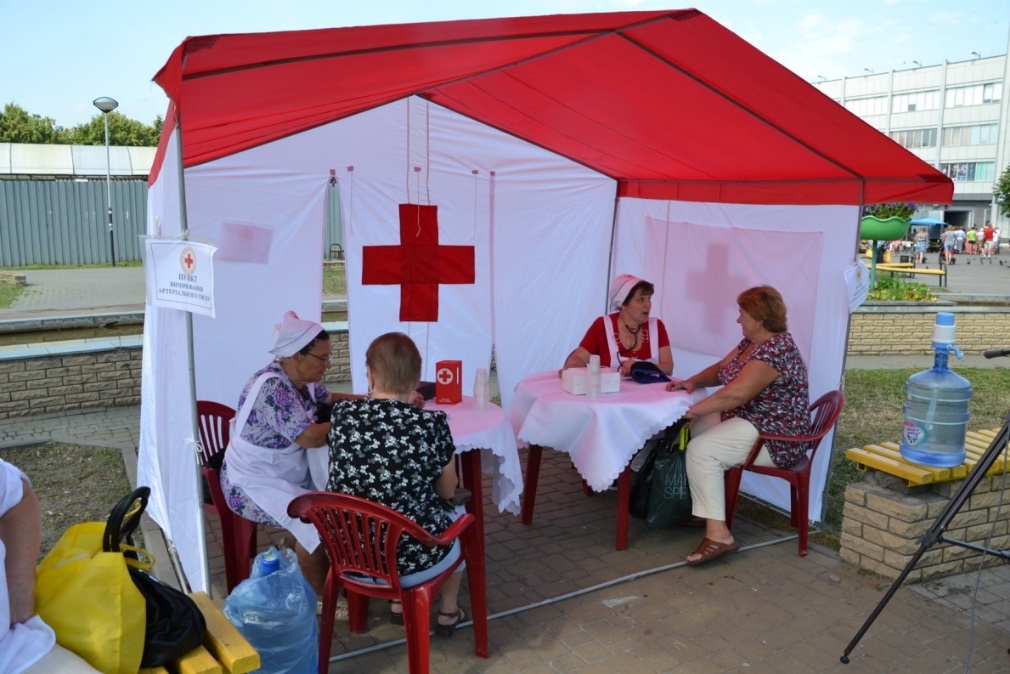 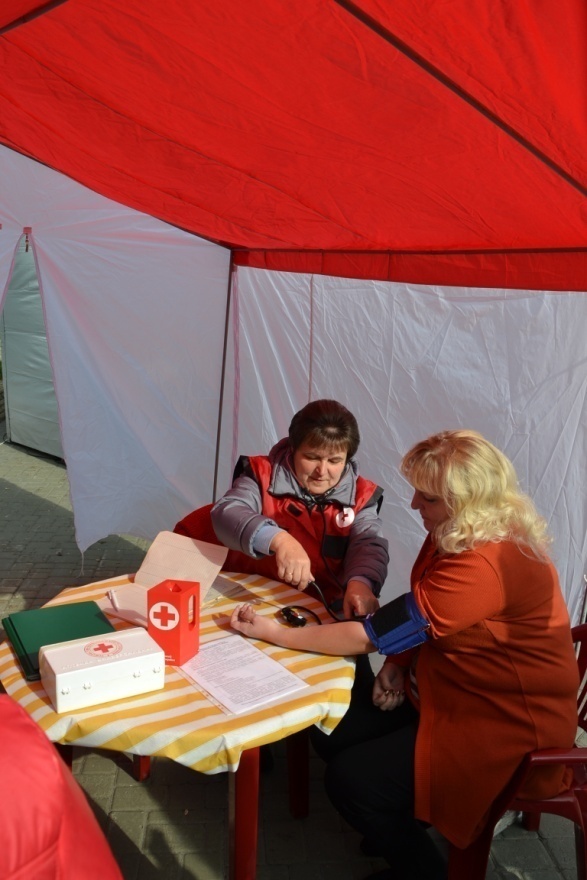 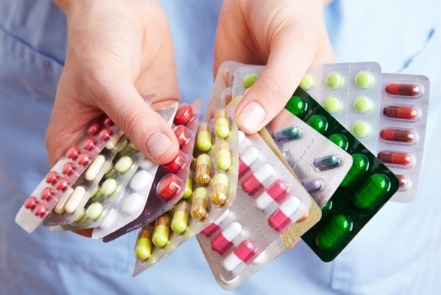 концерт-хол тц «термінал»
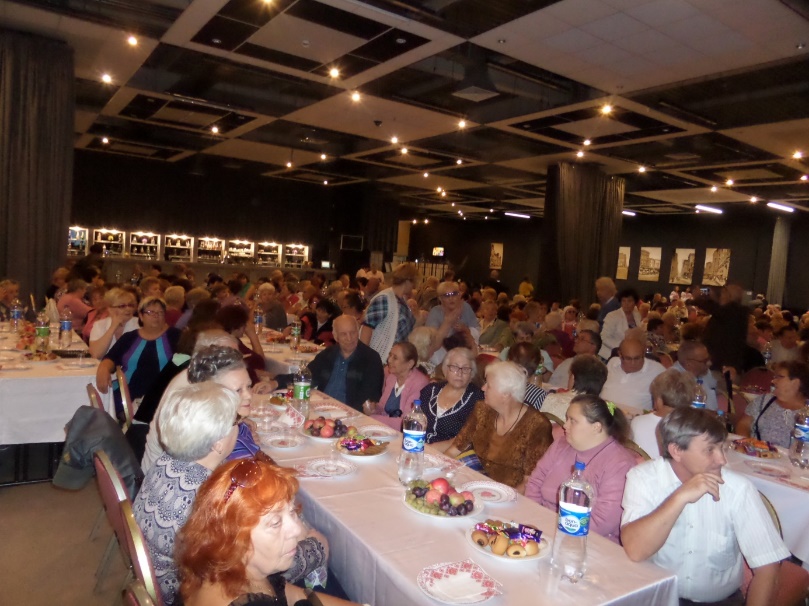 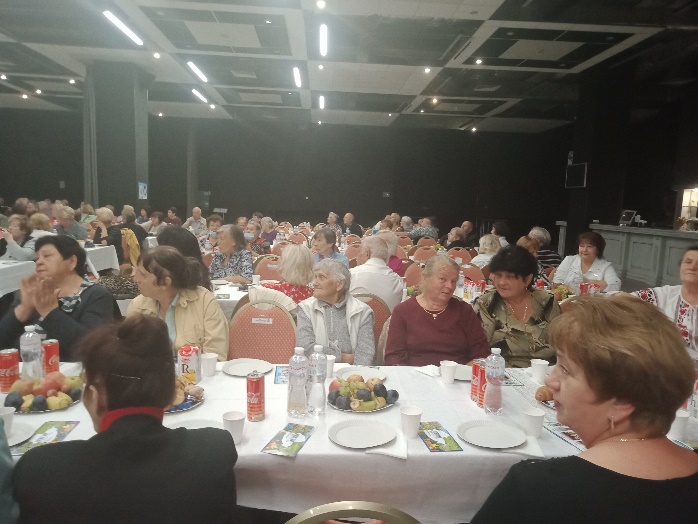 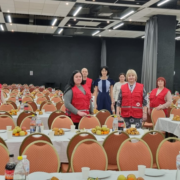 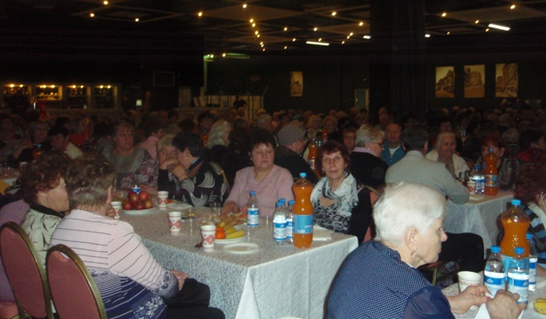 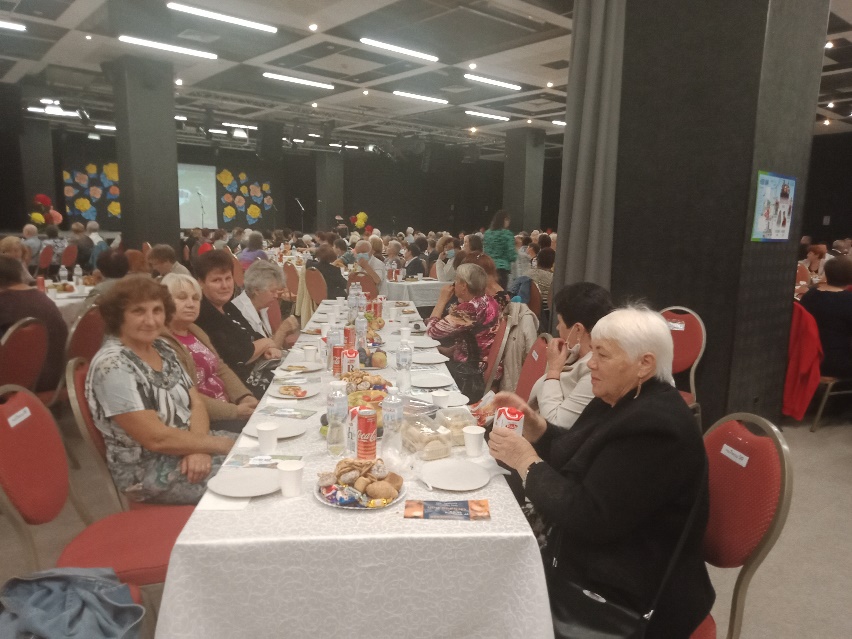 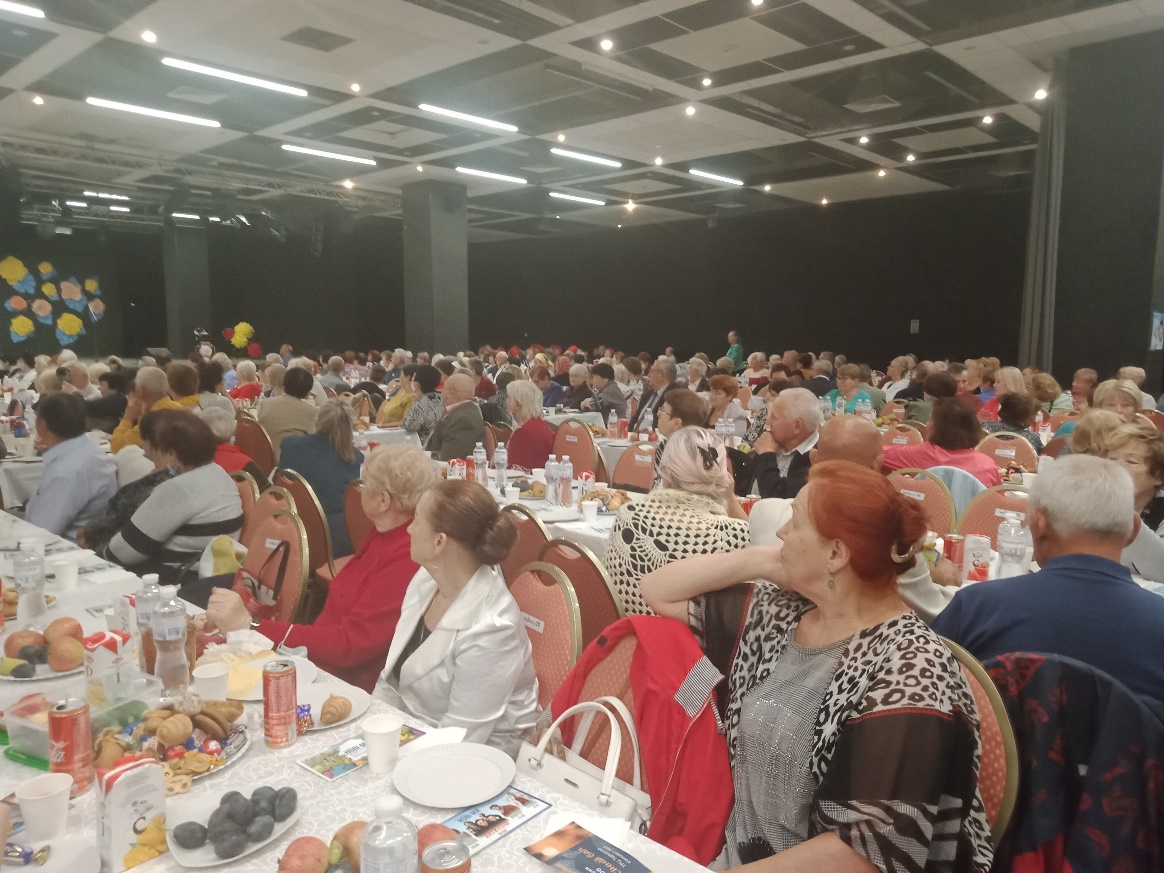 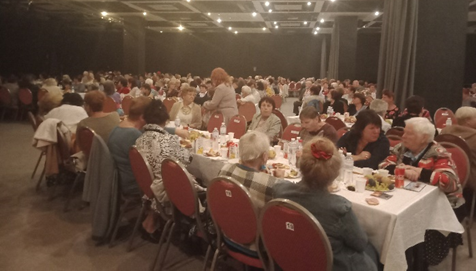 ЗАХІД ДЛЯ ЛЮДЕЙ ПОВАЖНОГО ВІКУ, ЗА ПІДТРИМКИ МІСЬКОГО ГОЛОВИ ІГОРЯ САПОЖКА, - «ЗИМОВІ ЗУСТРІЧІ»
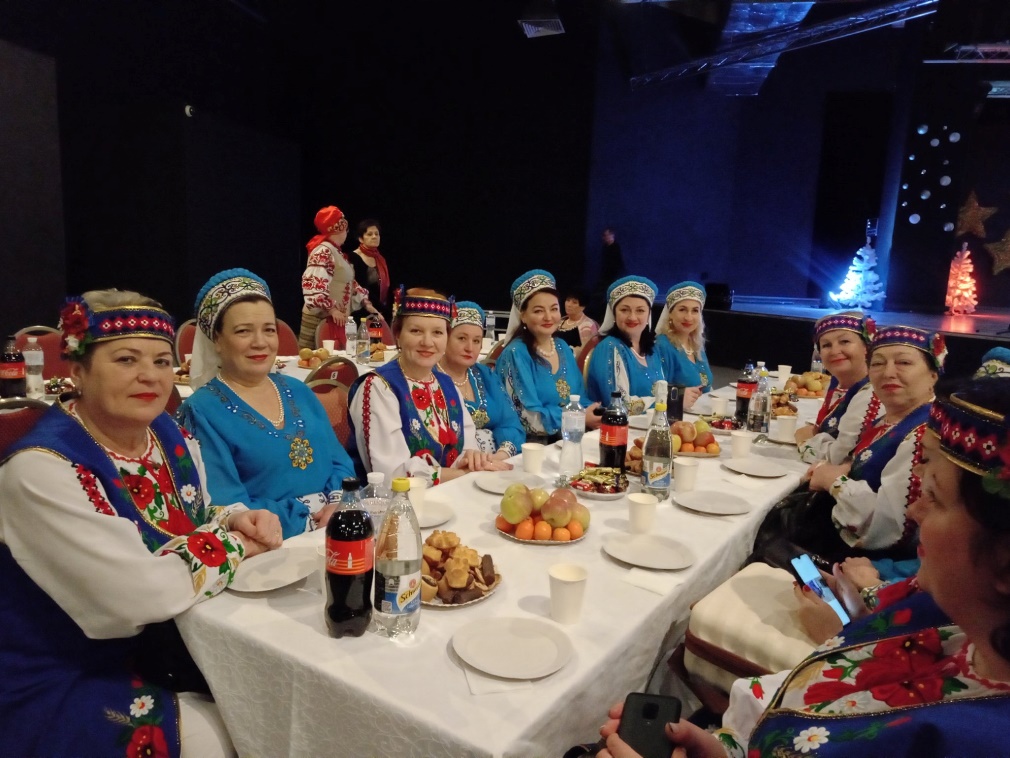 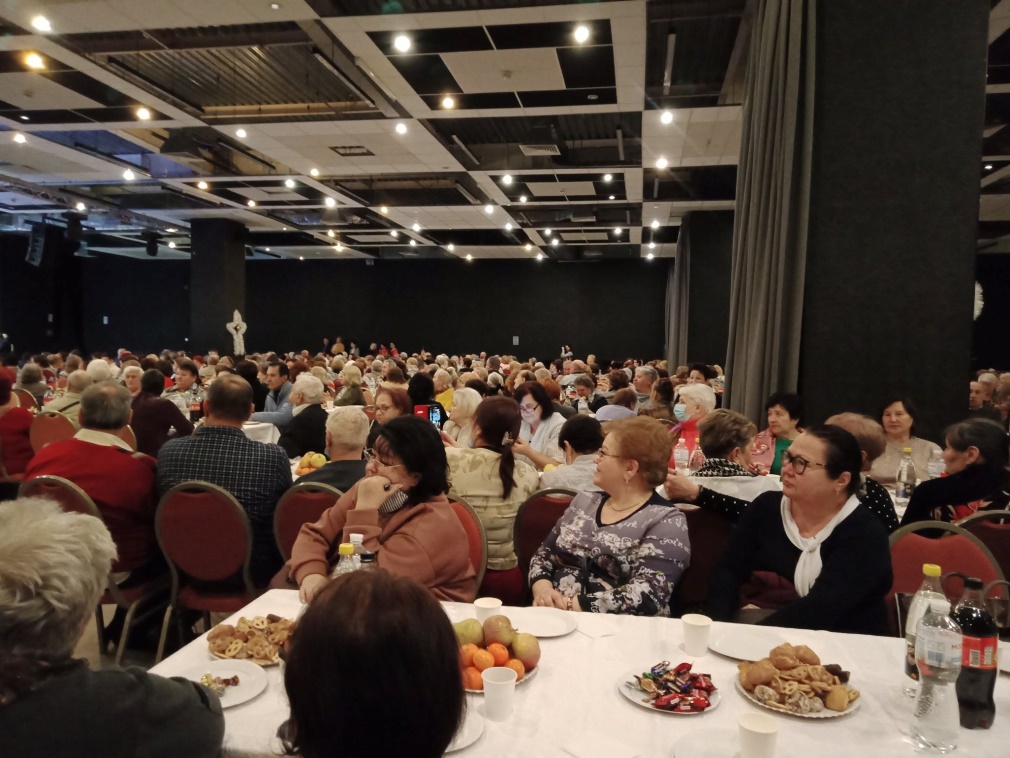 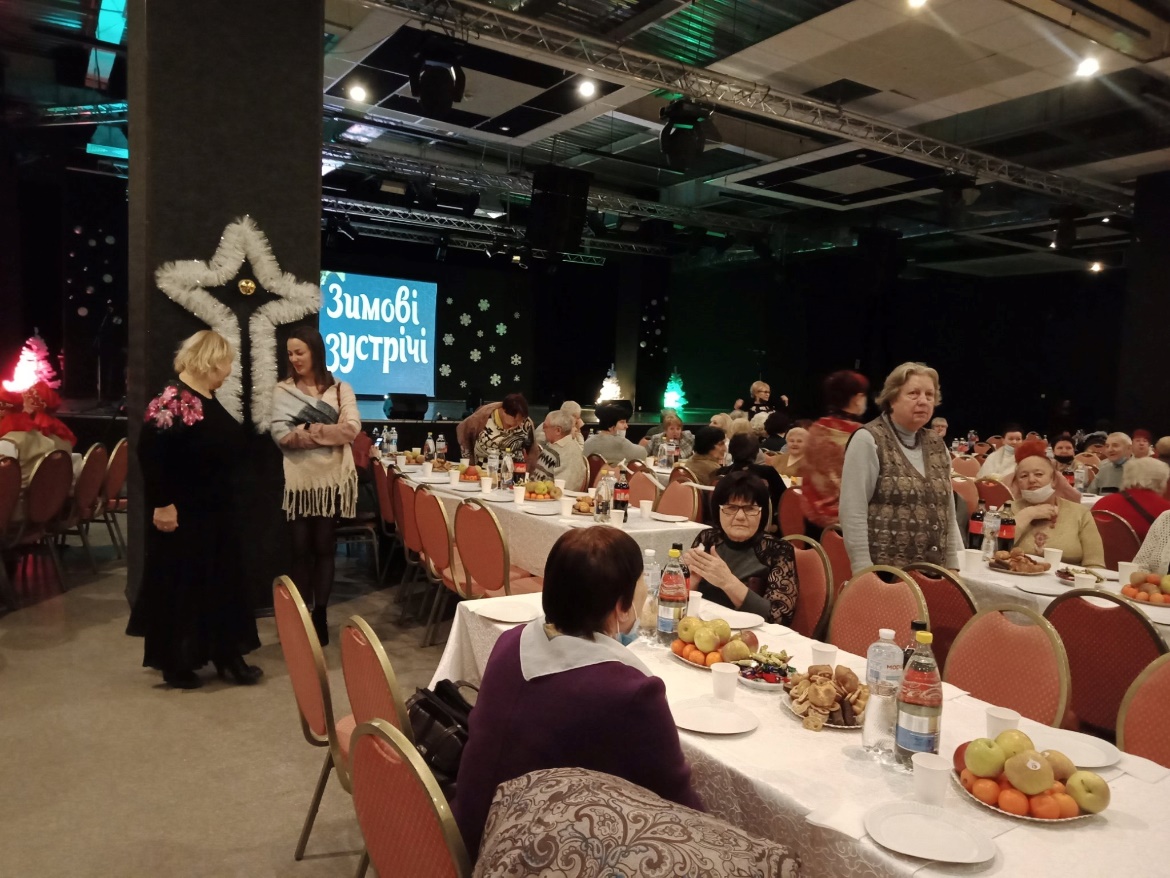 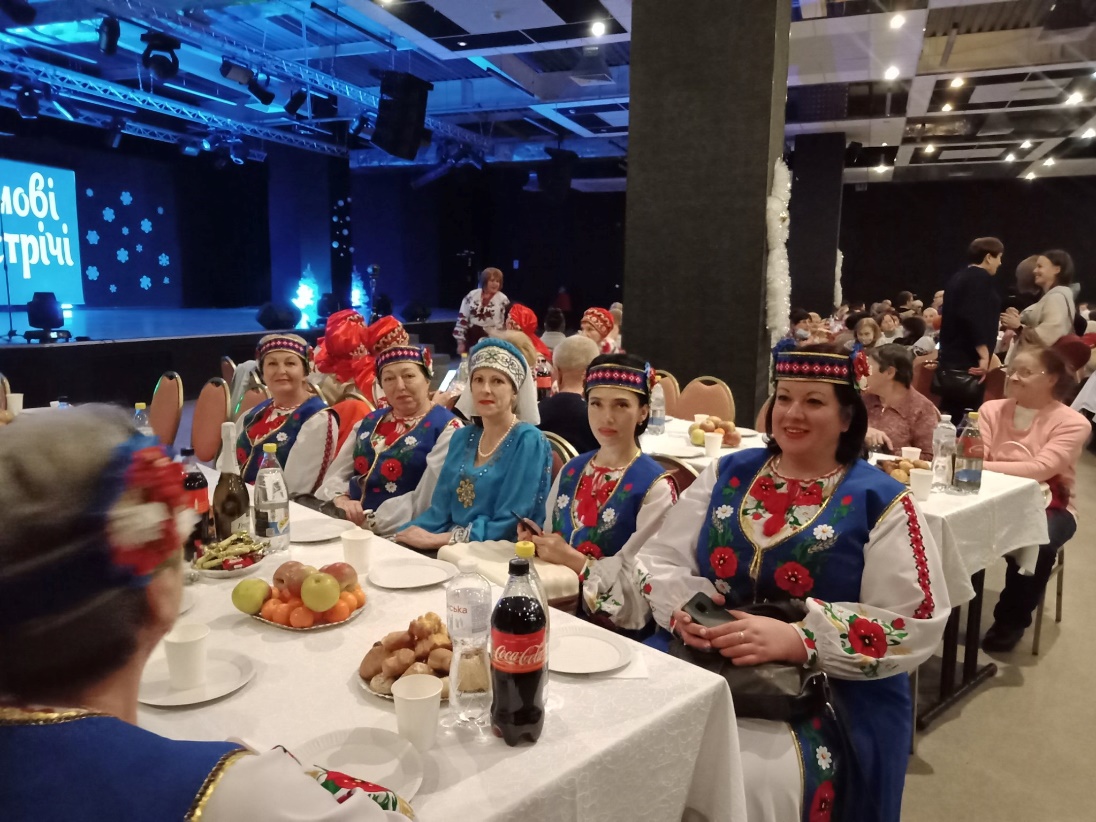 2017-2021 рр.
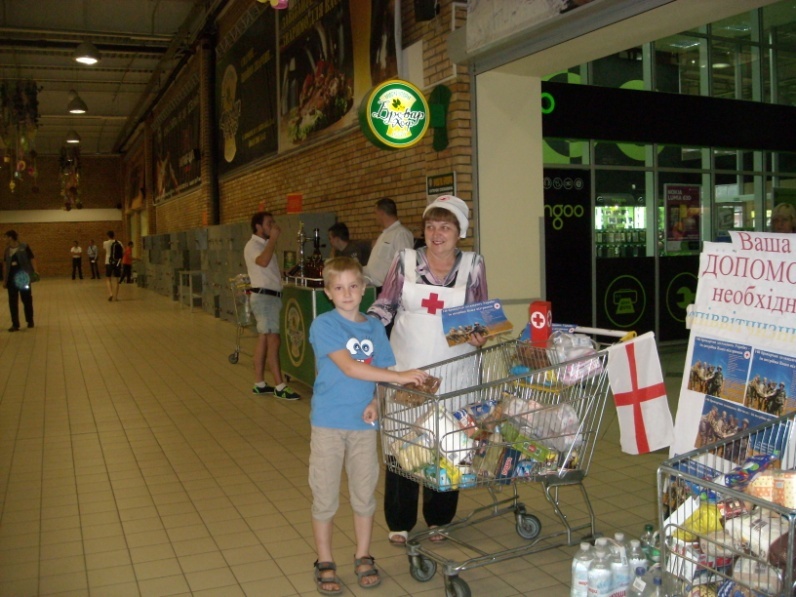 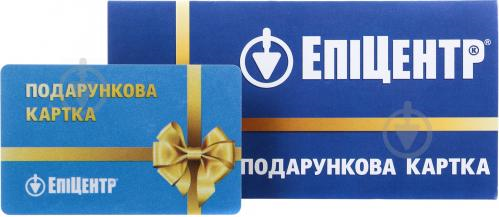 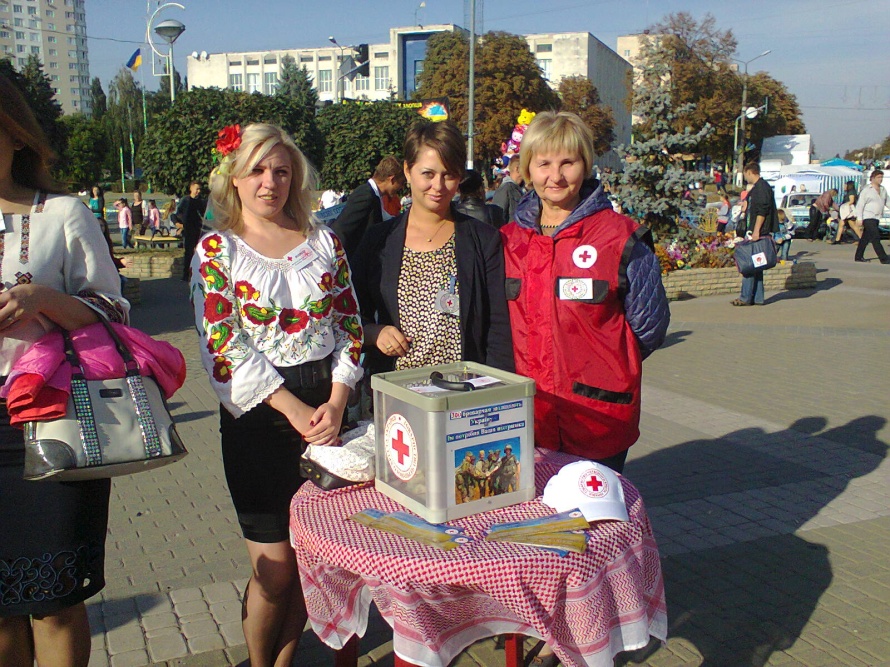 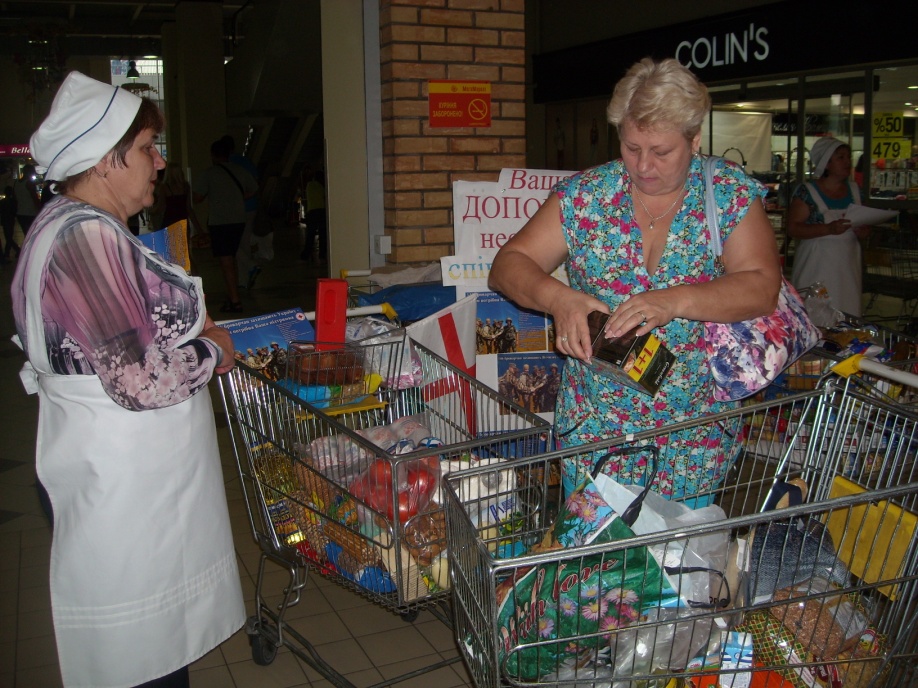 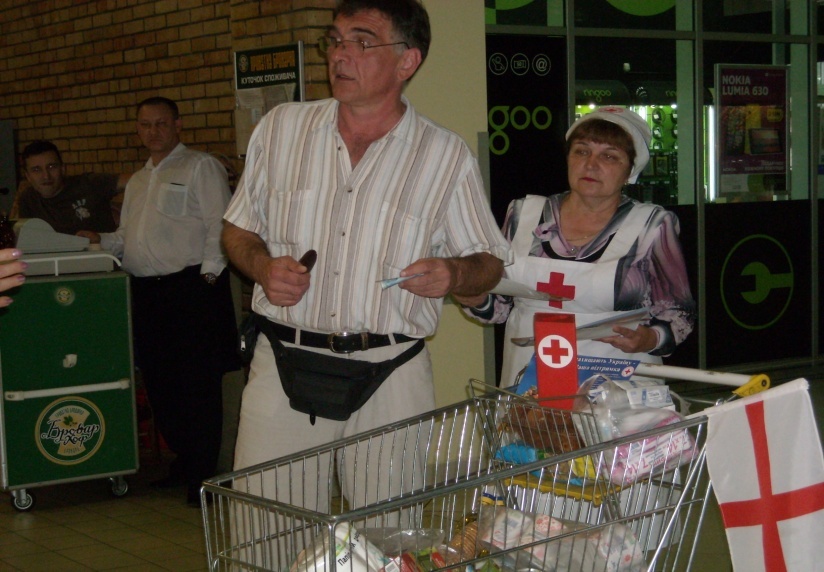 Єдине додаткове джерело фінансування червоного хреста
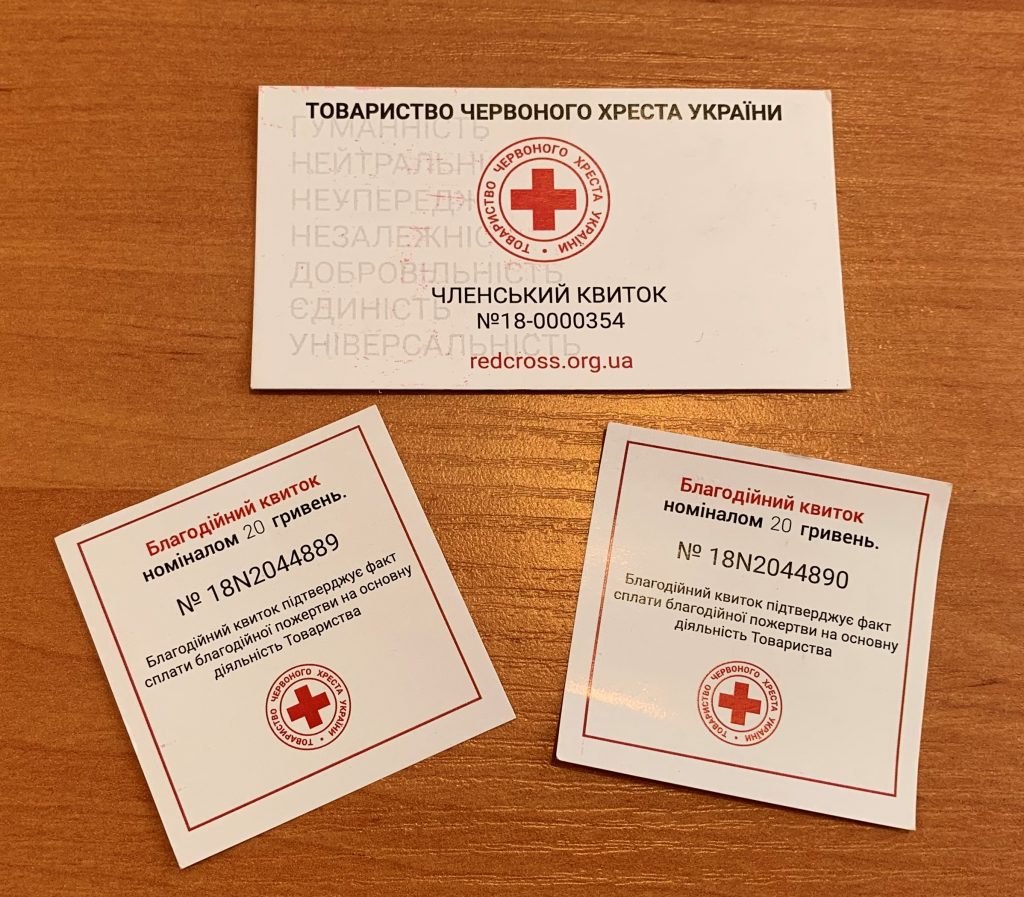 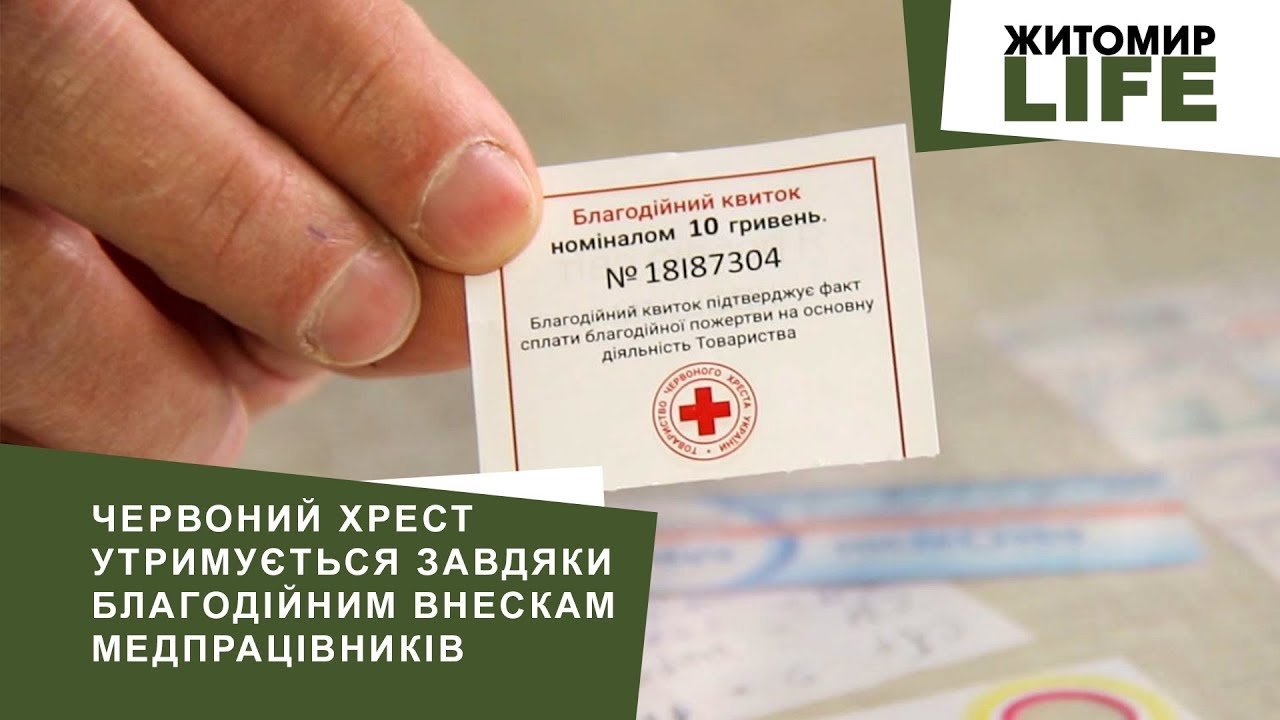 Наші спонсори
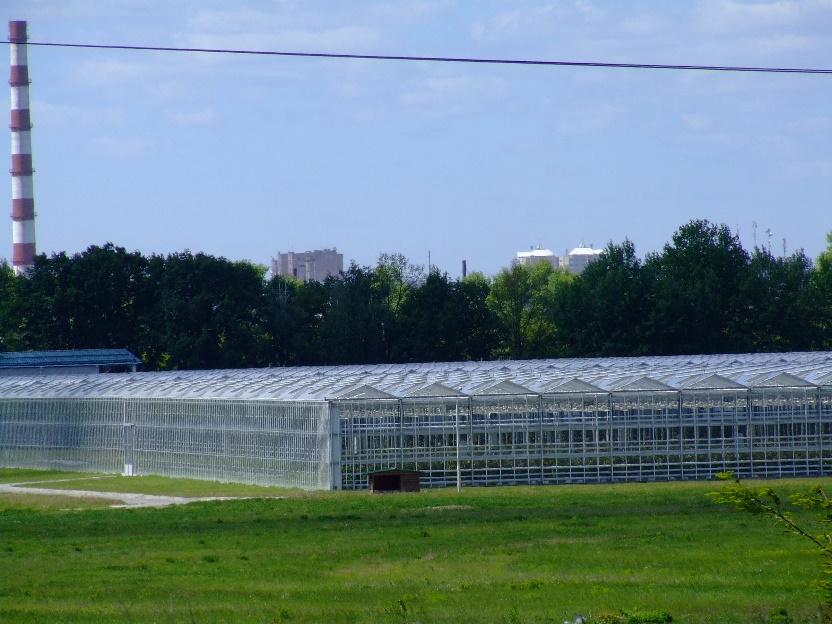 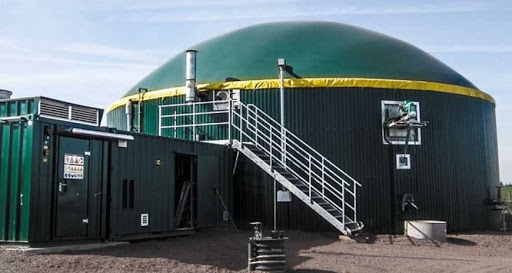 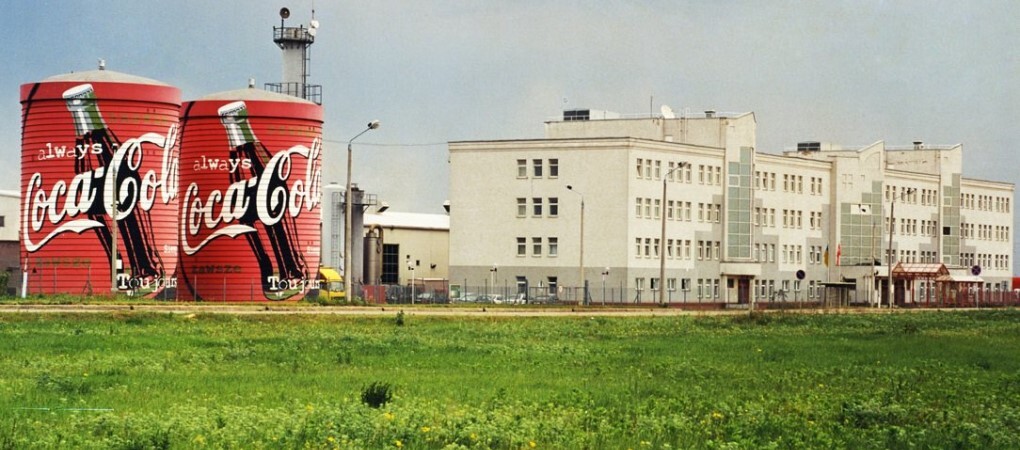 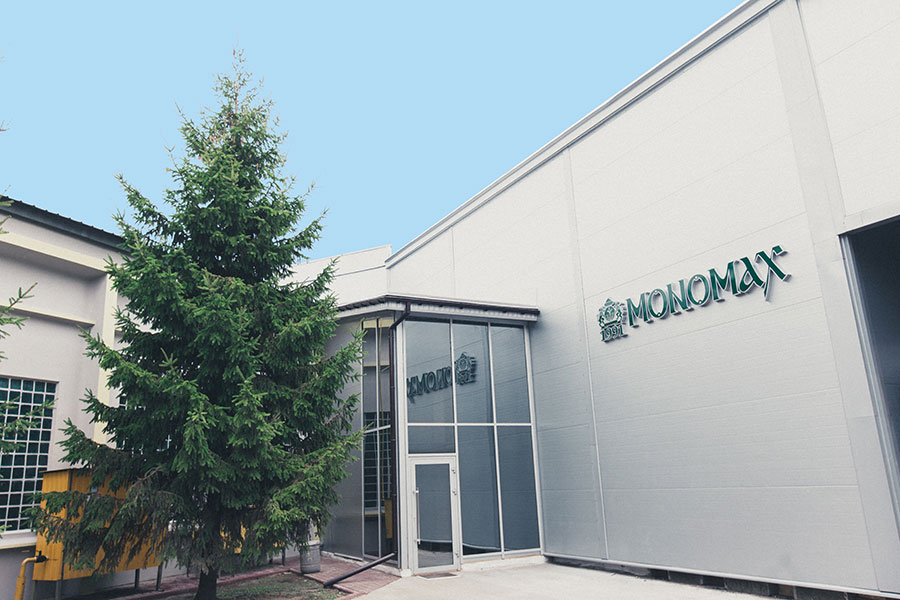 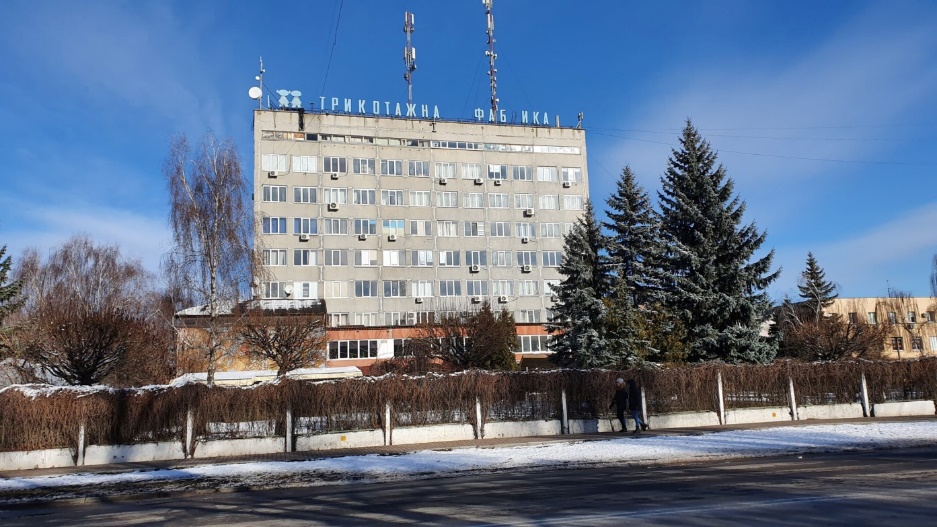 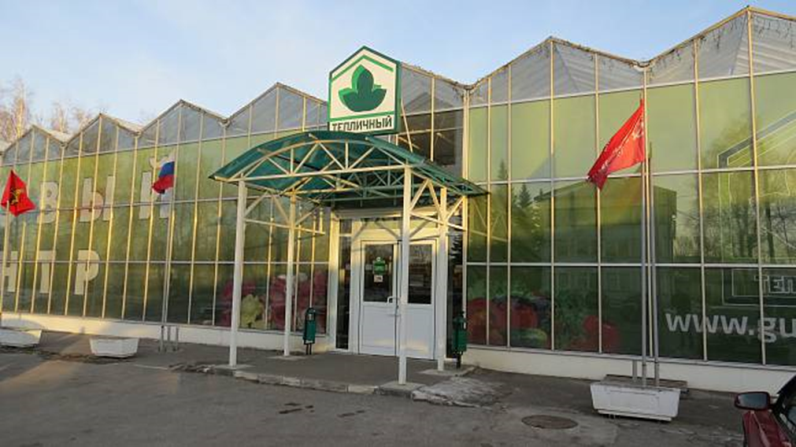 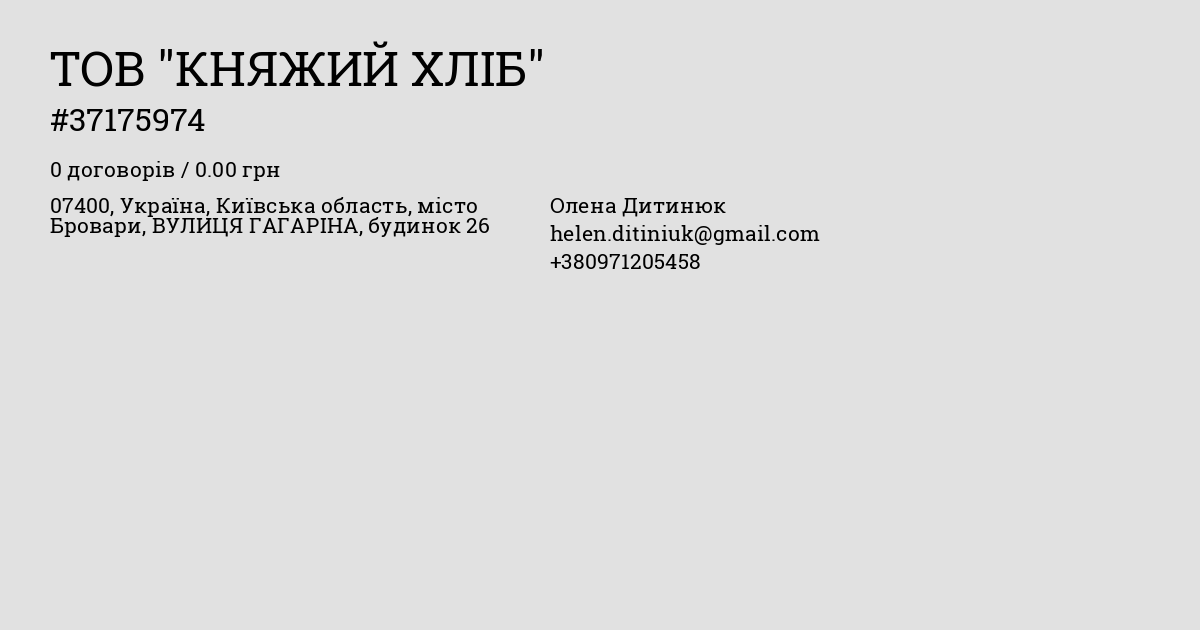 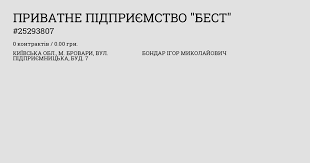 ЩОРІНО ПРОВОДТЬСЯ ВСЕУКРАЇНСЬКИЙ МІСЯЧНИК «ЧЕРВОНОГО ХРЕСТА» (весною) ТА ВСЕУКРАЇНСЬКА БЛАГОДІЙНА АКЦІЯ «МИЛОСЕРДЯ» (восени)
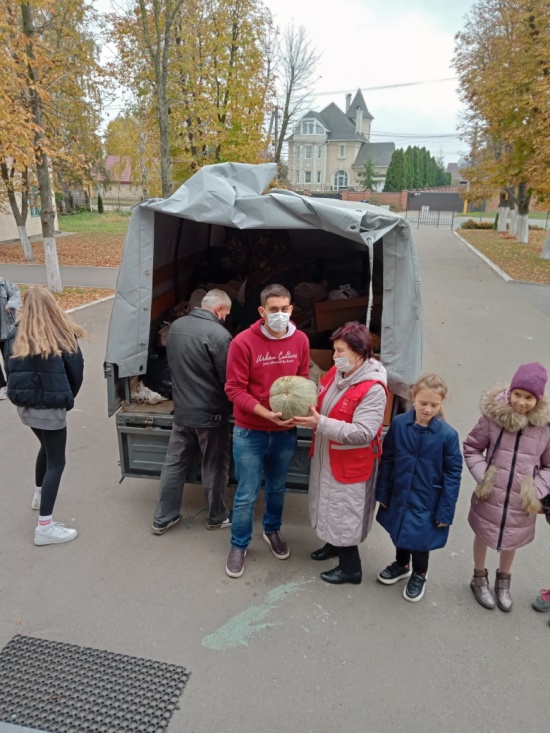 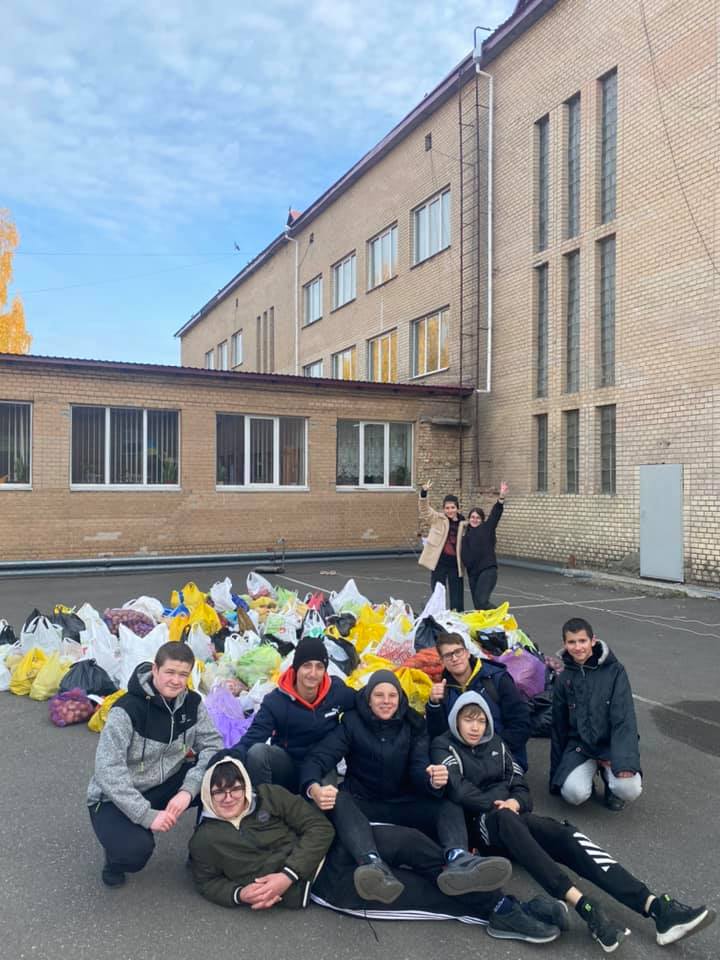 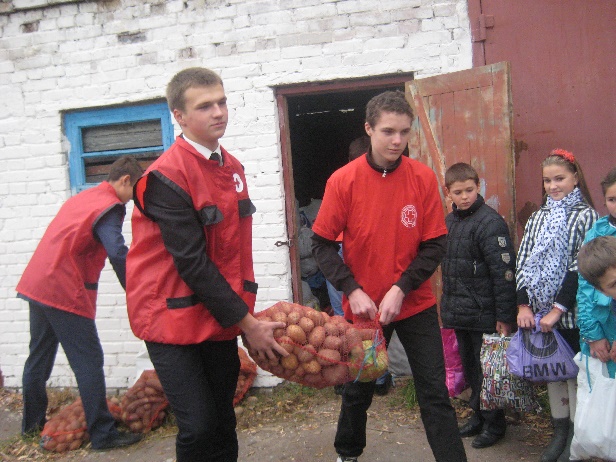 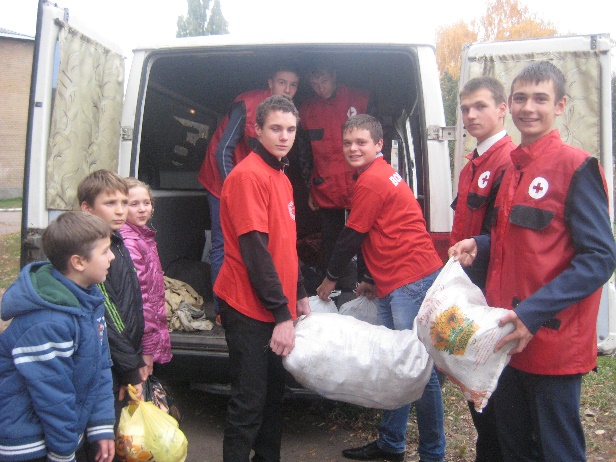 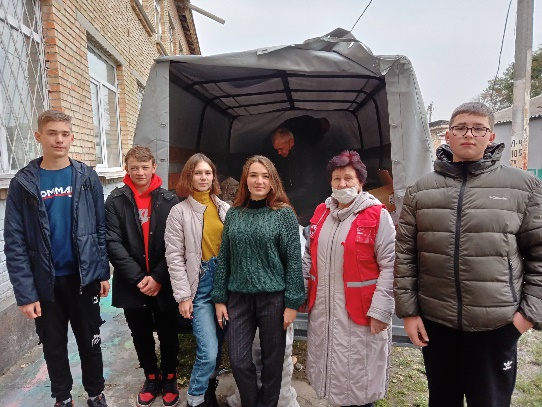 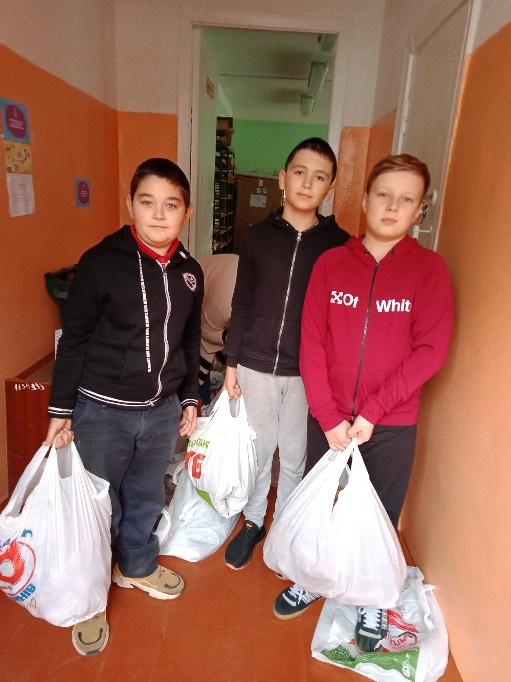 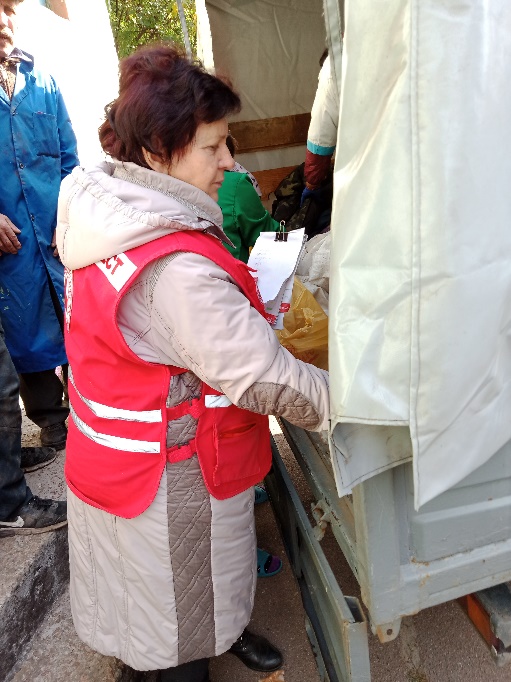 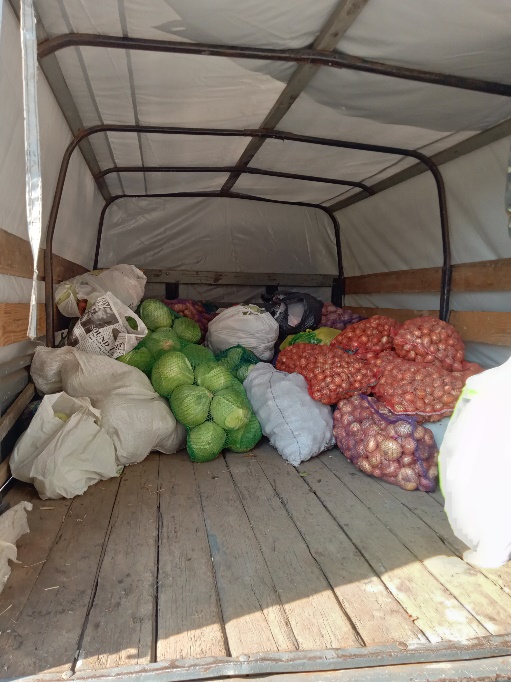 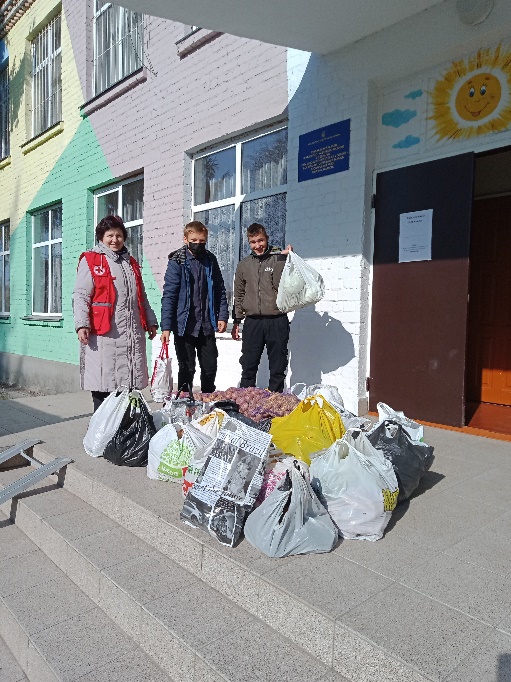 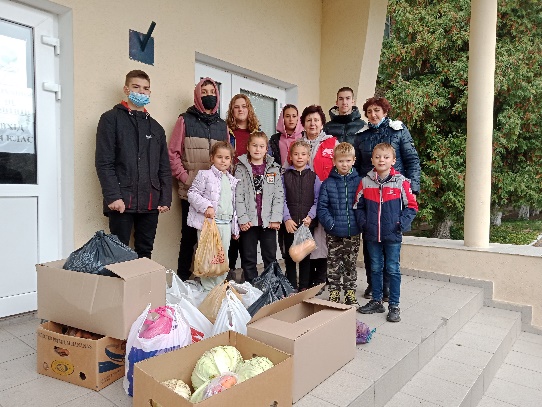 ЗАХОДИ ДО МІЖНАРОДНОГО ДНЯ ІНВАЛІДІВ
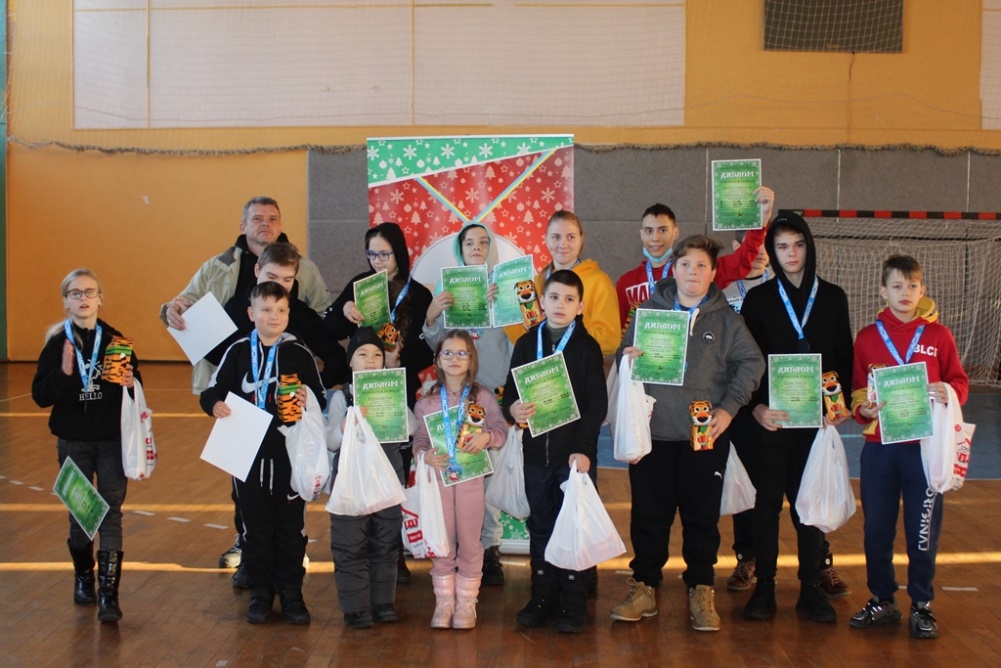 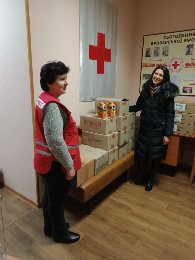 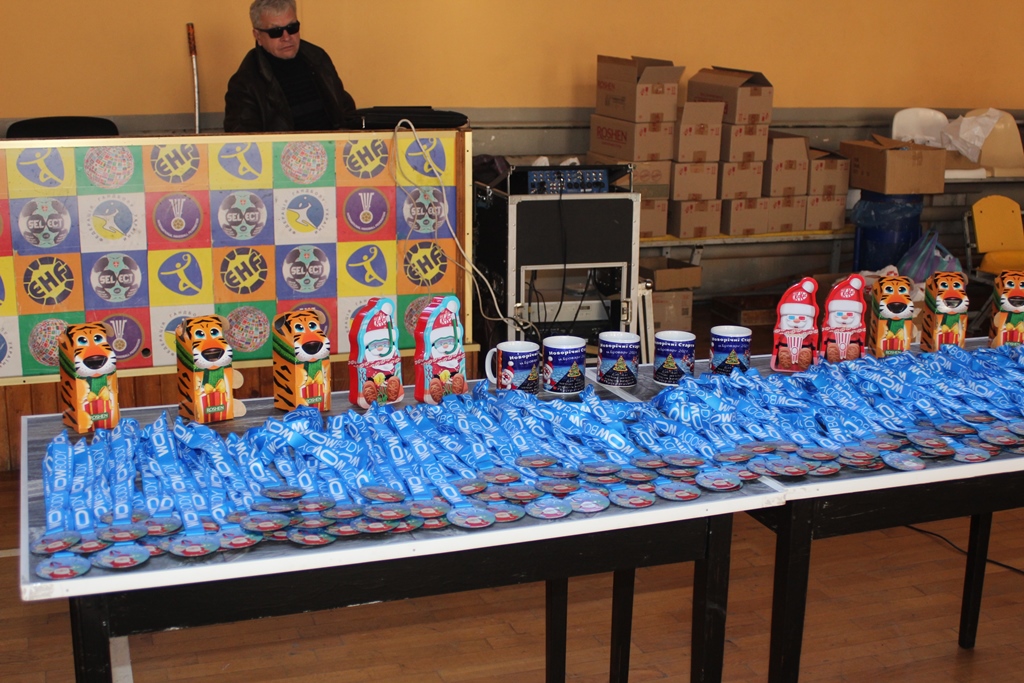 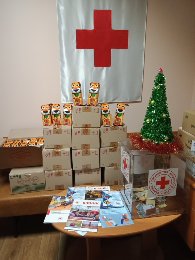 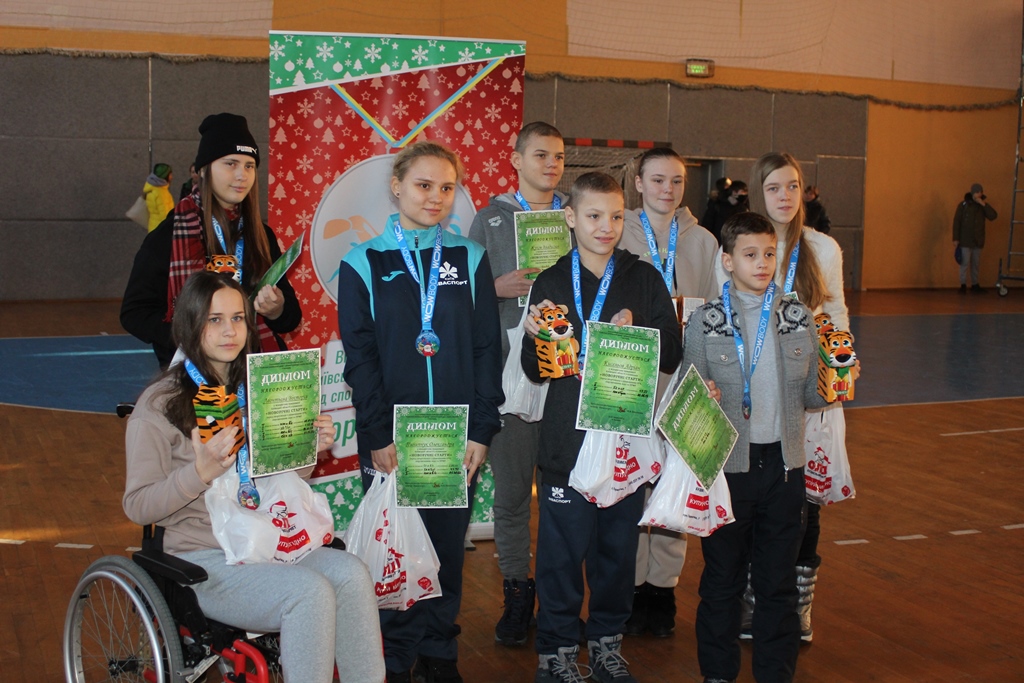 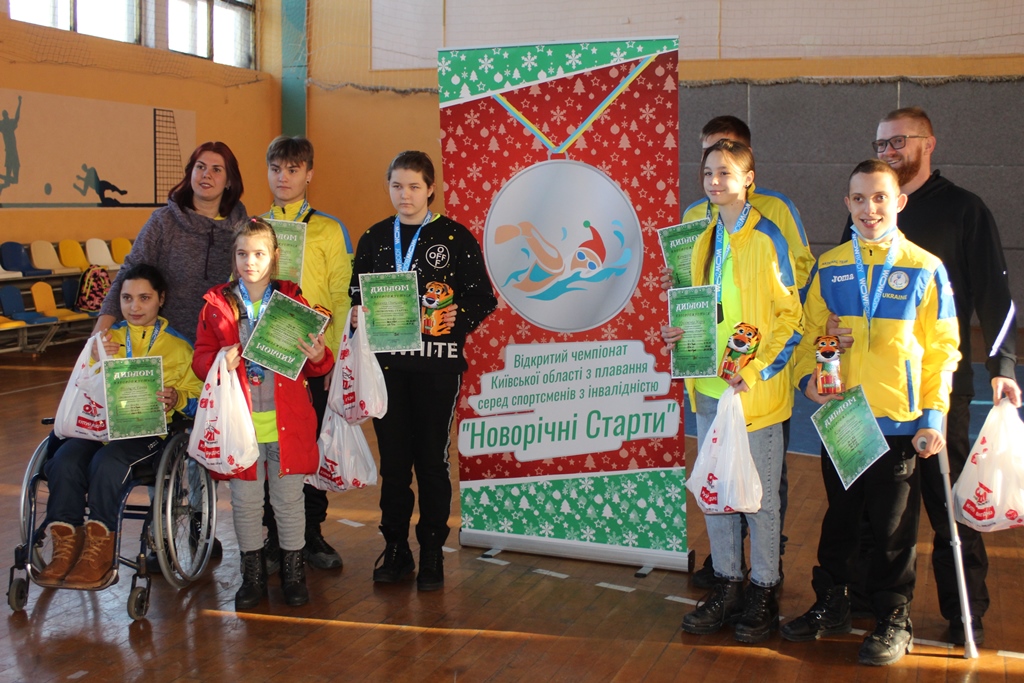 Пункти обігріву у зимовий період
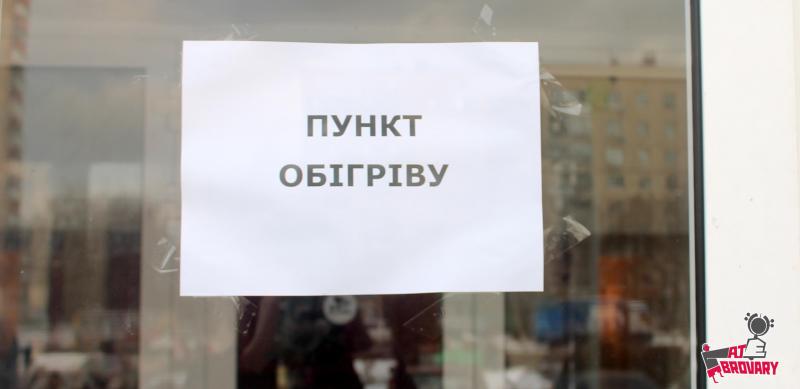 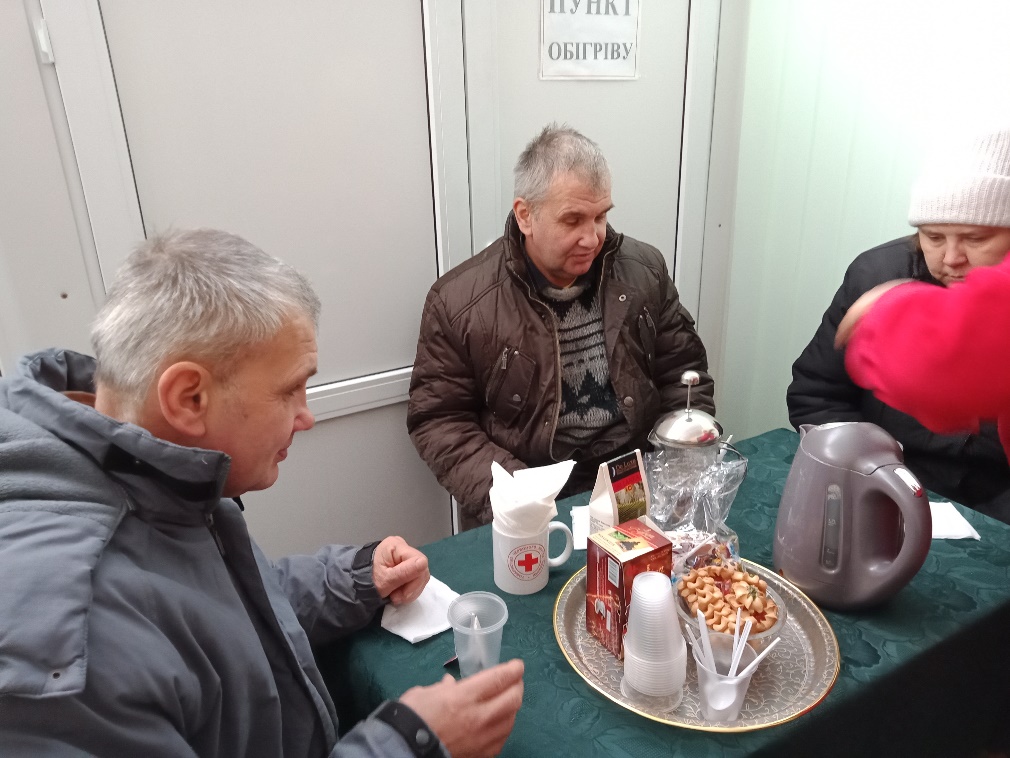 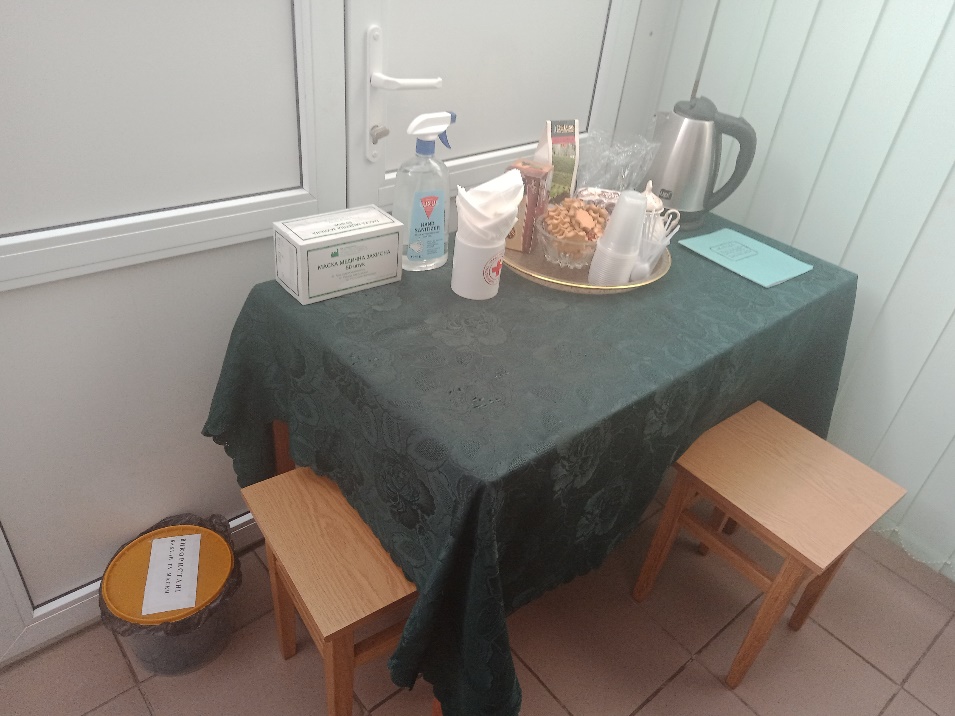 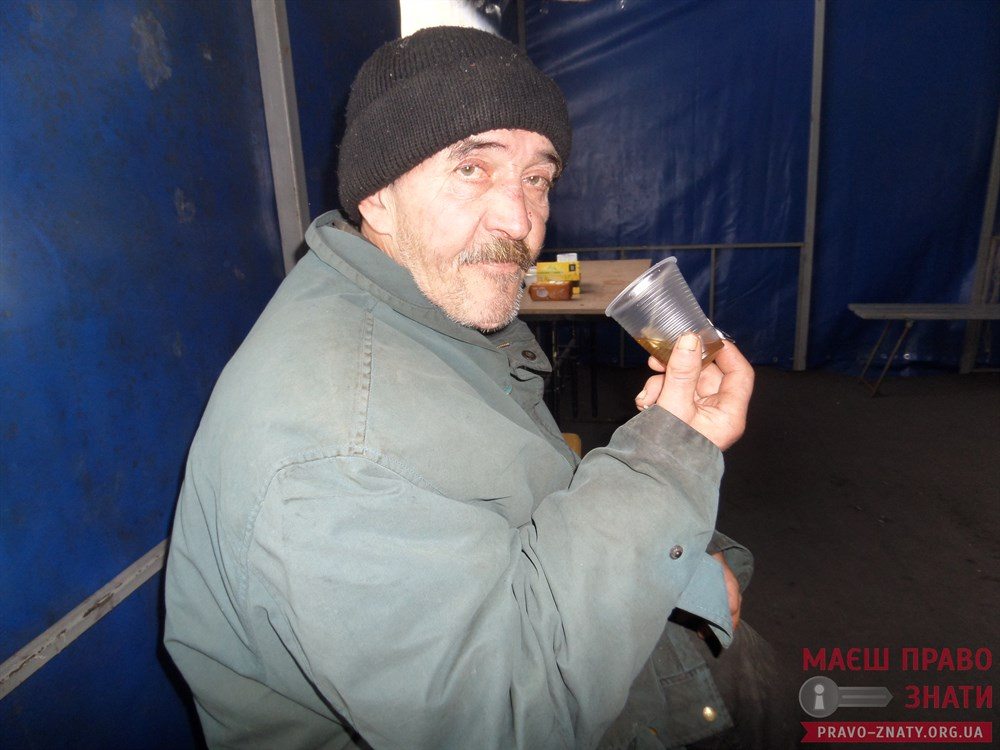 15 ЛЮТОГО У ВСЬОМУ СВІТІ ВІДЗНАЧАЄТЬСЯ МІЖНАРОДНИЙ ДЕНЬ ОНКОХВОРОЇ ДИТИНИ (InternationalChildhoodCancerDay, ICCD).
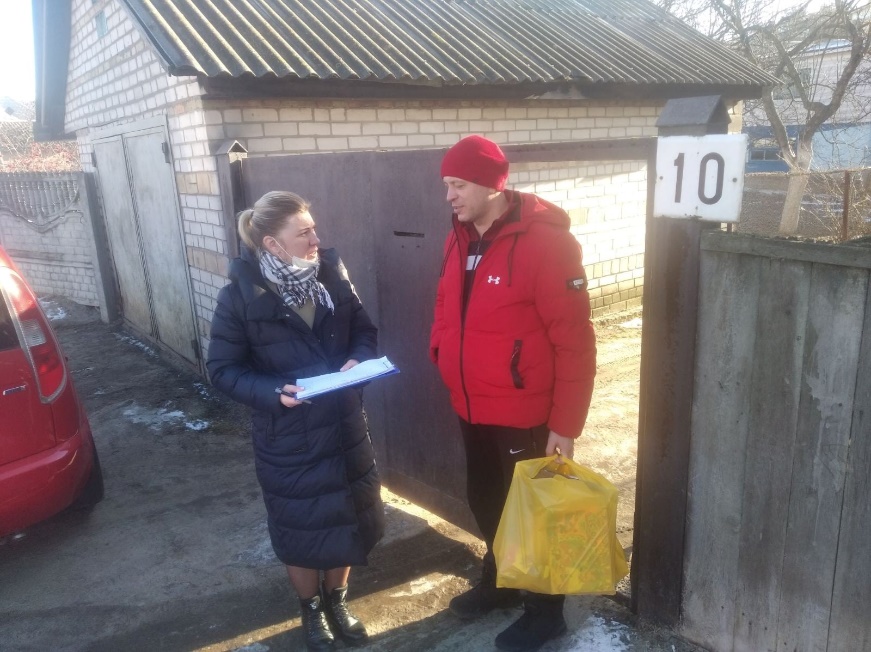 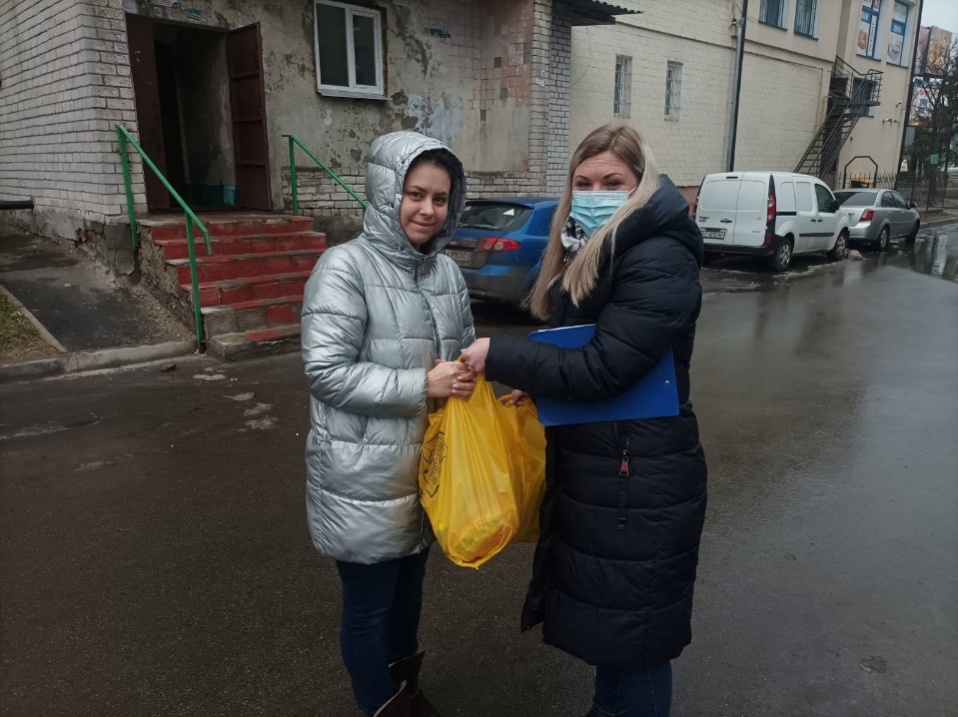 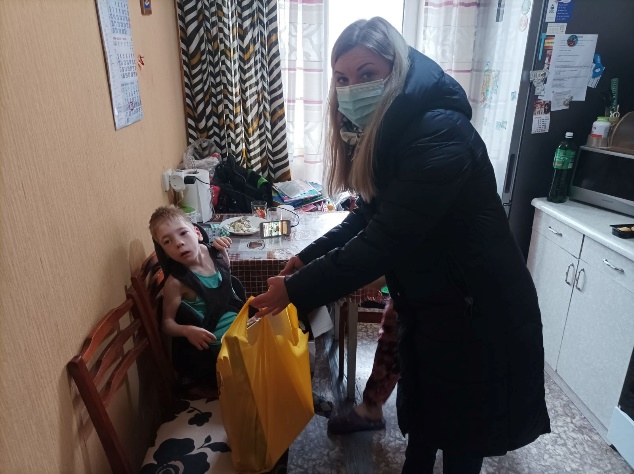 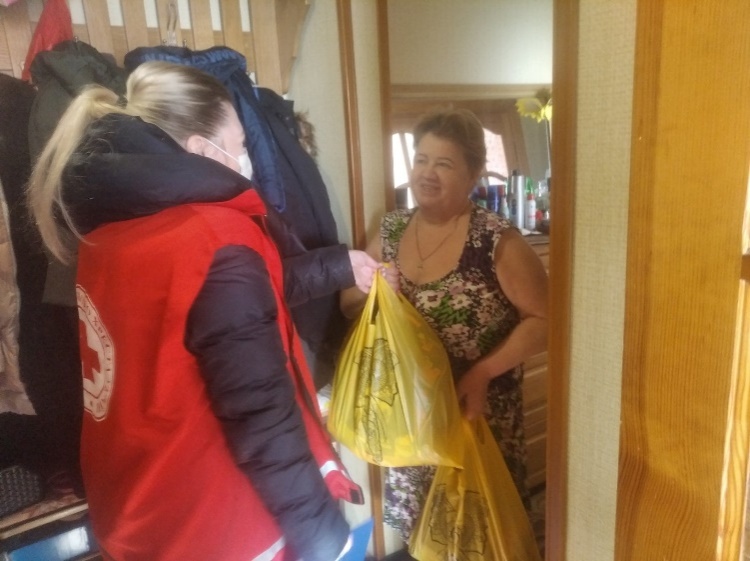 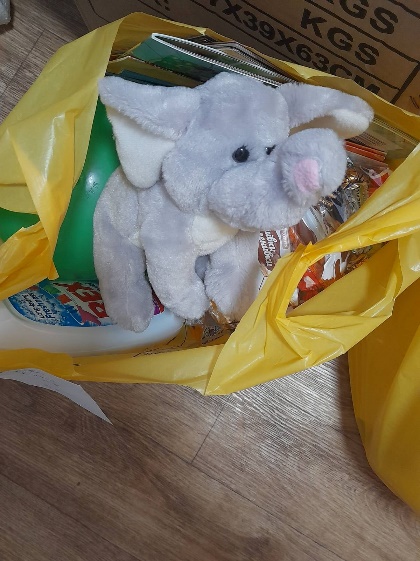 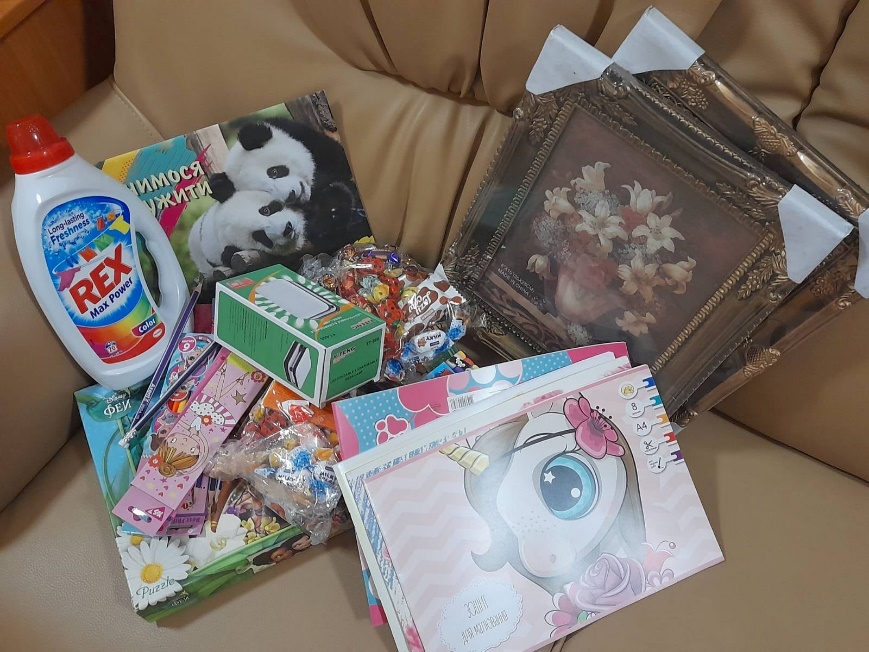 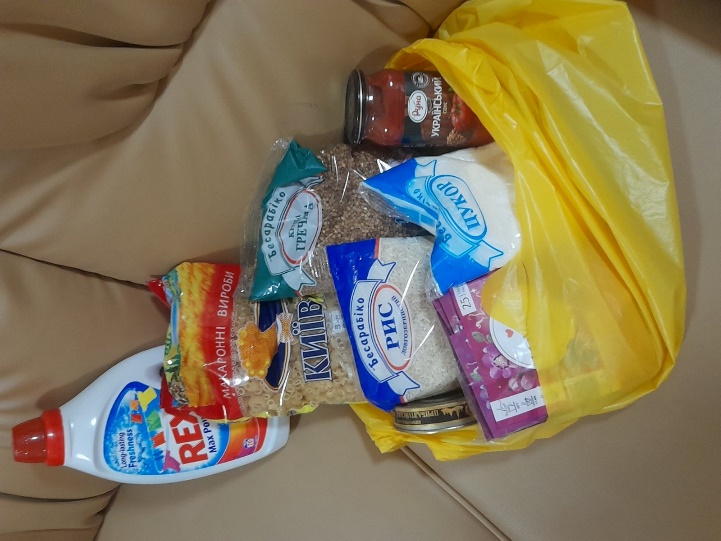 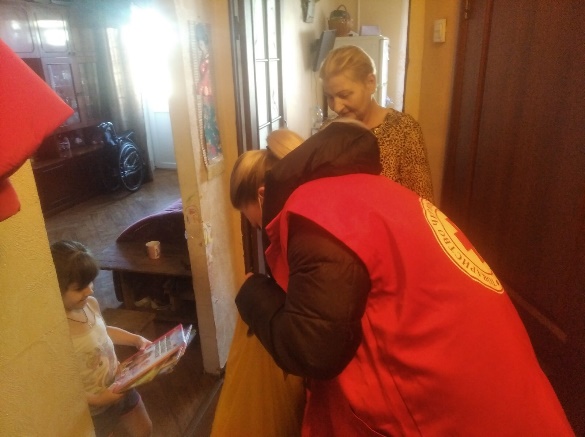 МІЖНАРОДНИЙ ДЕНЬ ЗАХИСТУ ДІТЕЙ
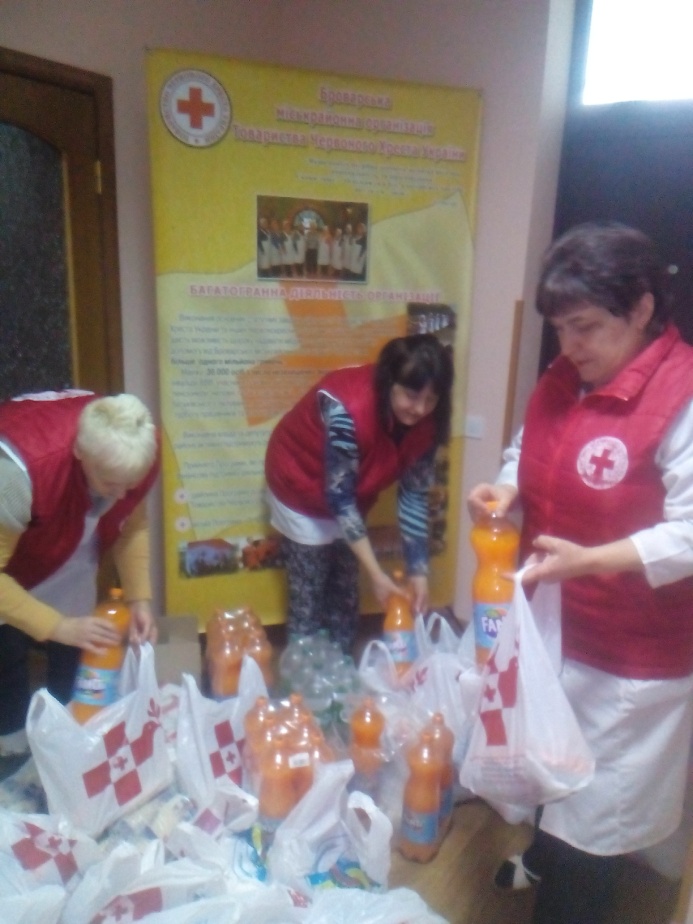 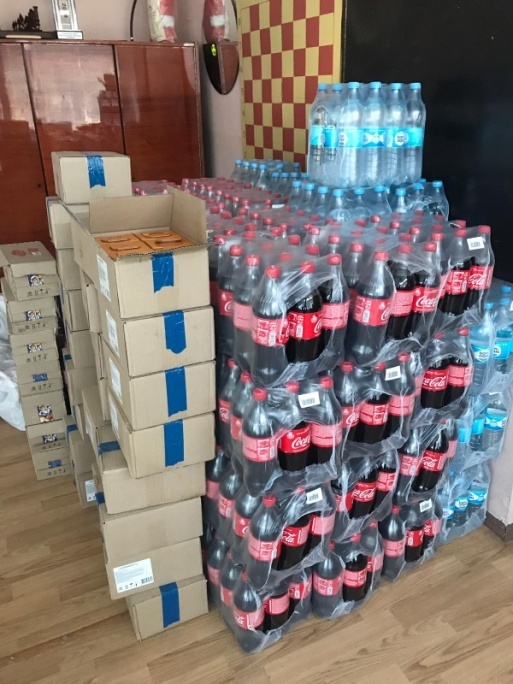 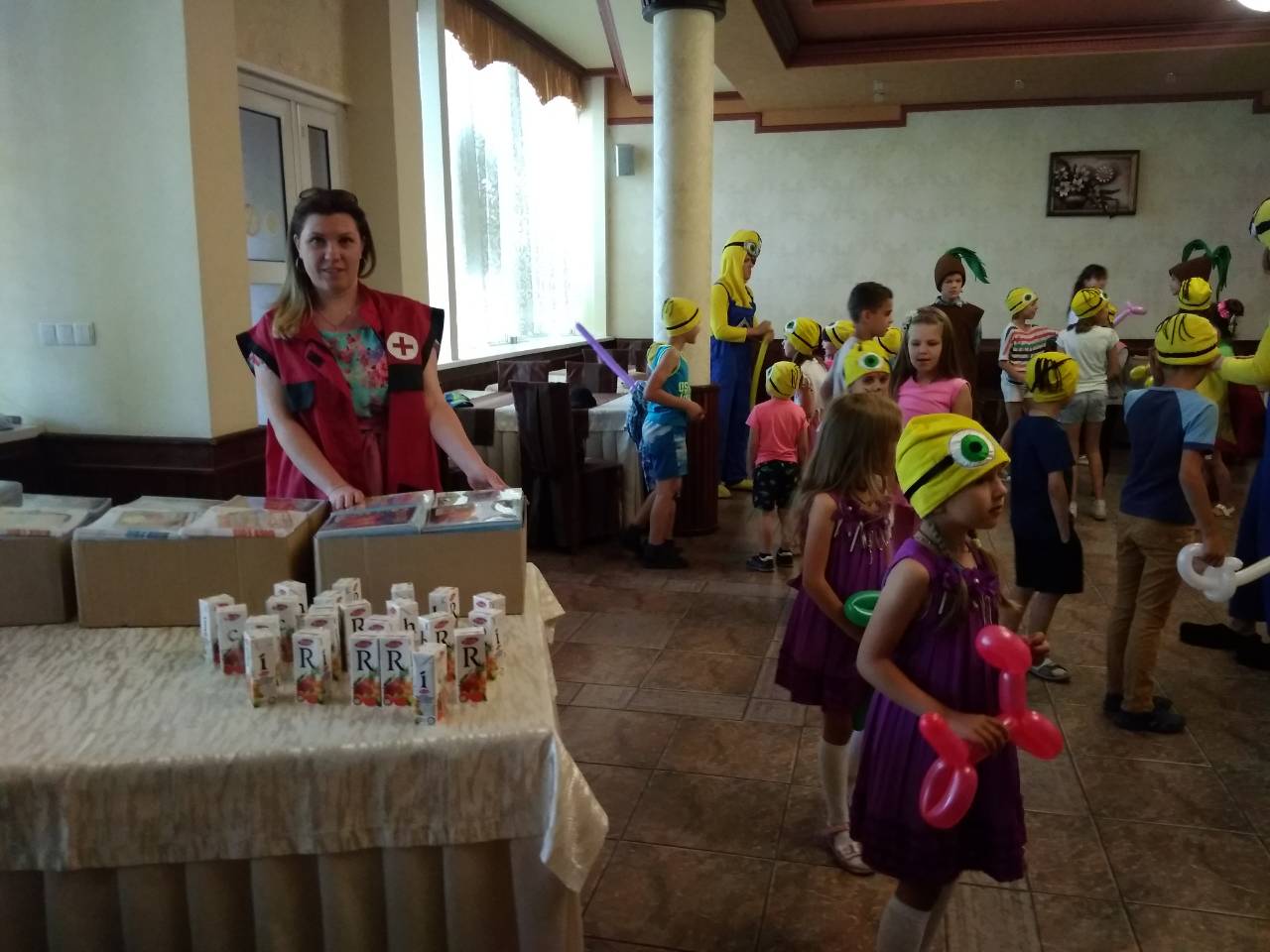 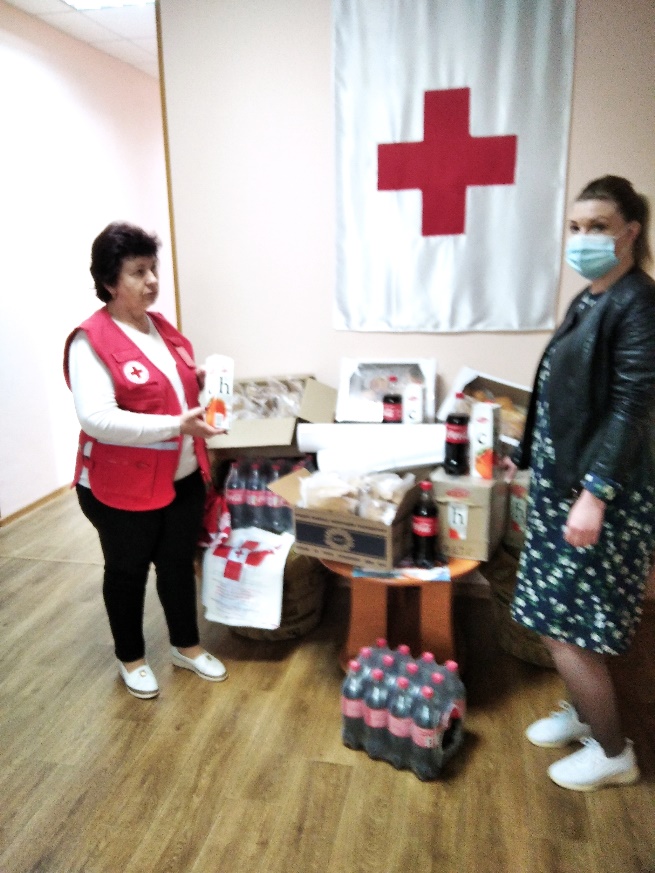 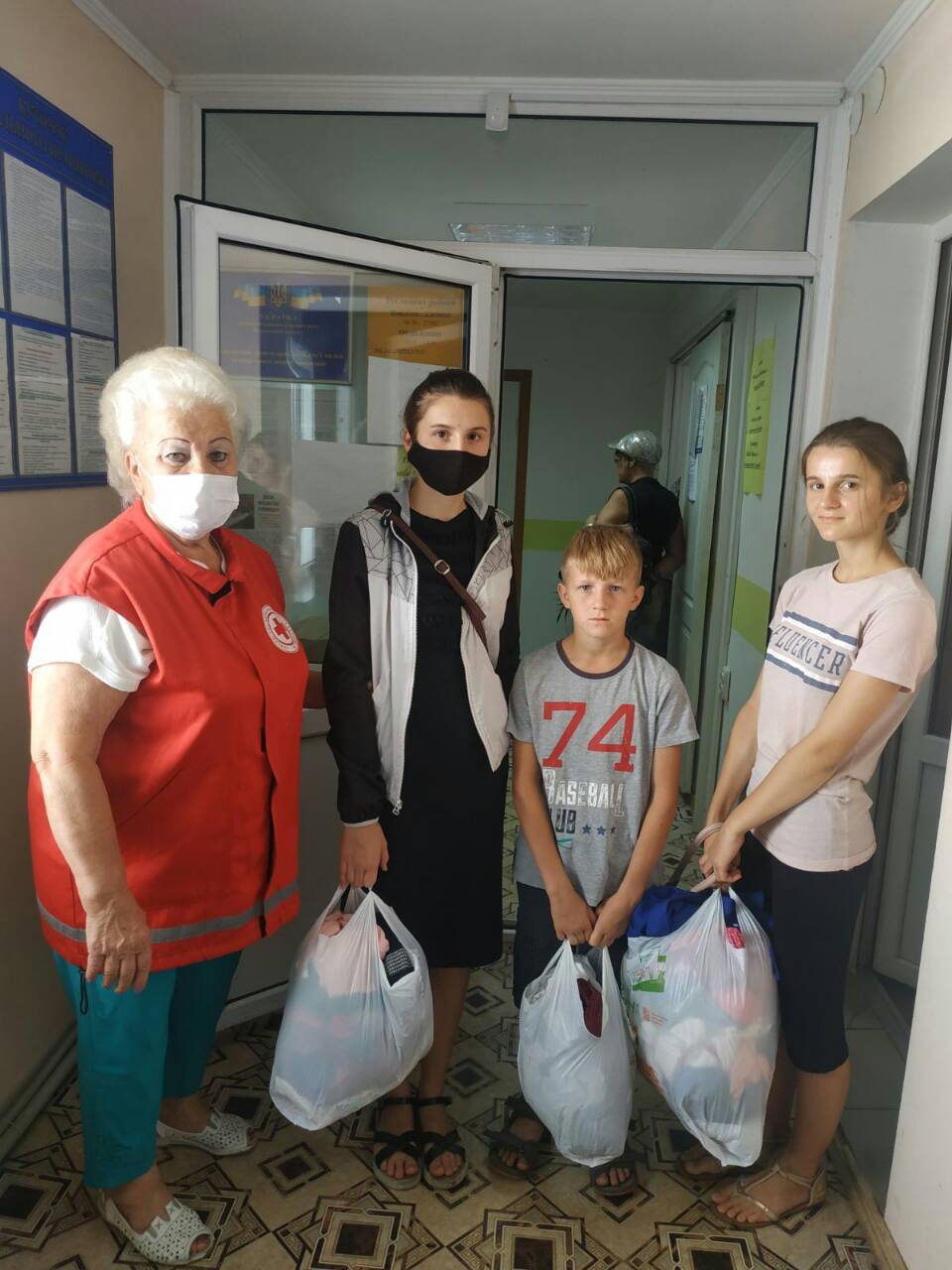 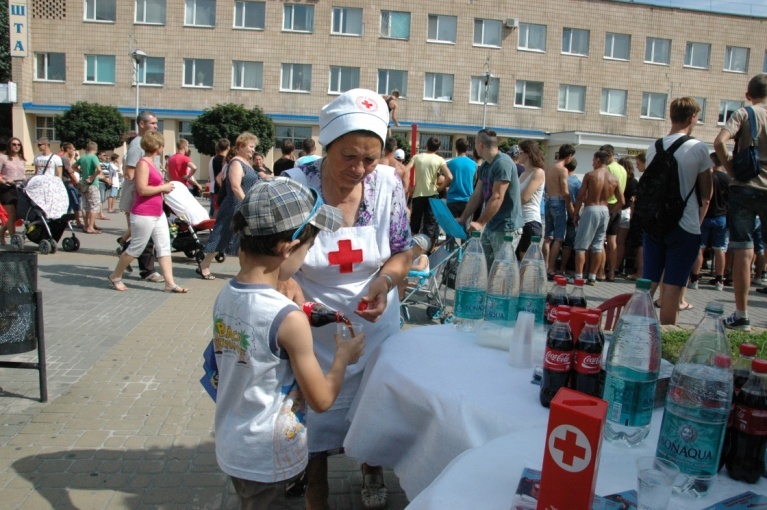 Благодійний забіг на День Незалежності
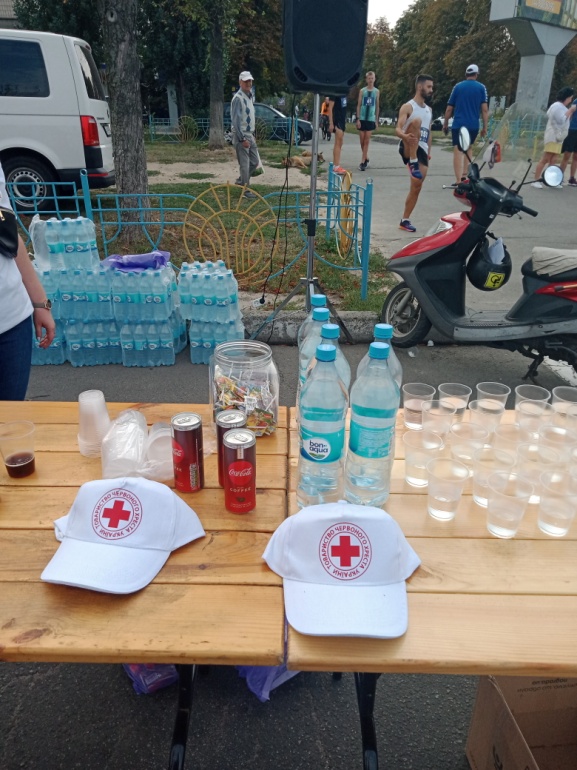 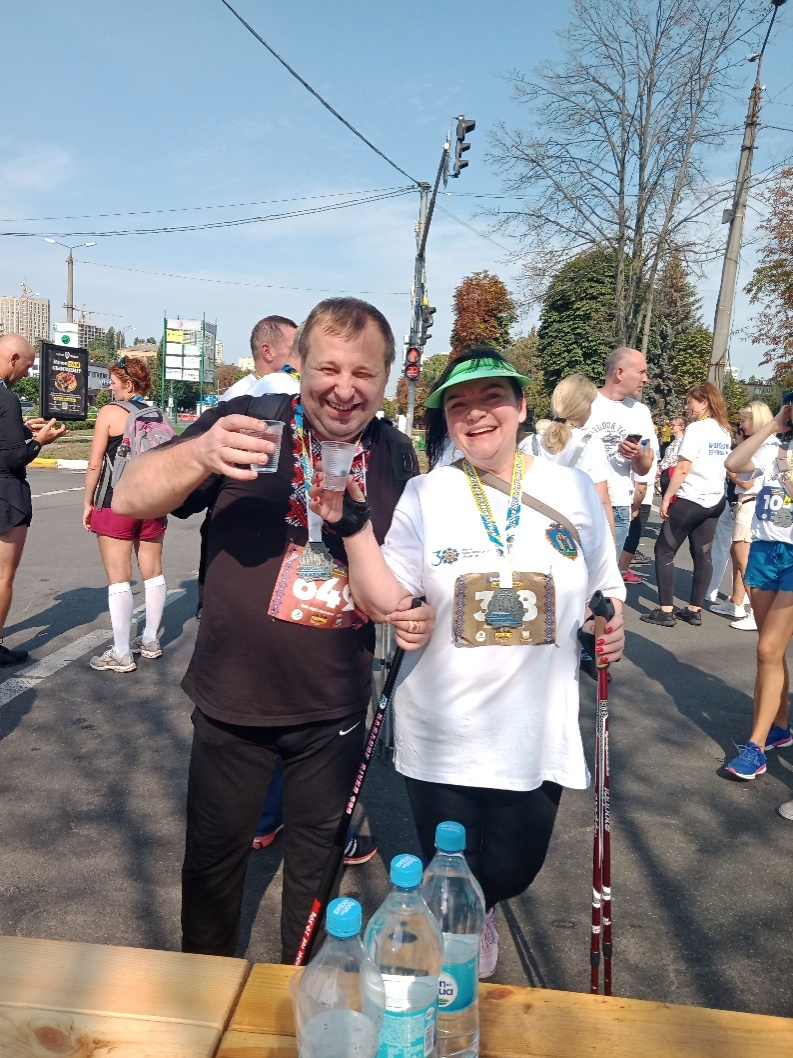 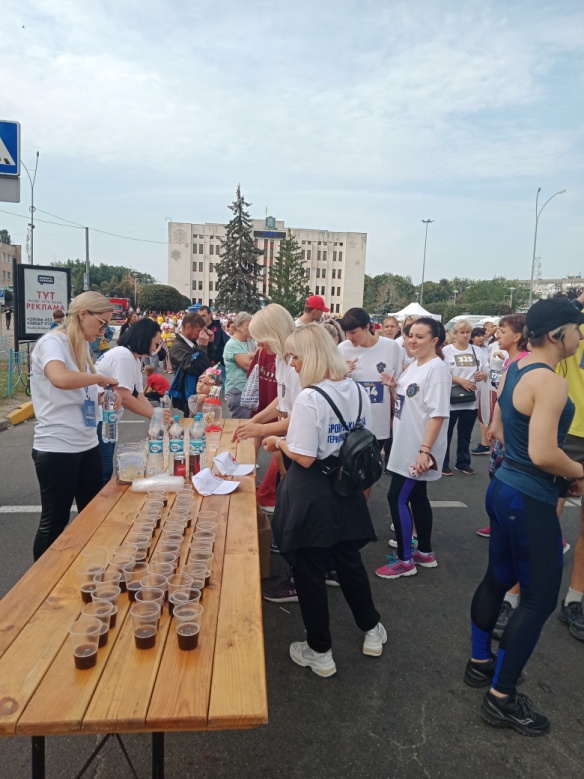 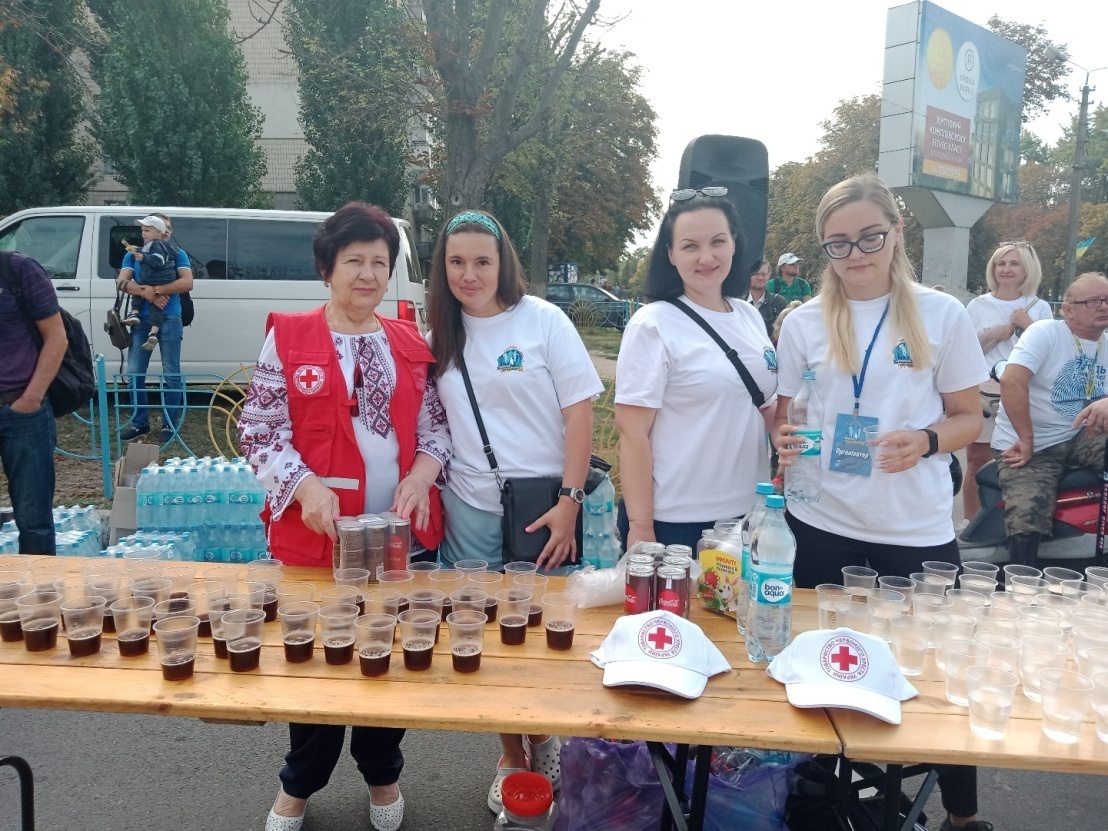 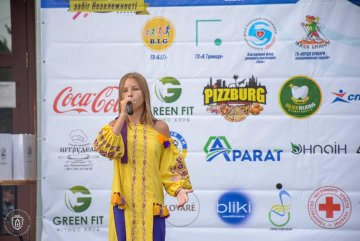 Робота з молоддю
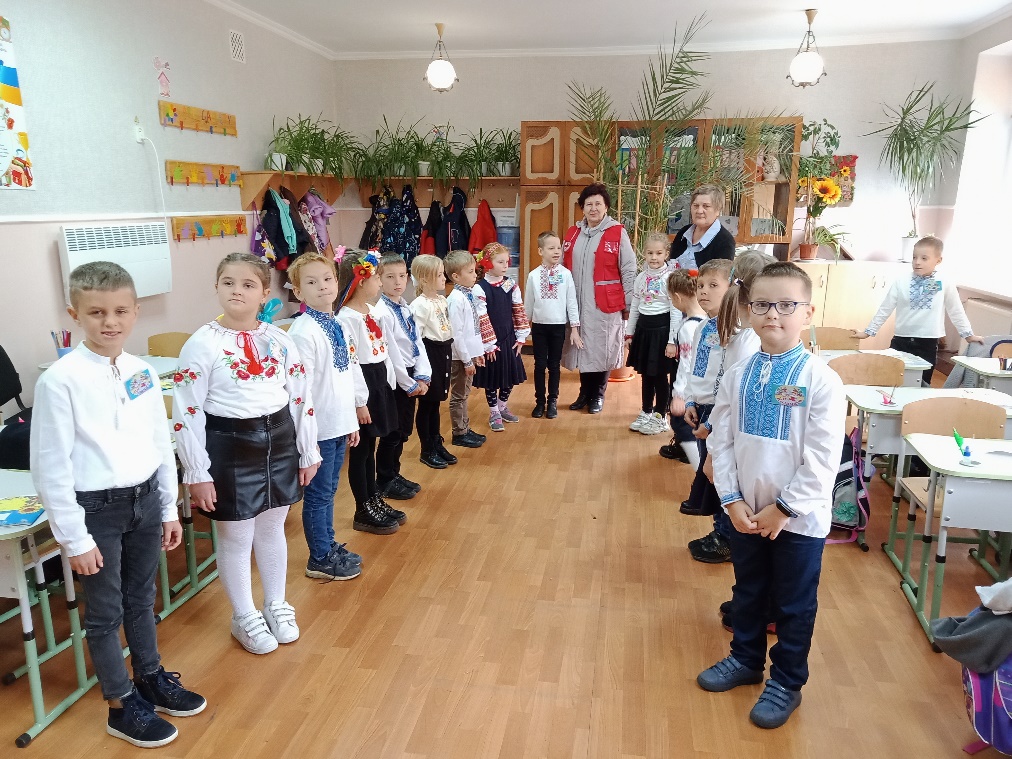 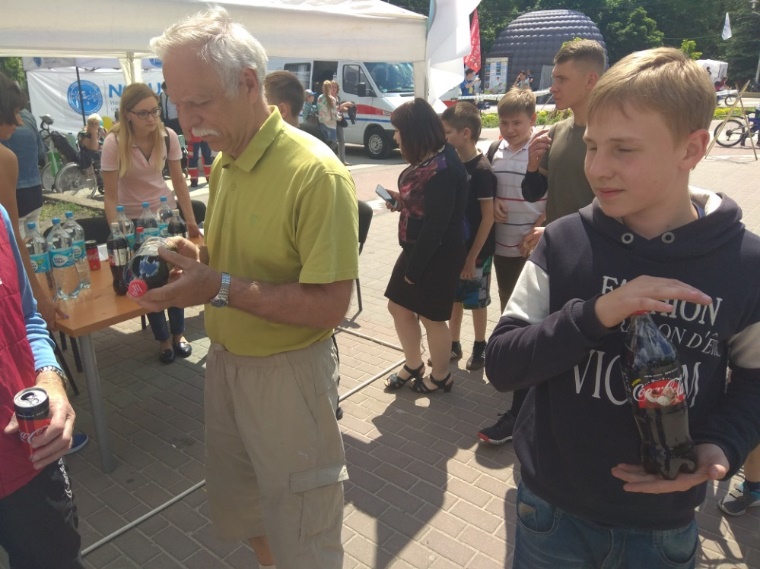 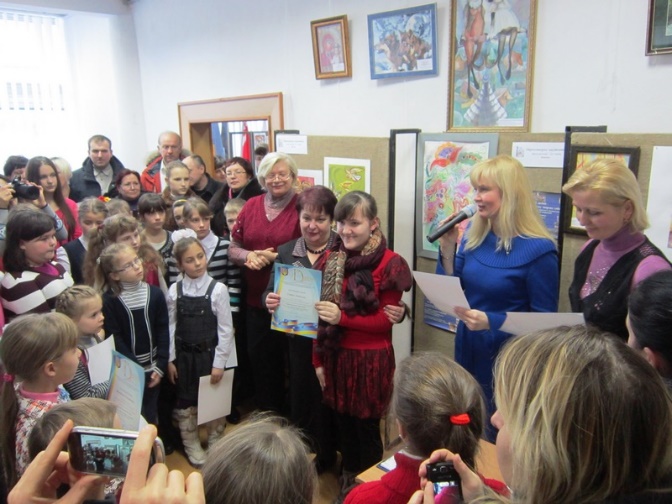 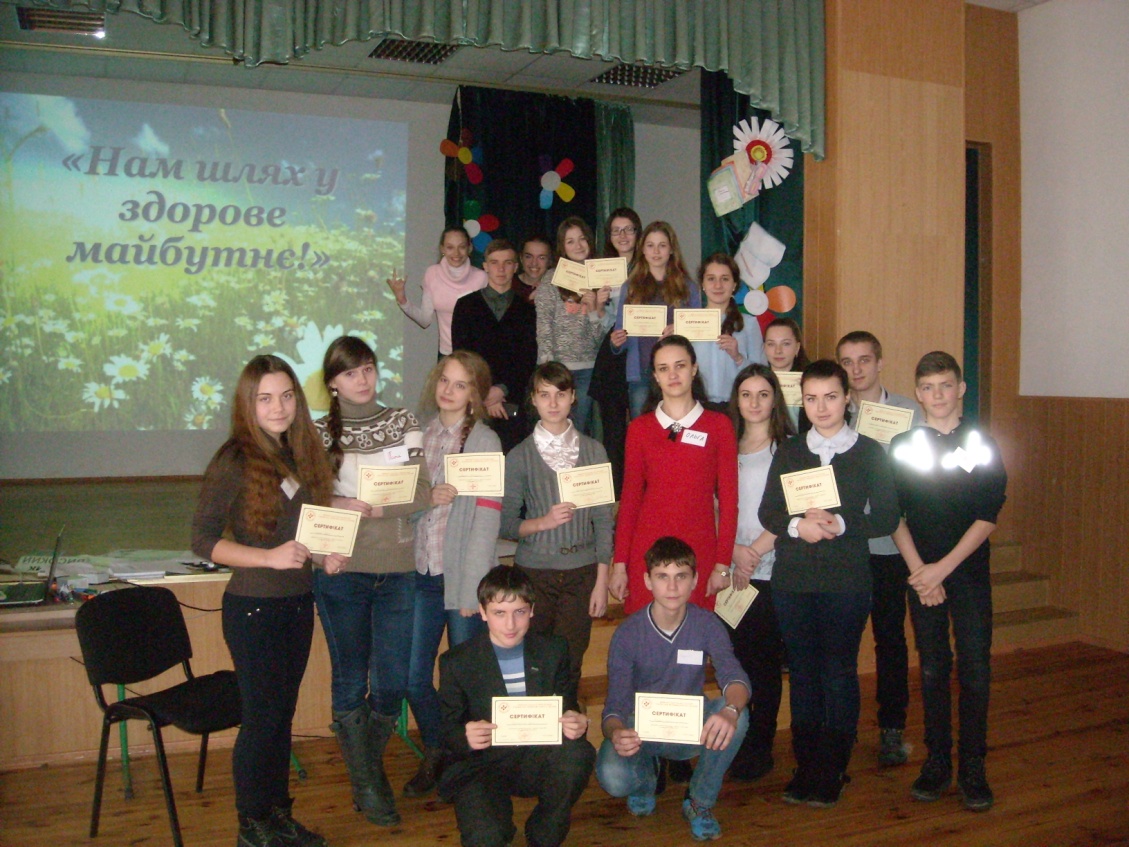 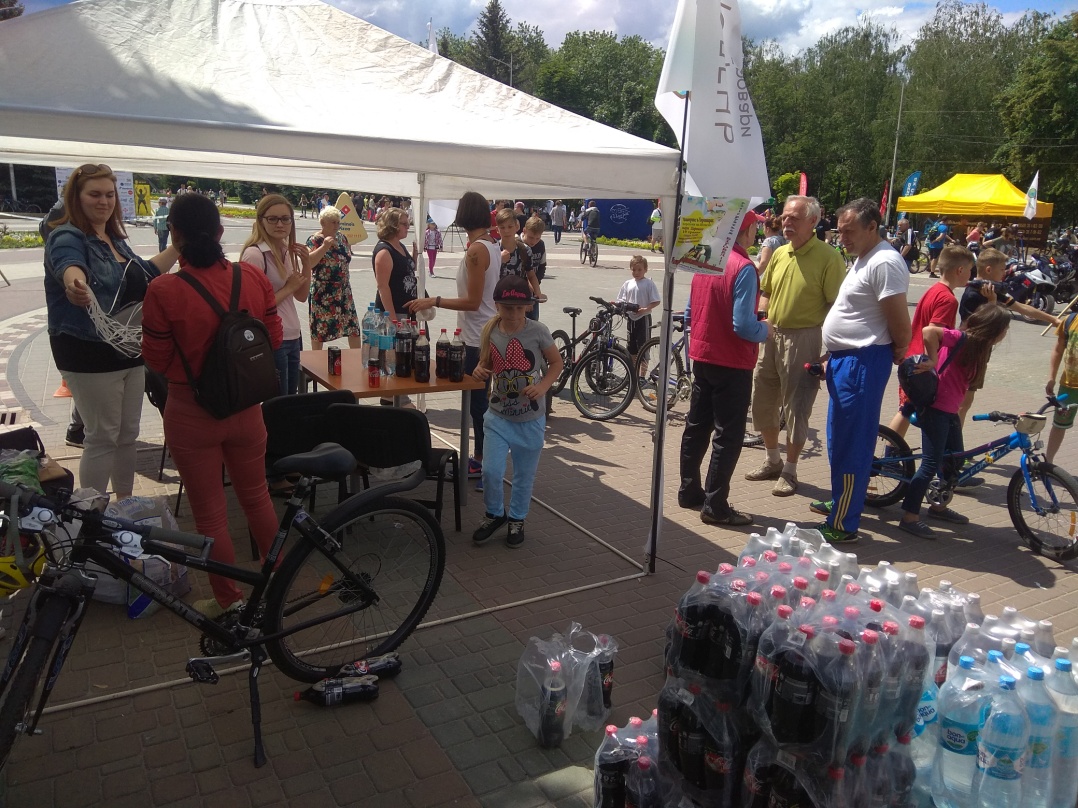 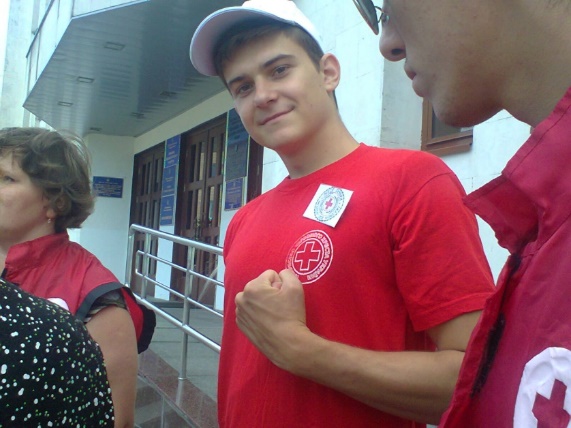 Допомога дітям-сиротам броварського професійного ліцею
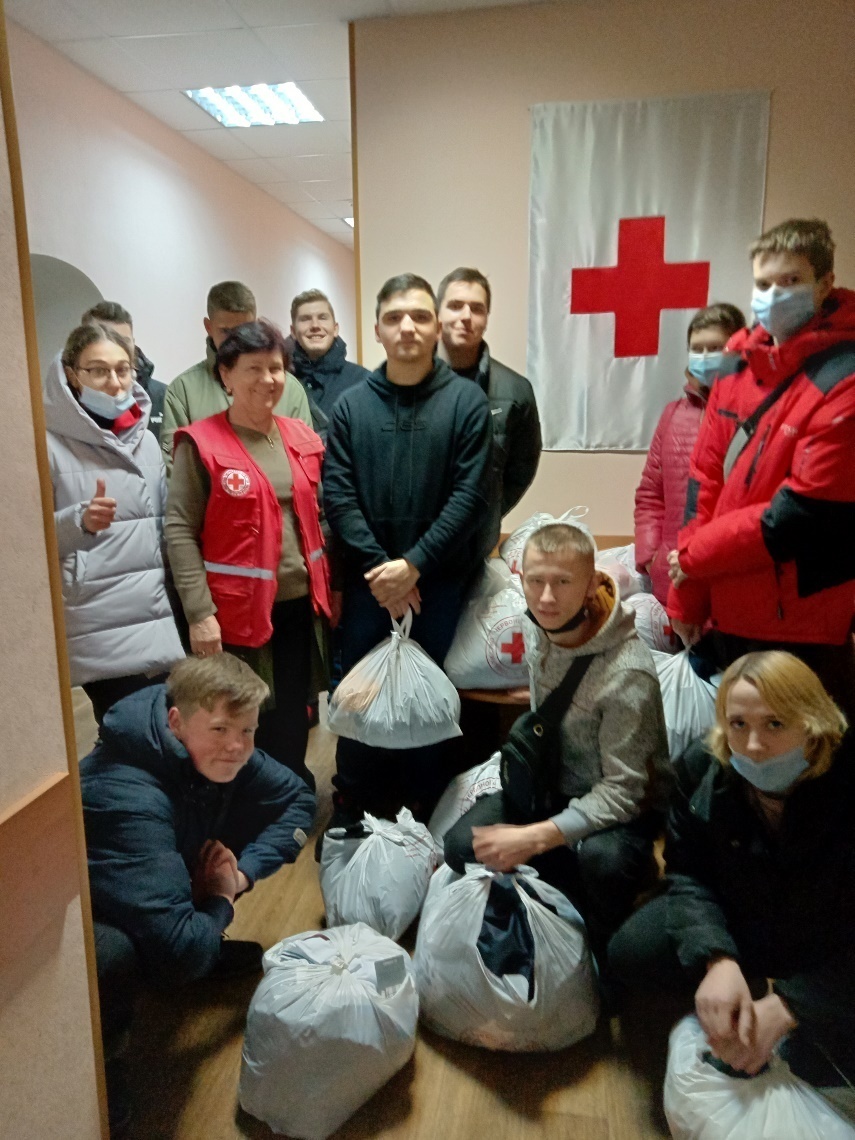 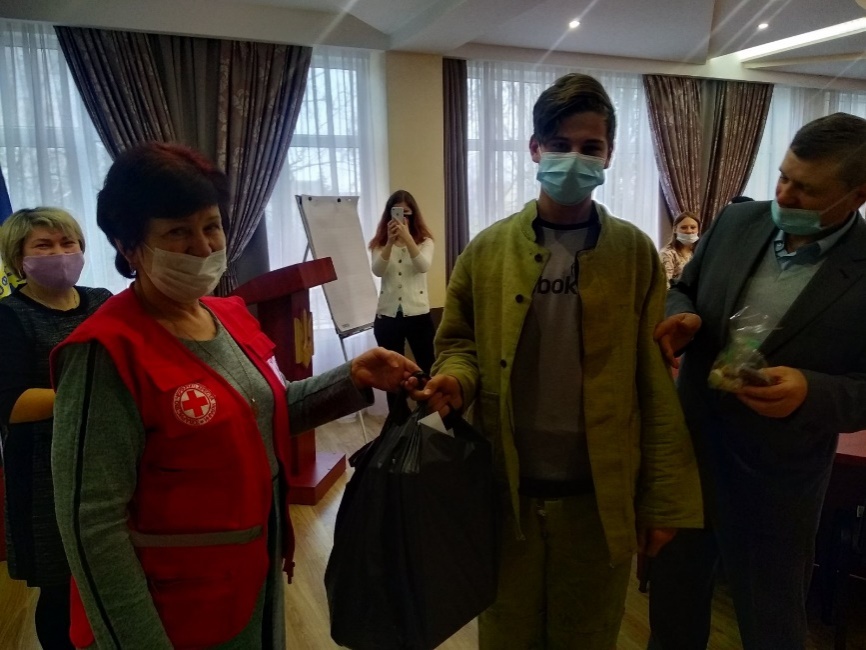 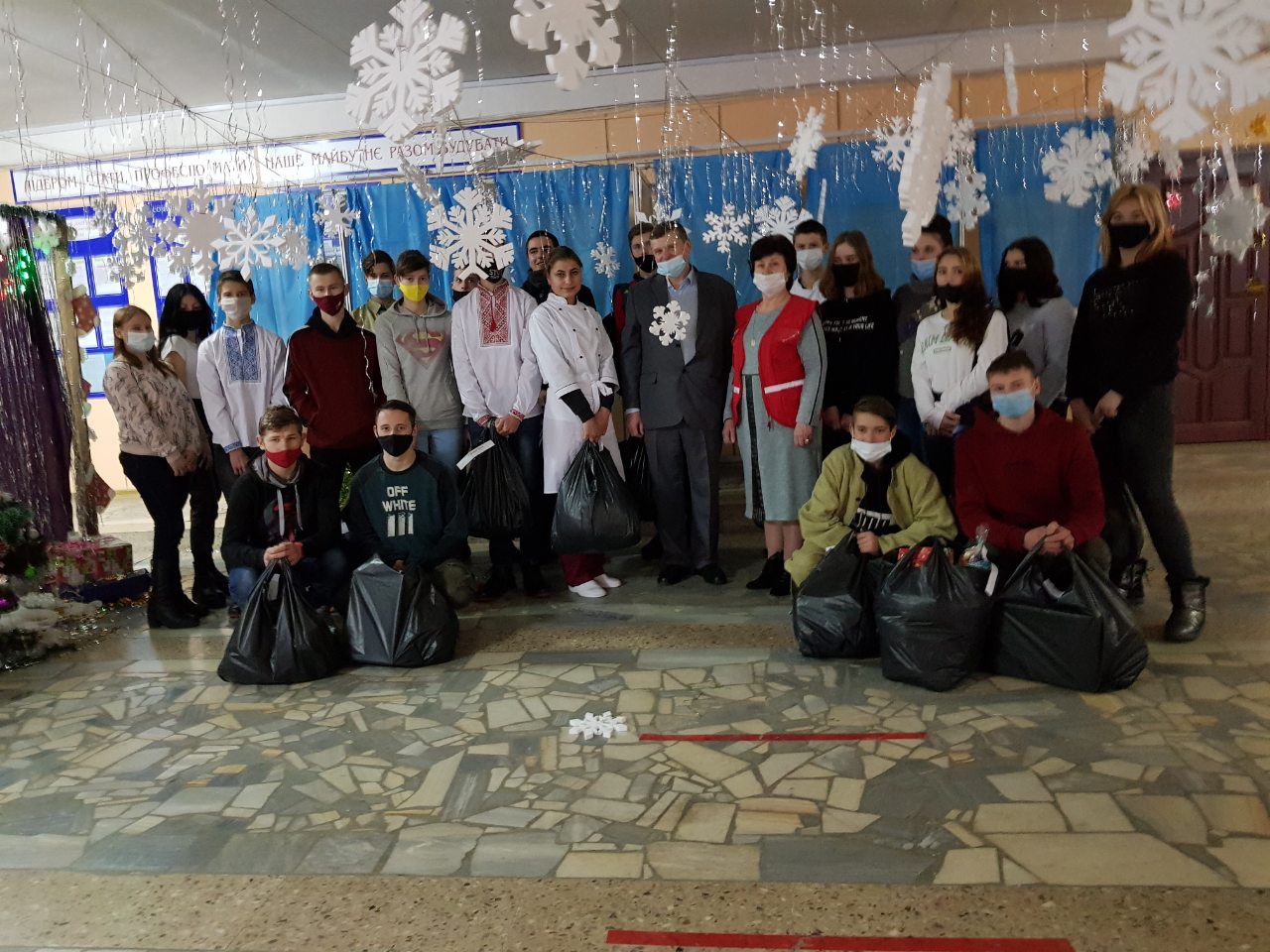 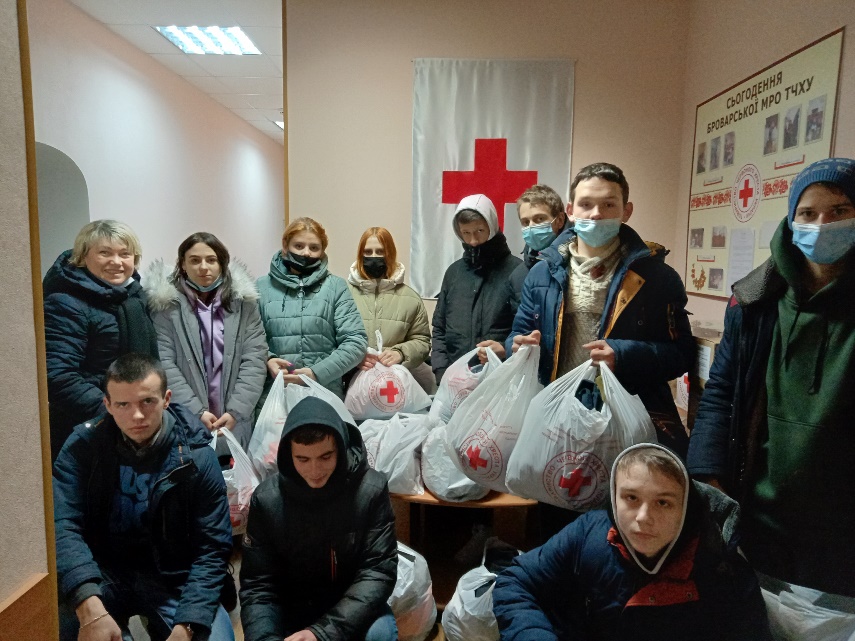 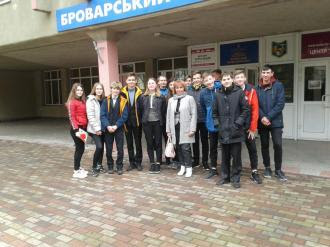 Допомога Дитячим будинкам
 «Надія» і «Сонячне сяйво»
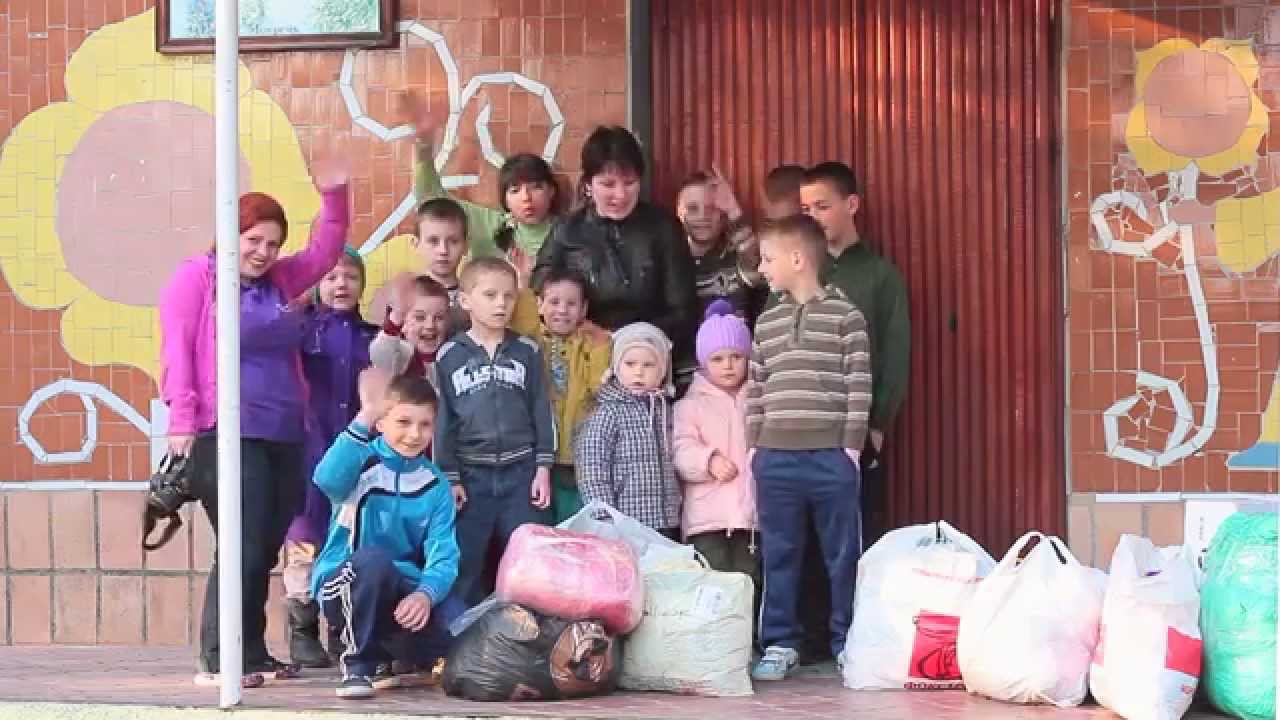 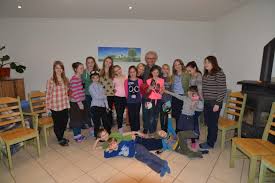 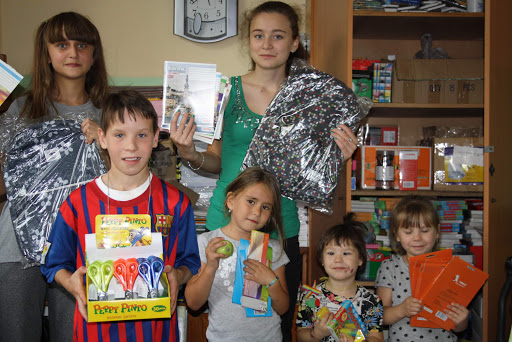 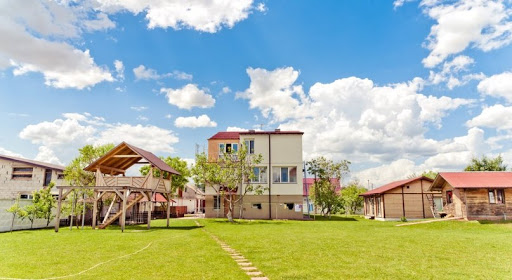 Гуманітарні ярмарки в територіальній громаді броварського району
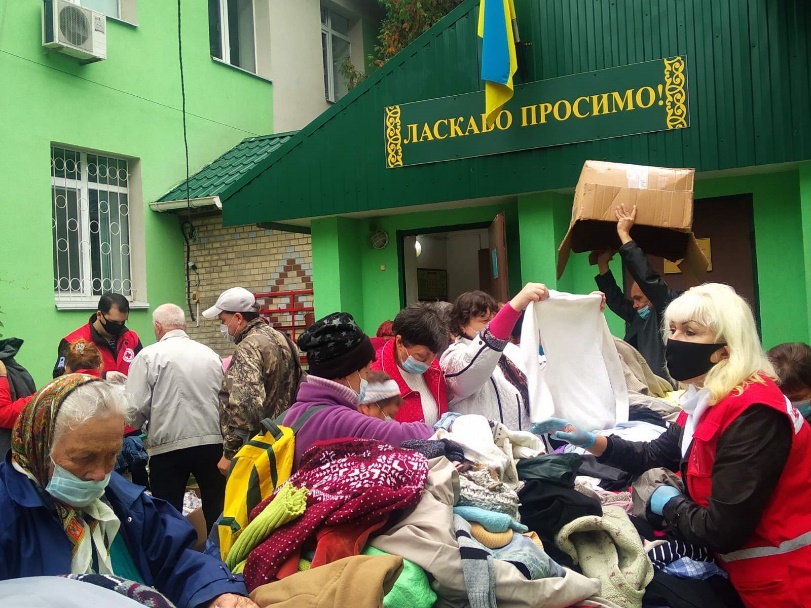 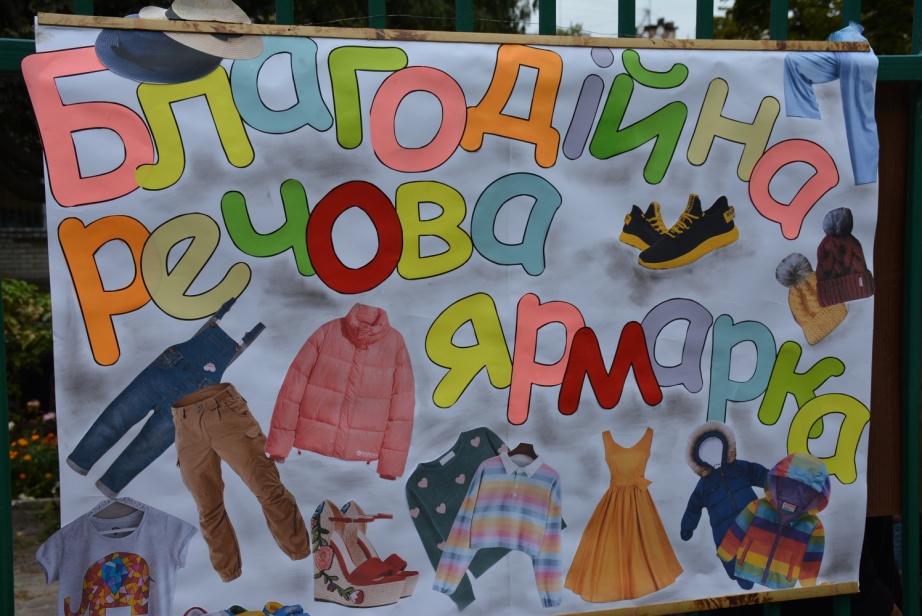 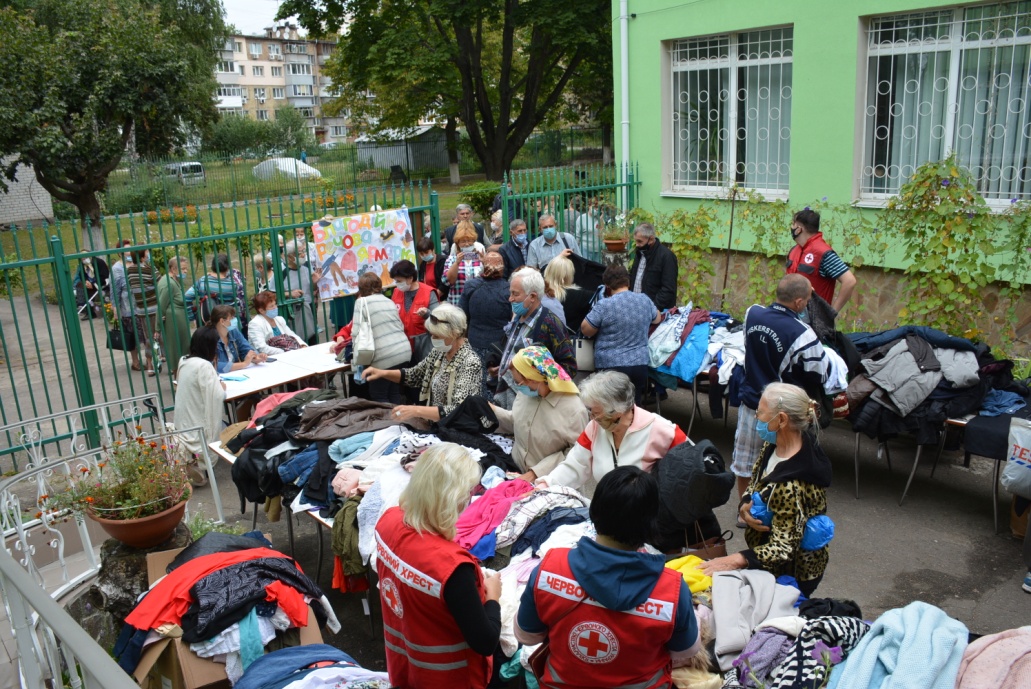 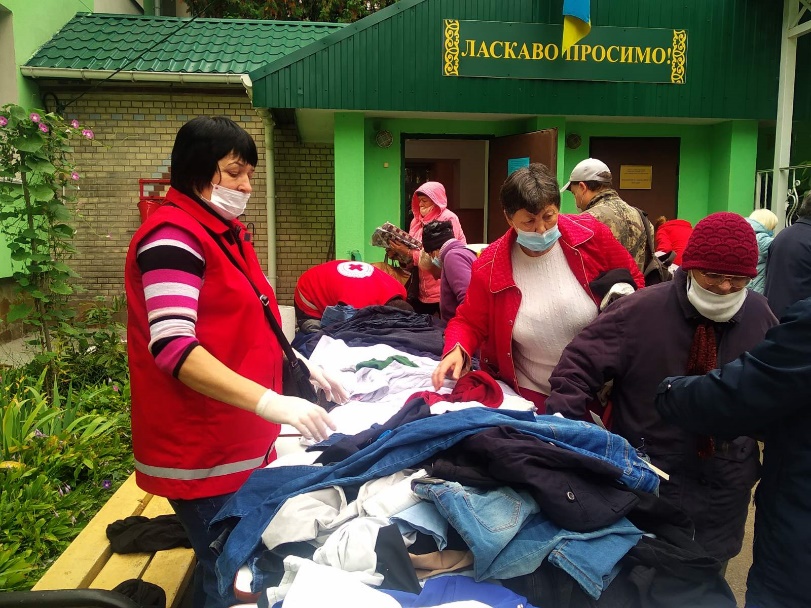 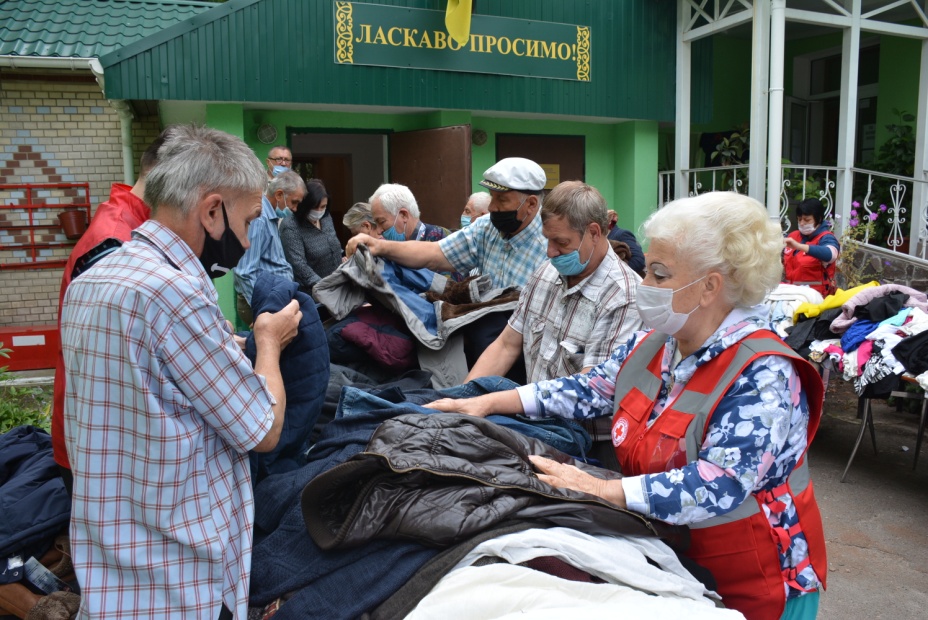 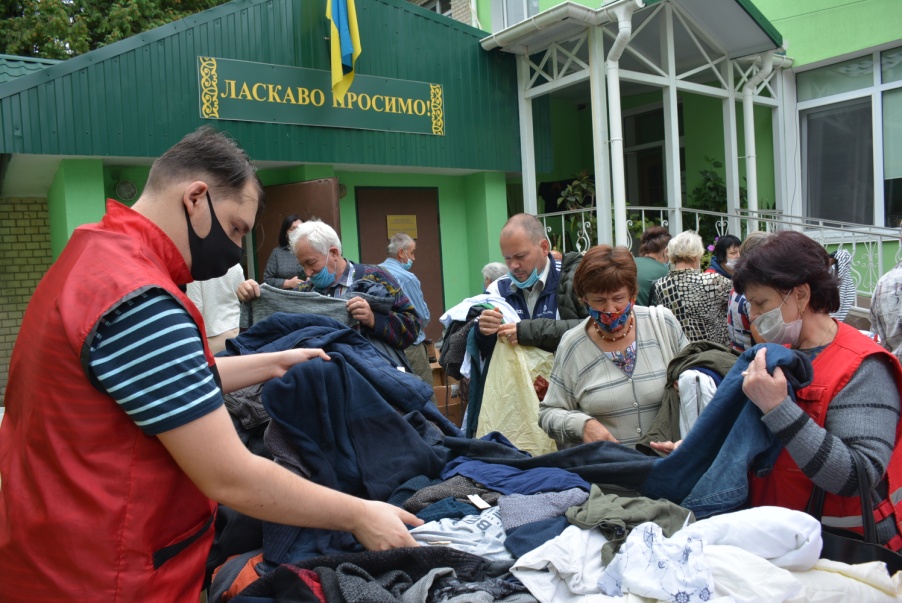 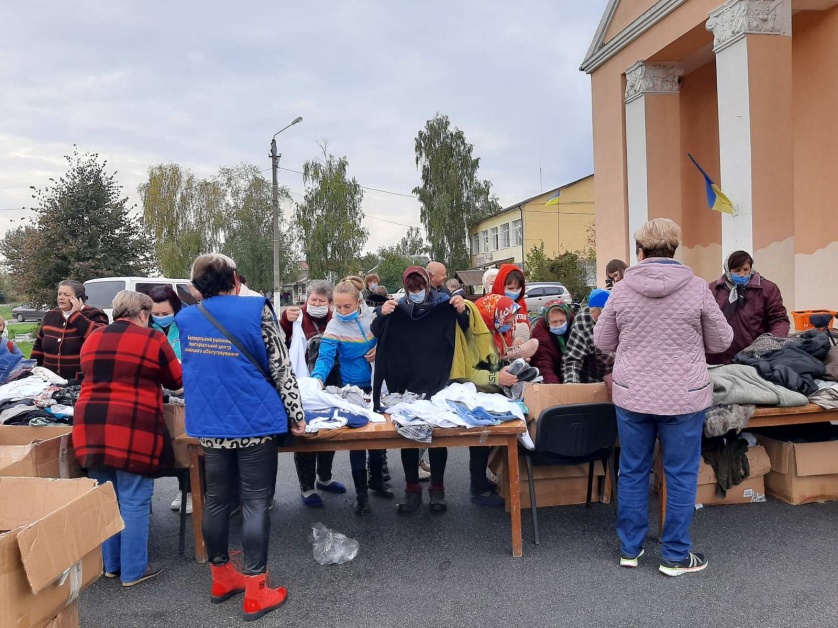 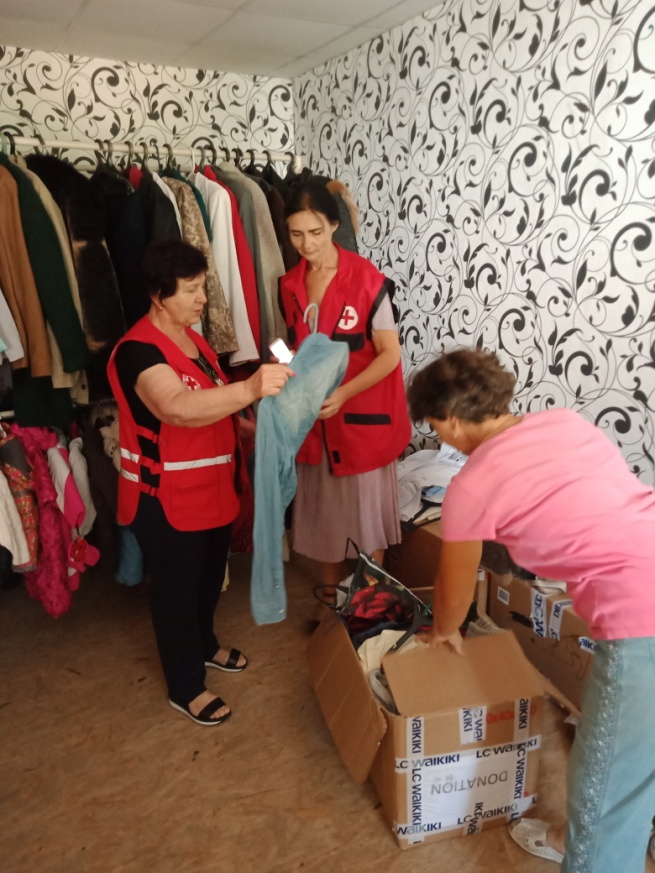 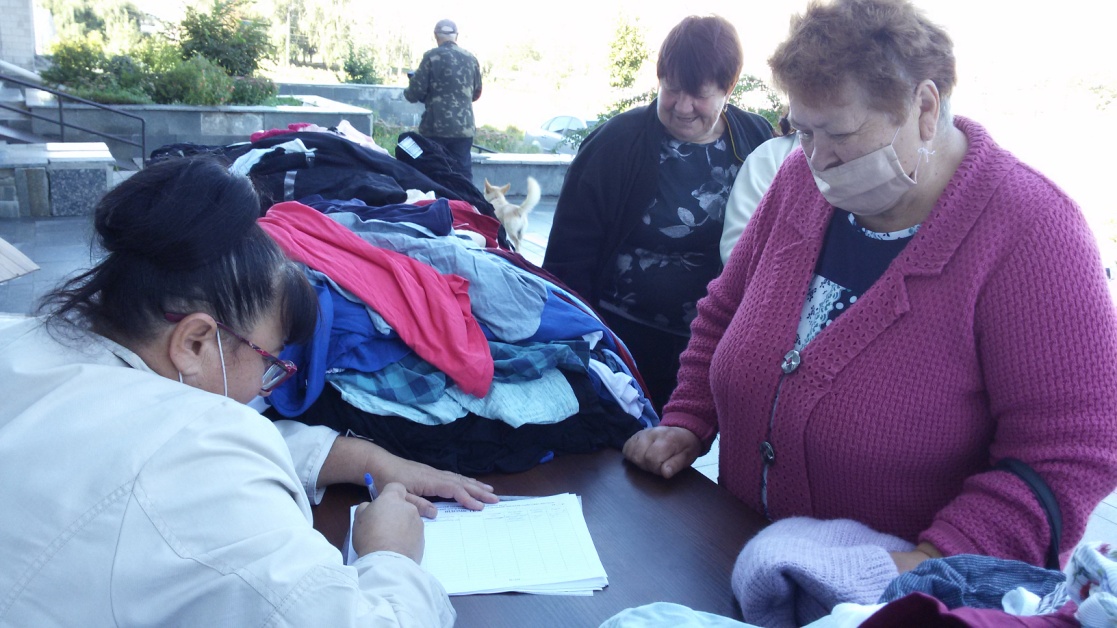 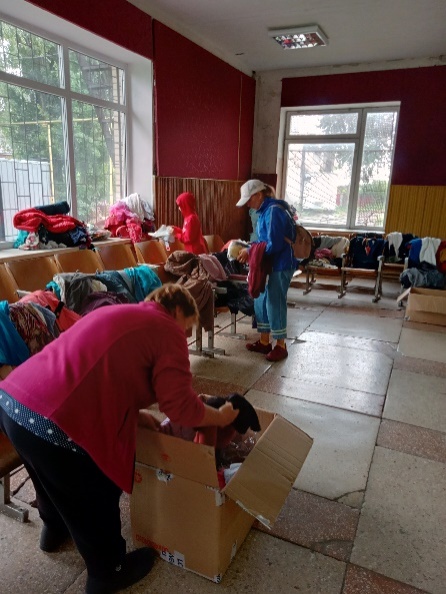 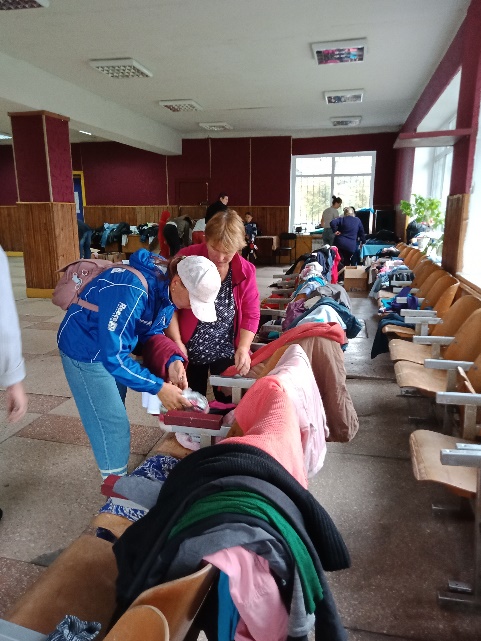 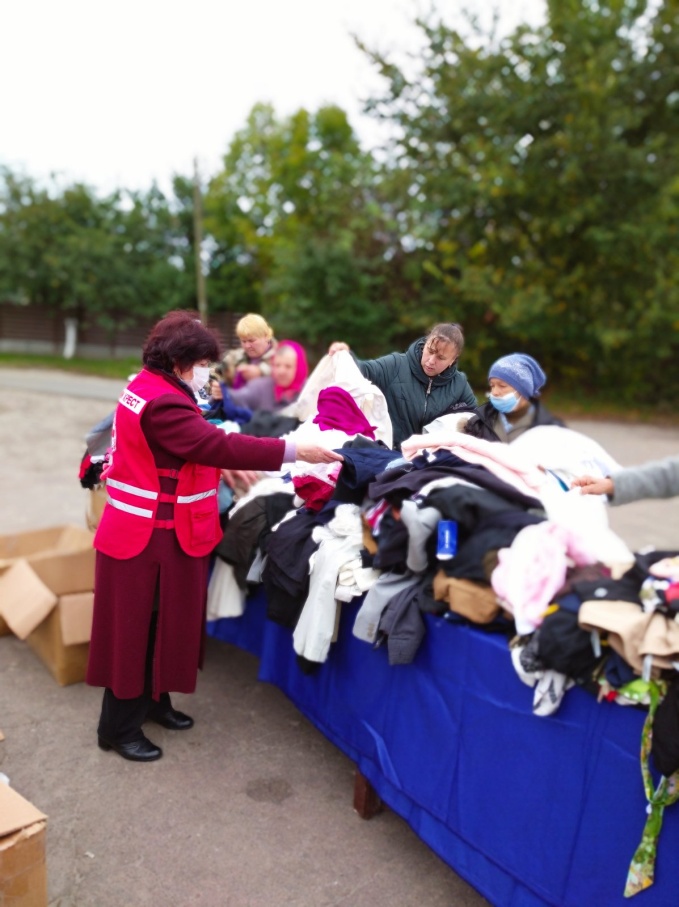 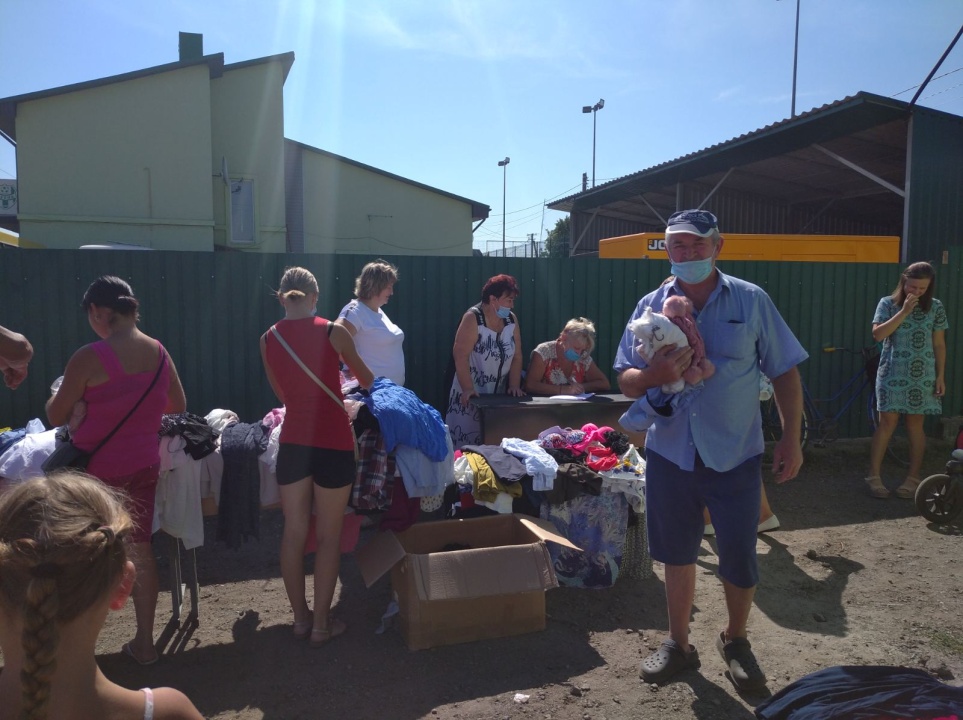 ПРОФІЛАКТИКА РОЗПОВСЮДЖЕННЯ НАРКОМАНІЇ 
ТА ВІЛ-інфекції
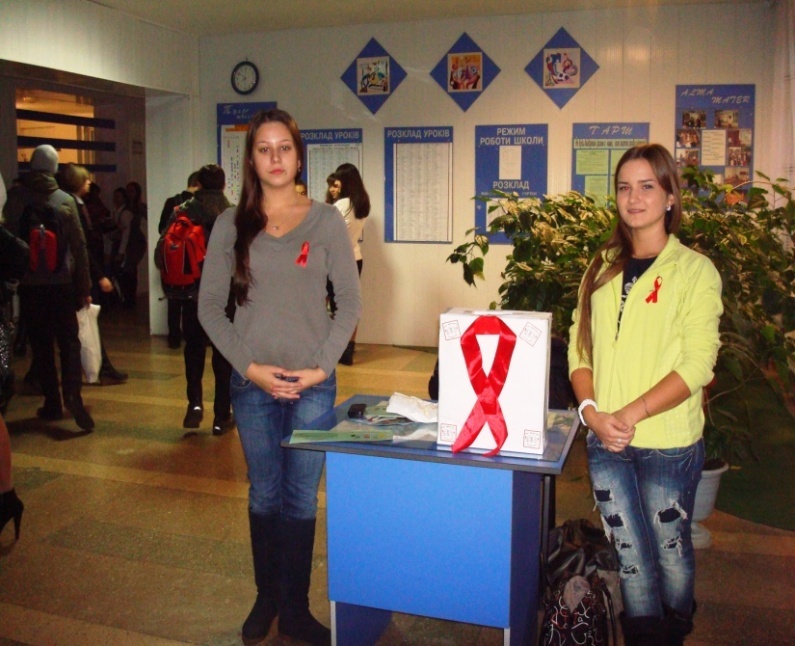 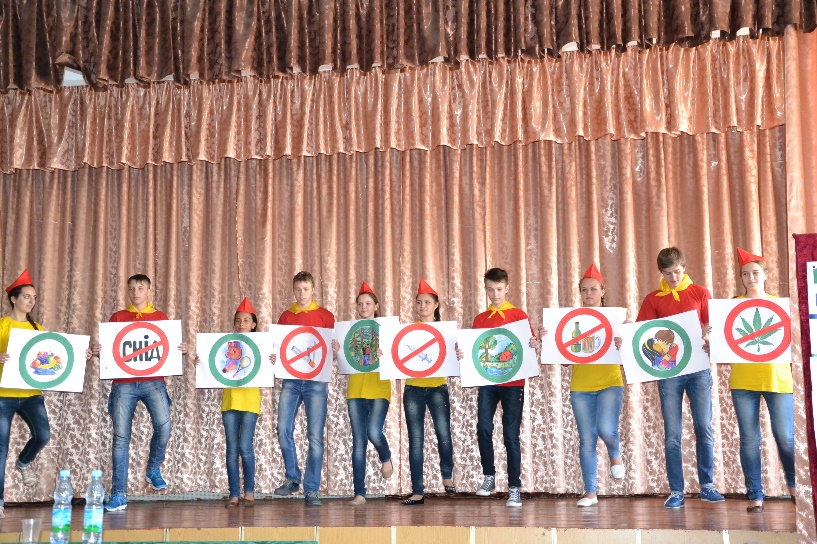 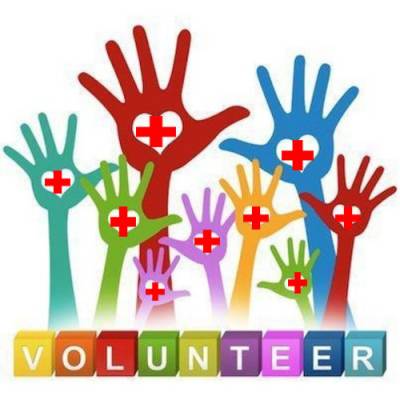 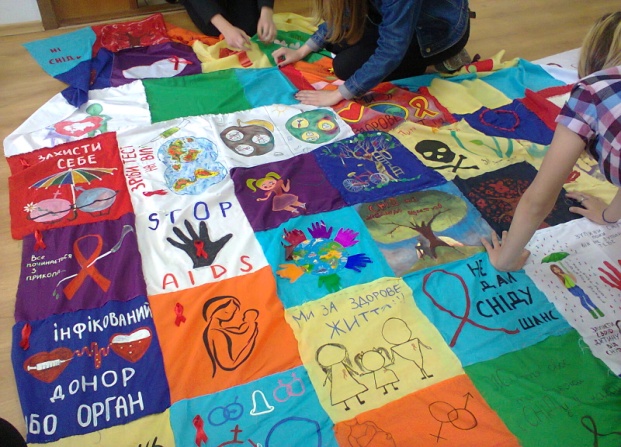 Центри по навчанню населення надання першої допомоги
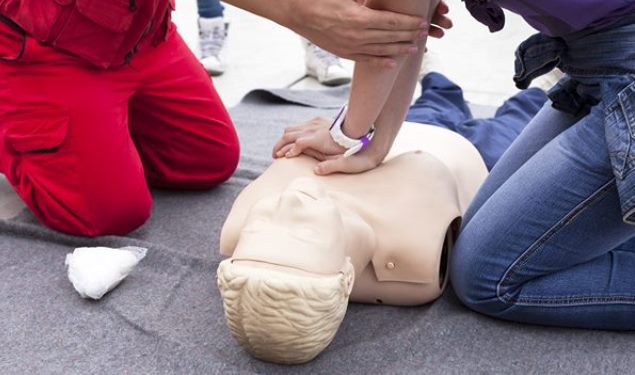 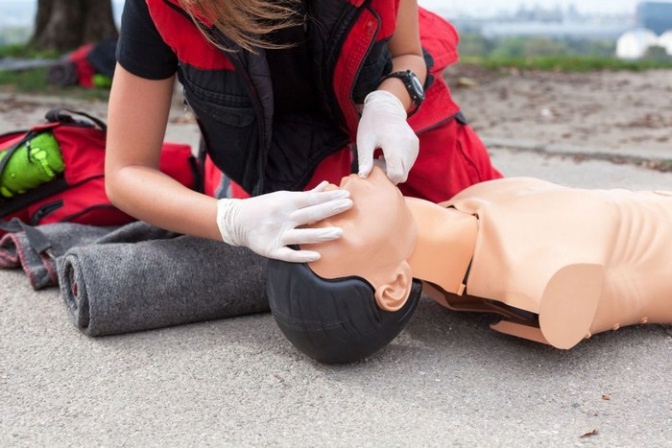 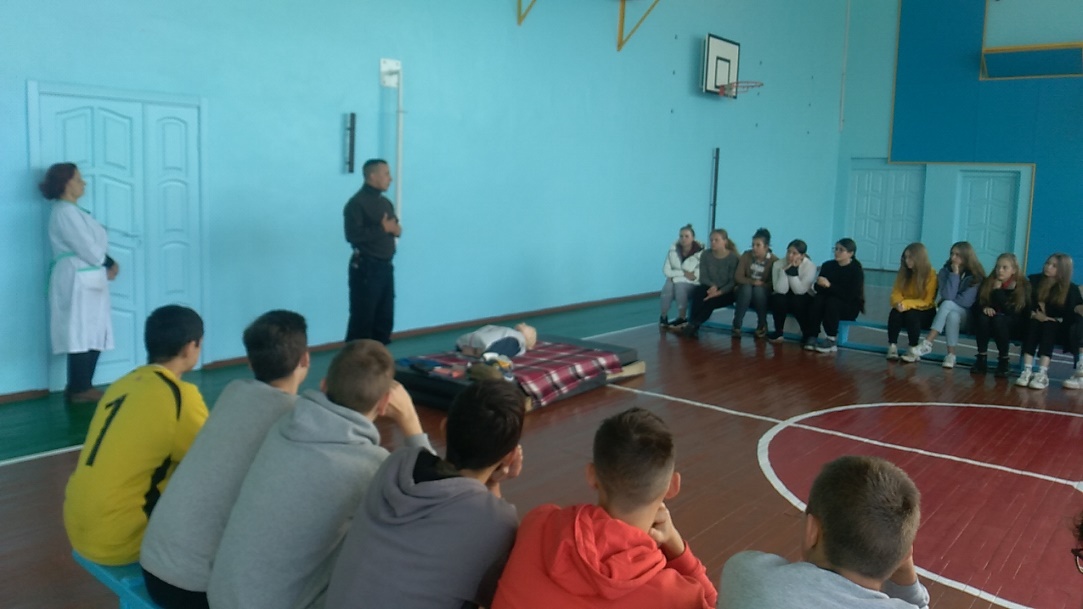 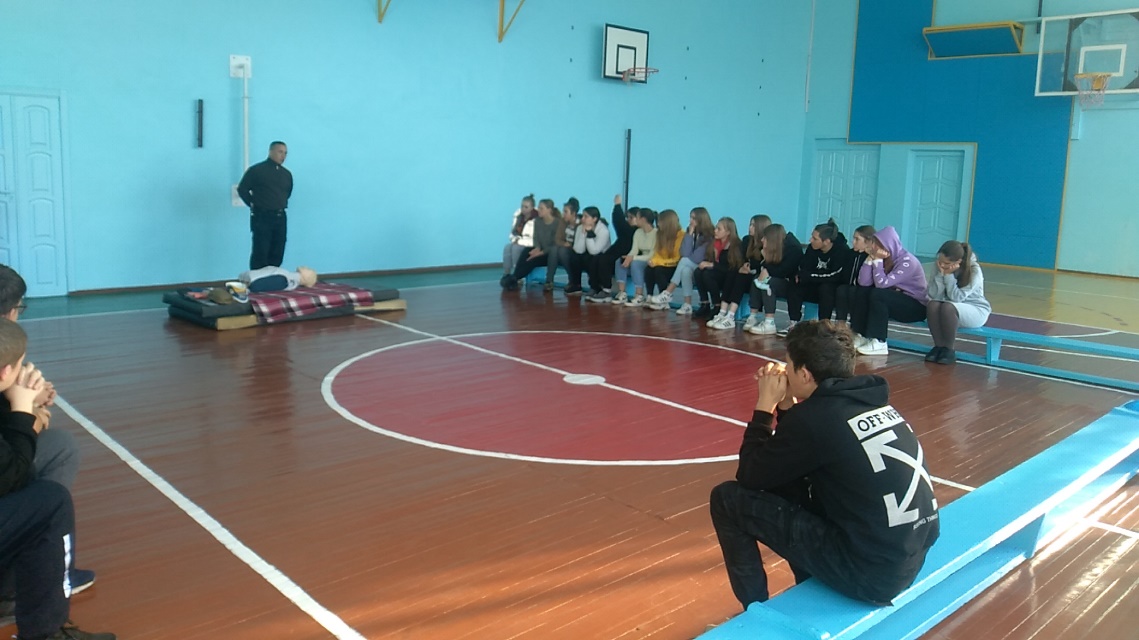 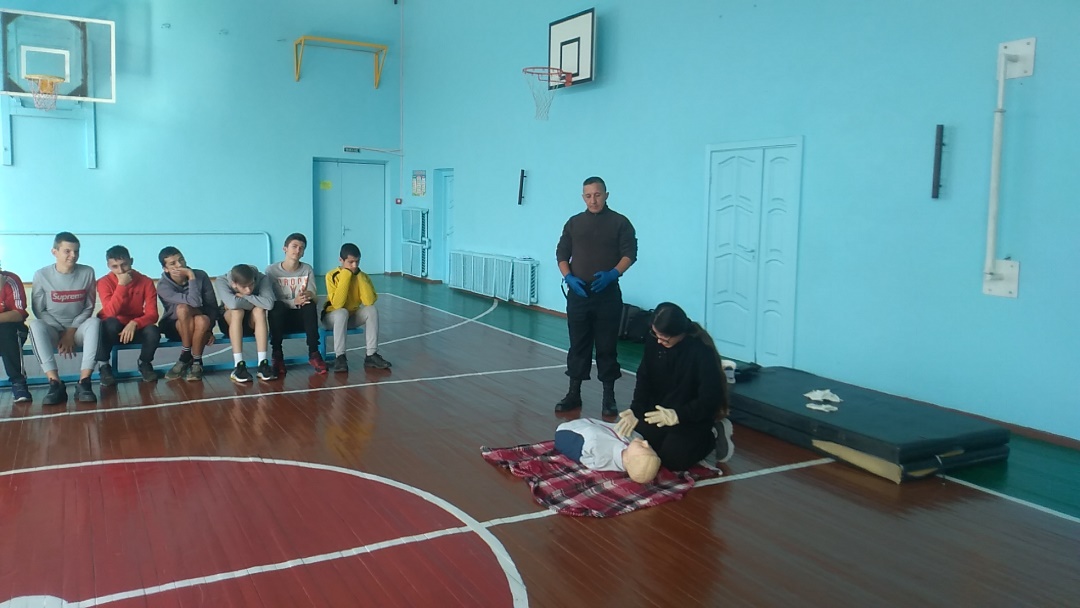 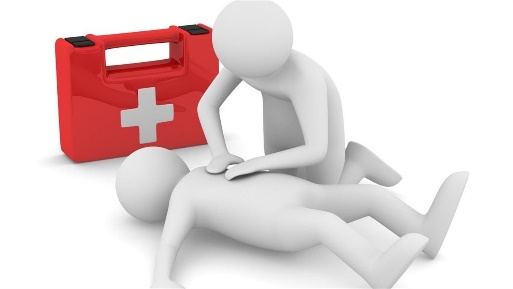 Робота в карантинний період на covid-19
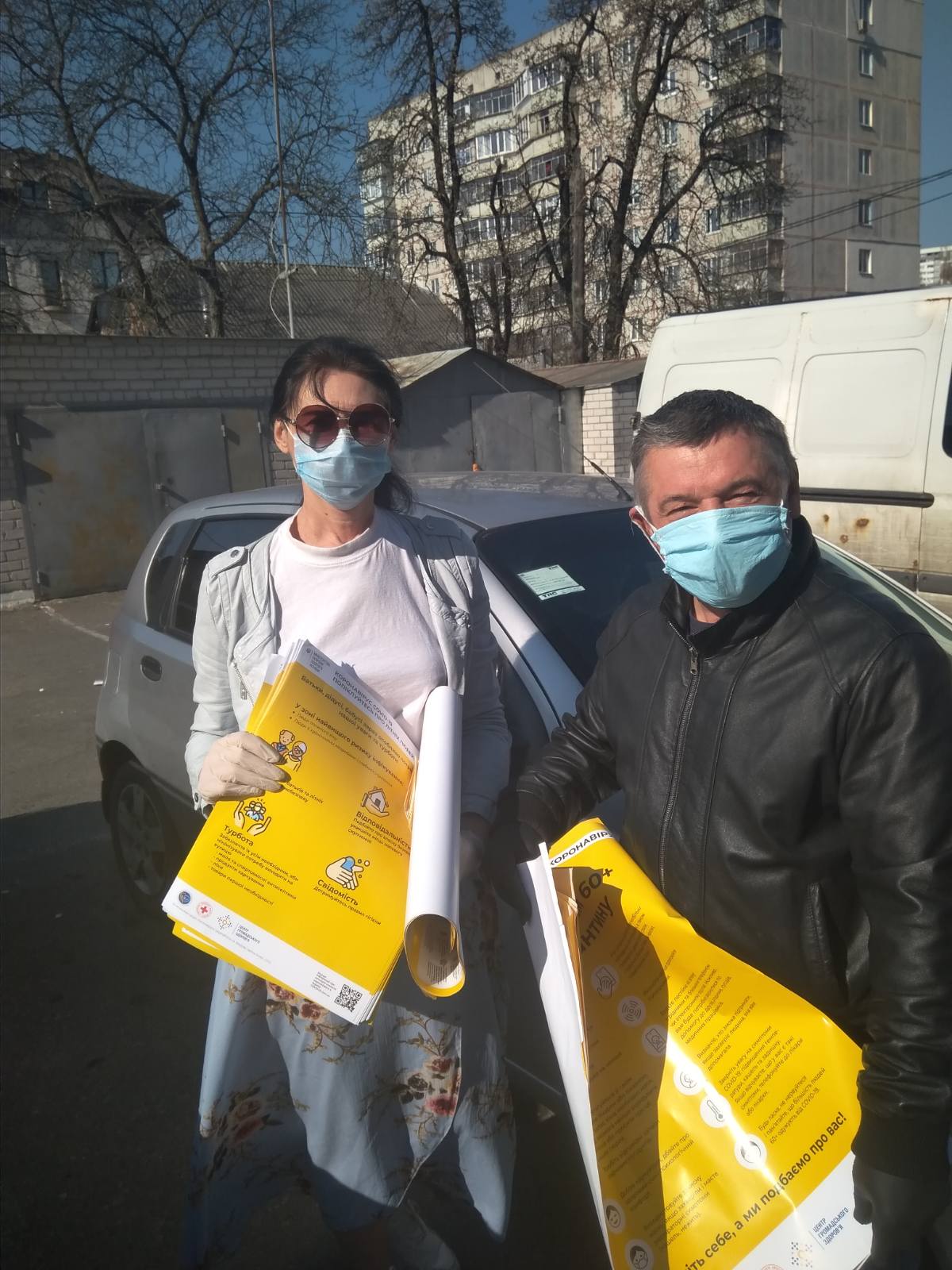 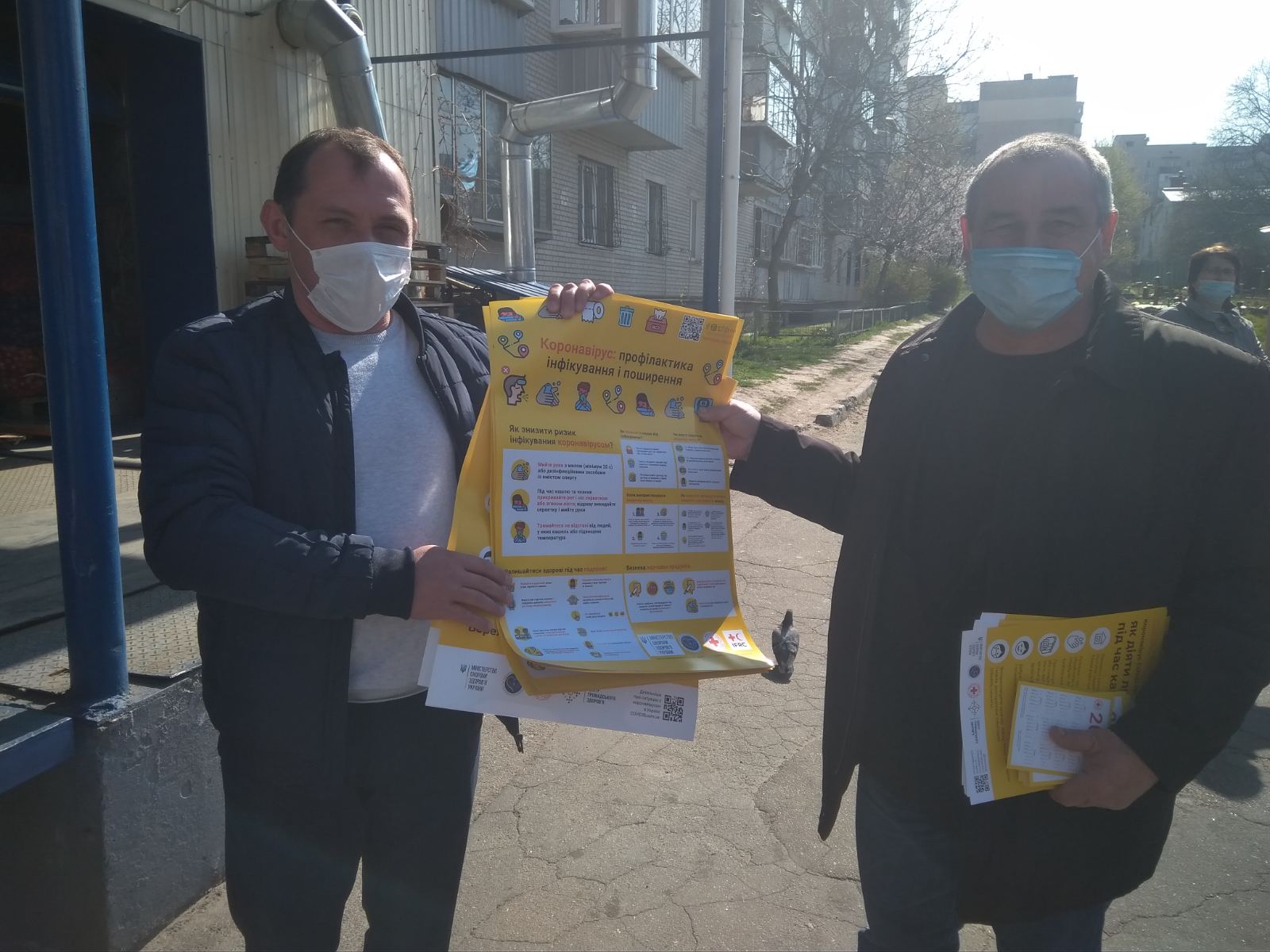 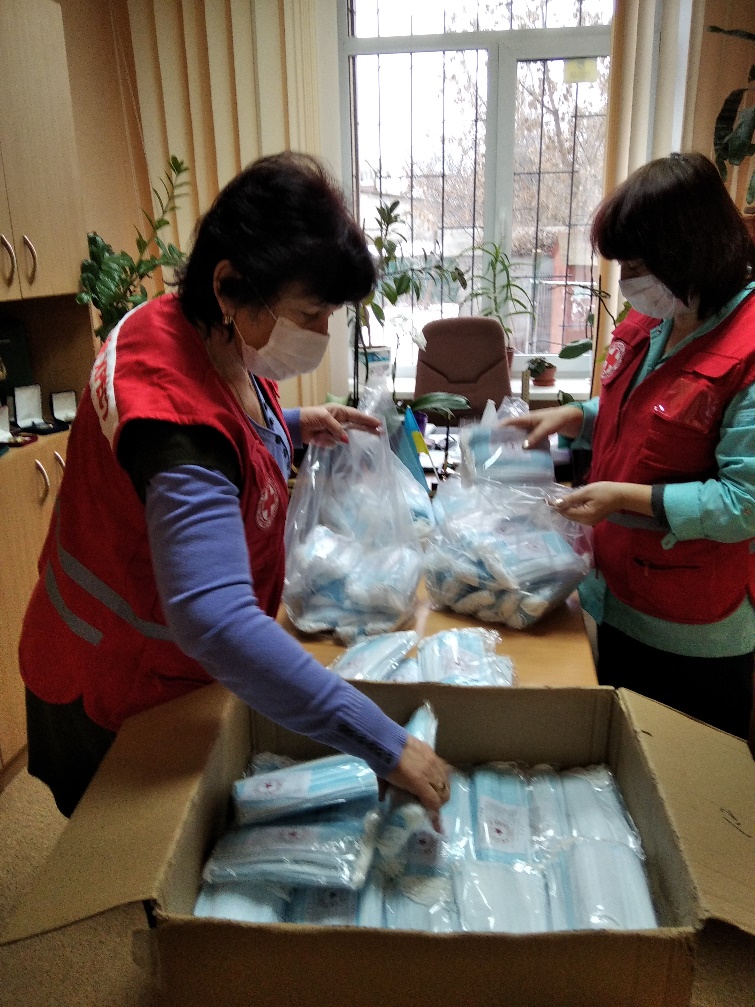 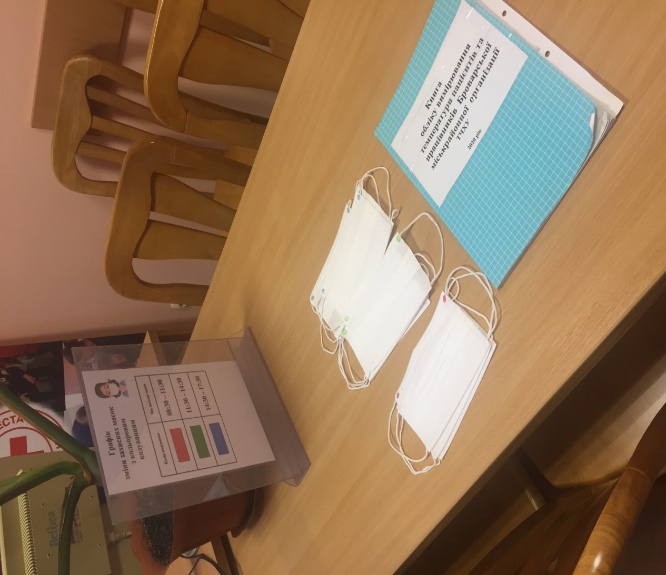 Продуктові набори для малозабезпеченого населення територіальної громади
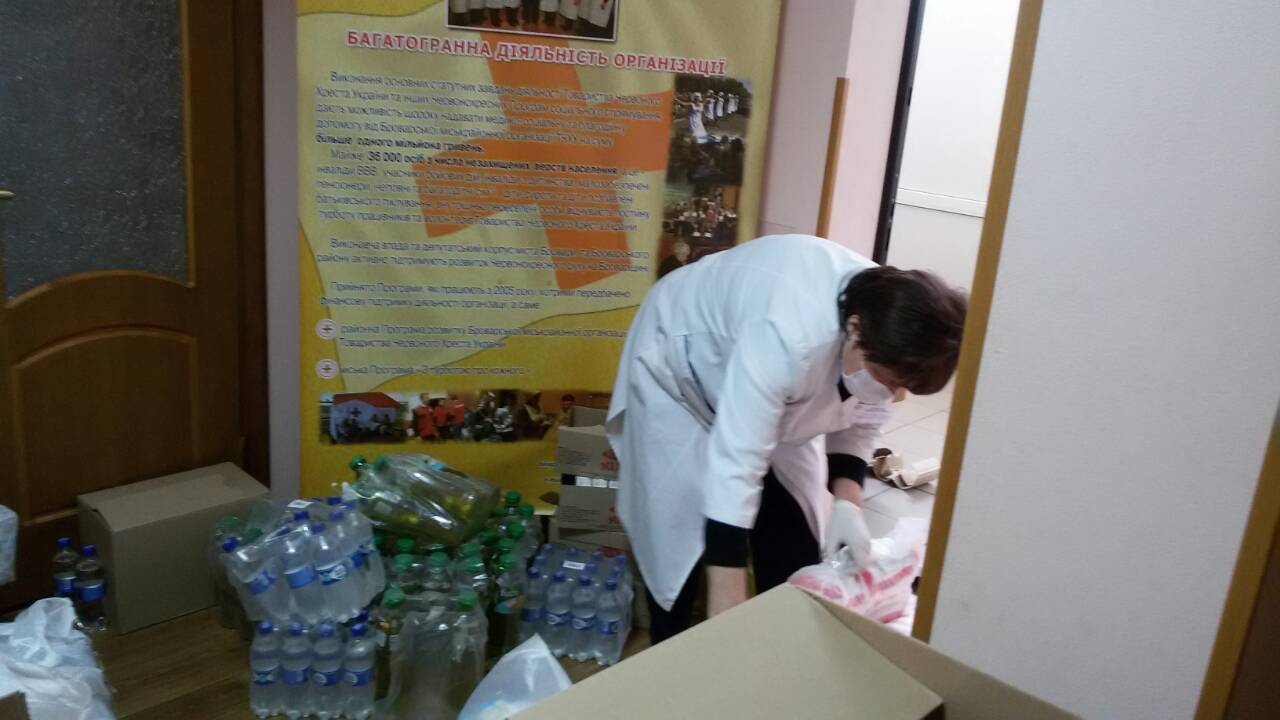 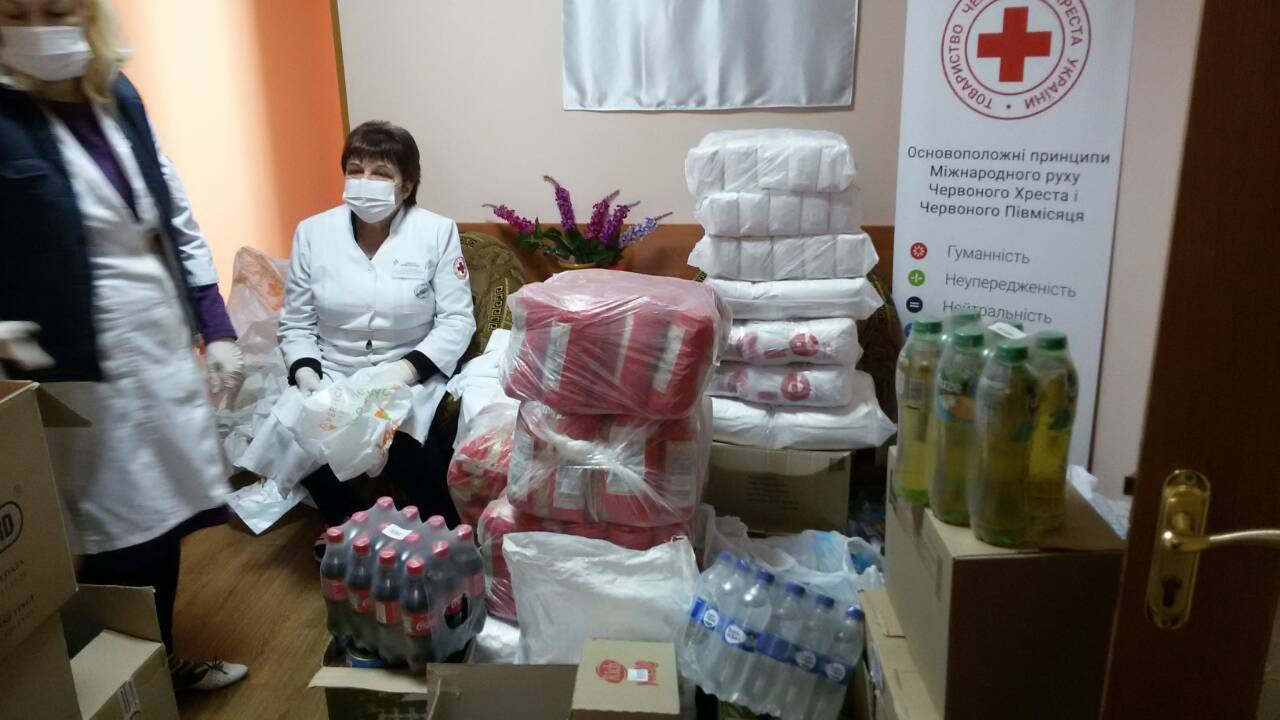 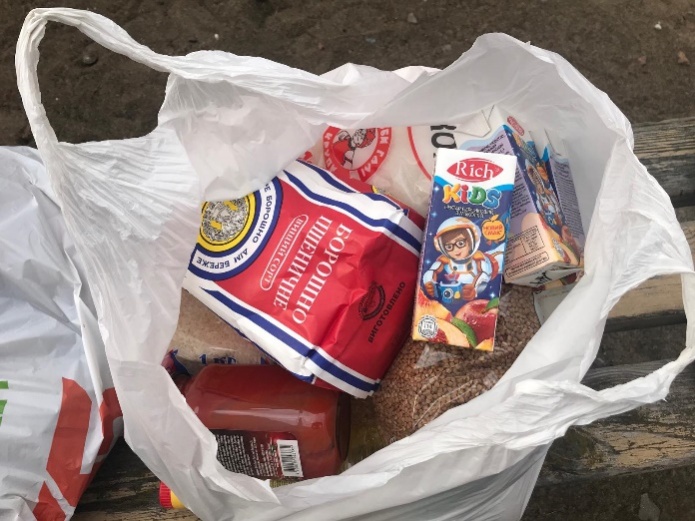 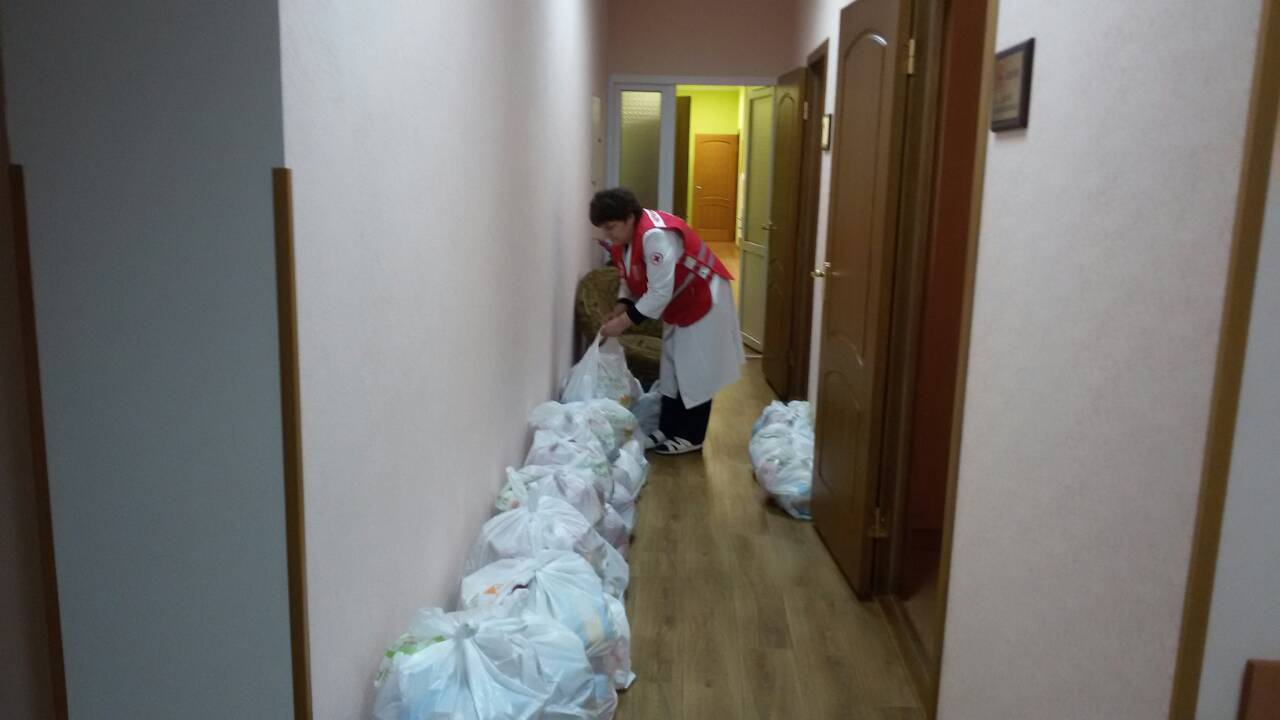 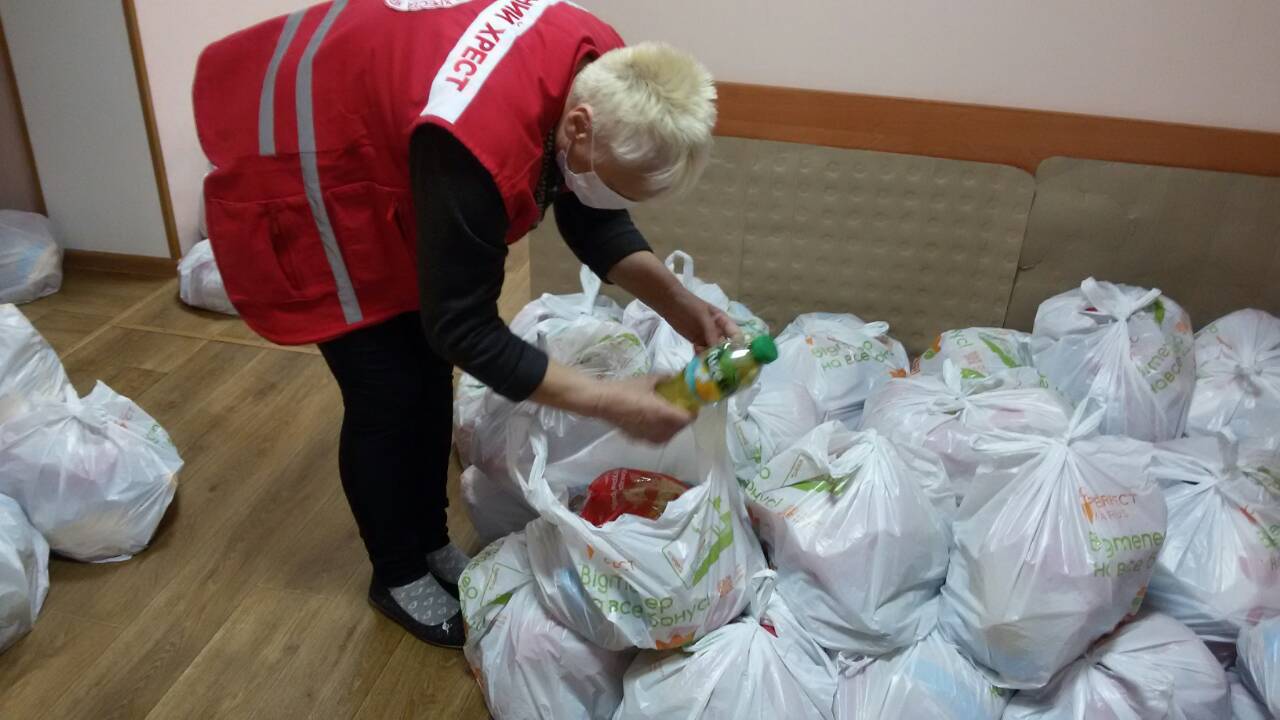 Благодійна акція «Гарячий хліб» фоп «Шматко І.Г.»
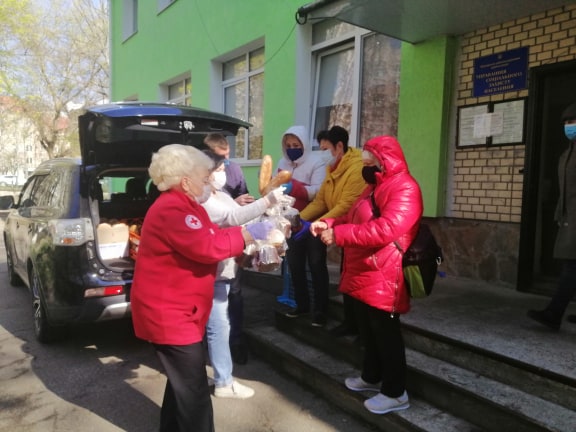 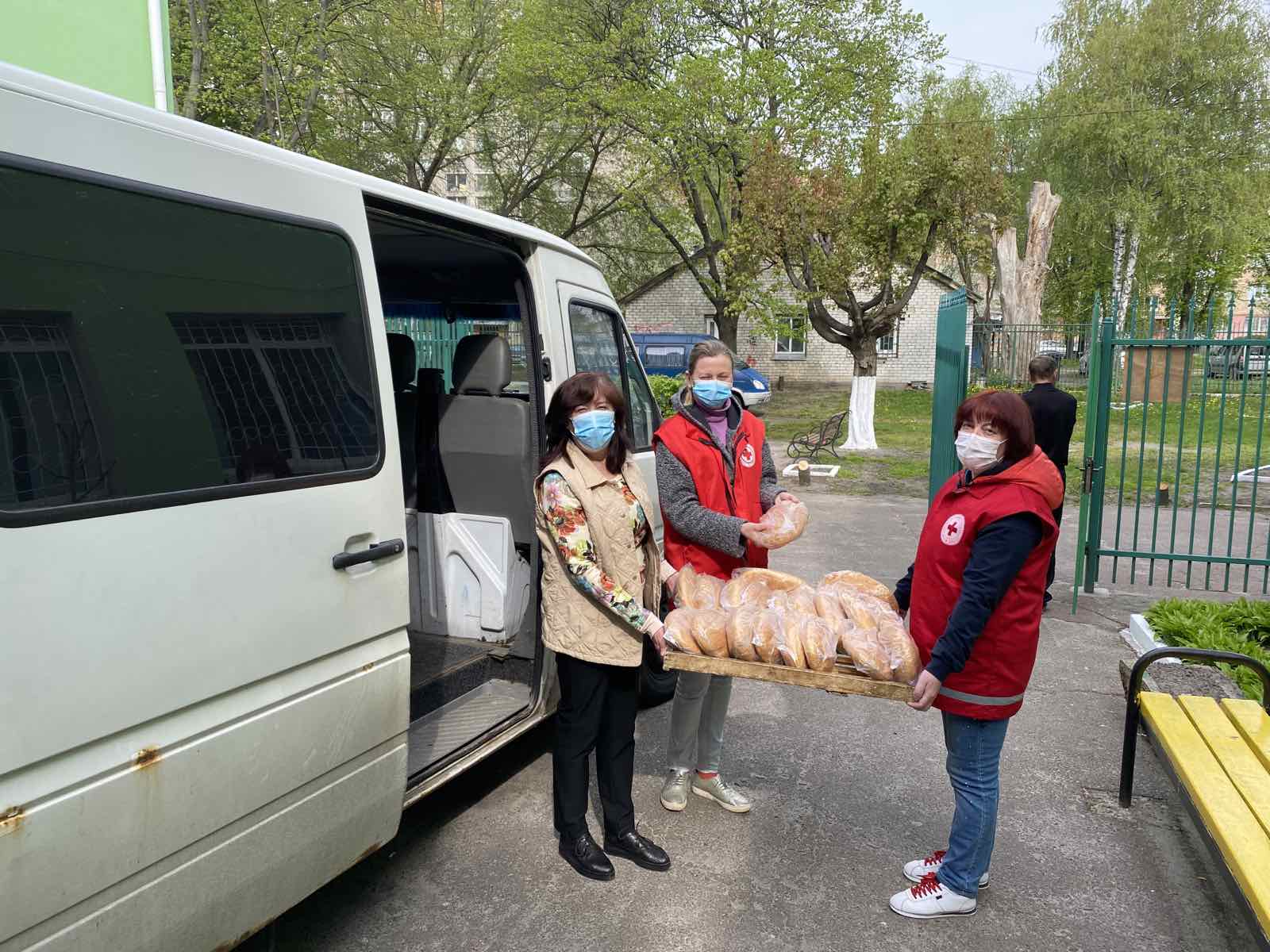 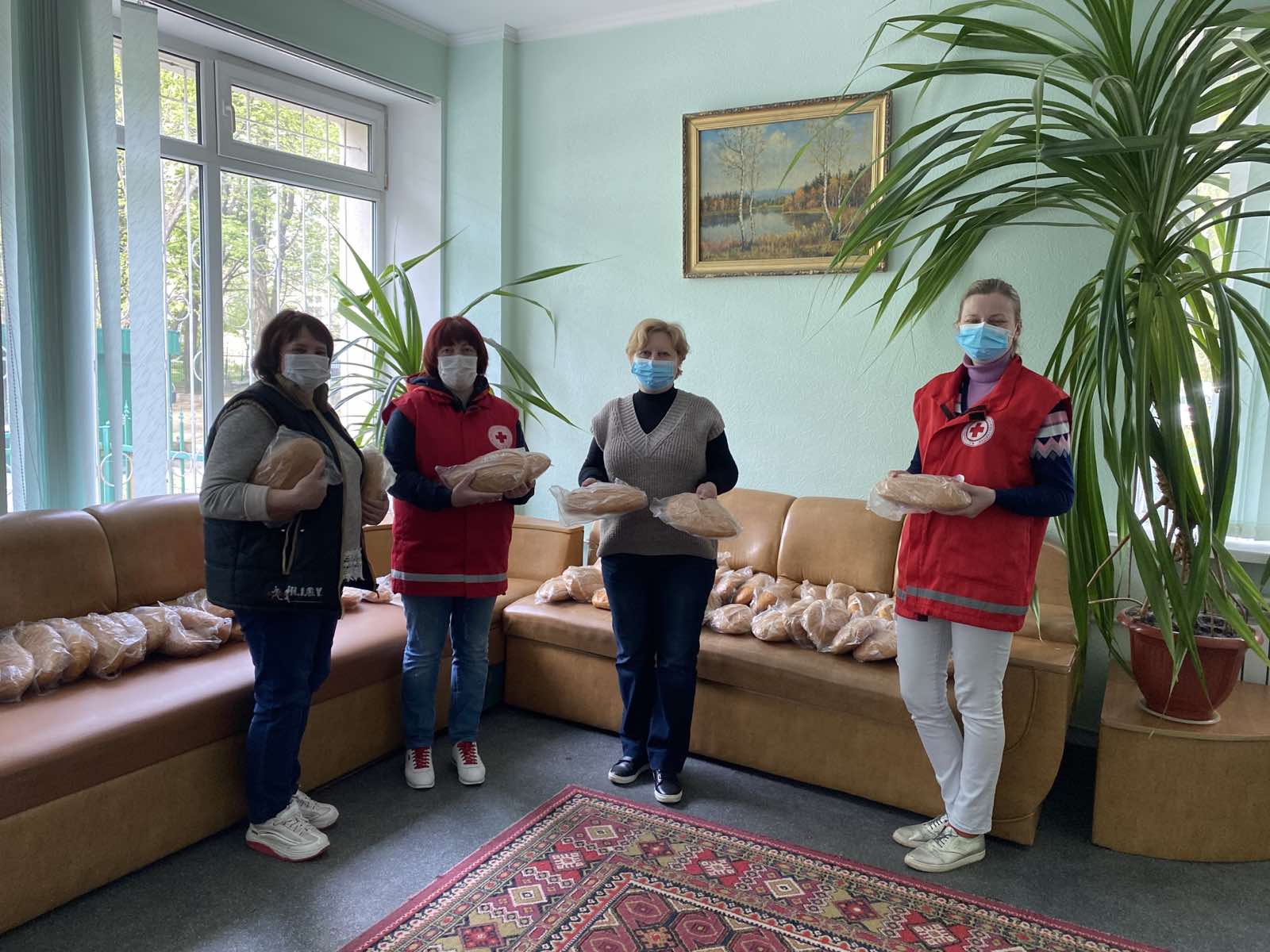 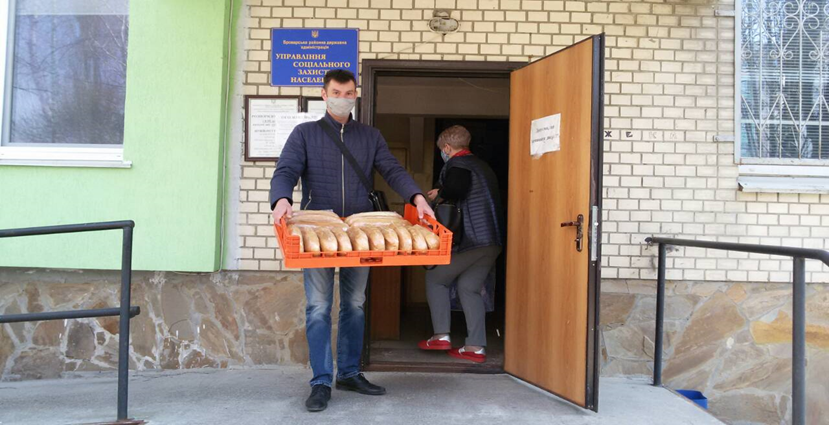 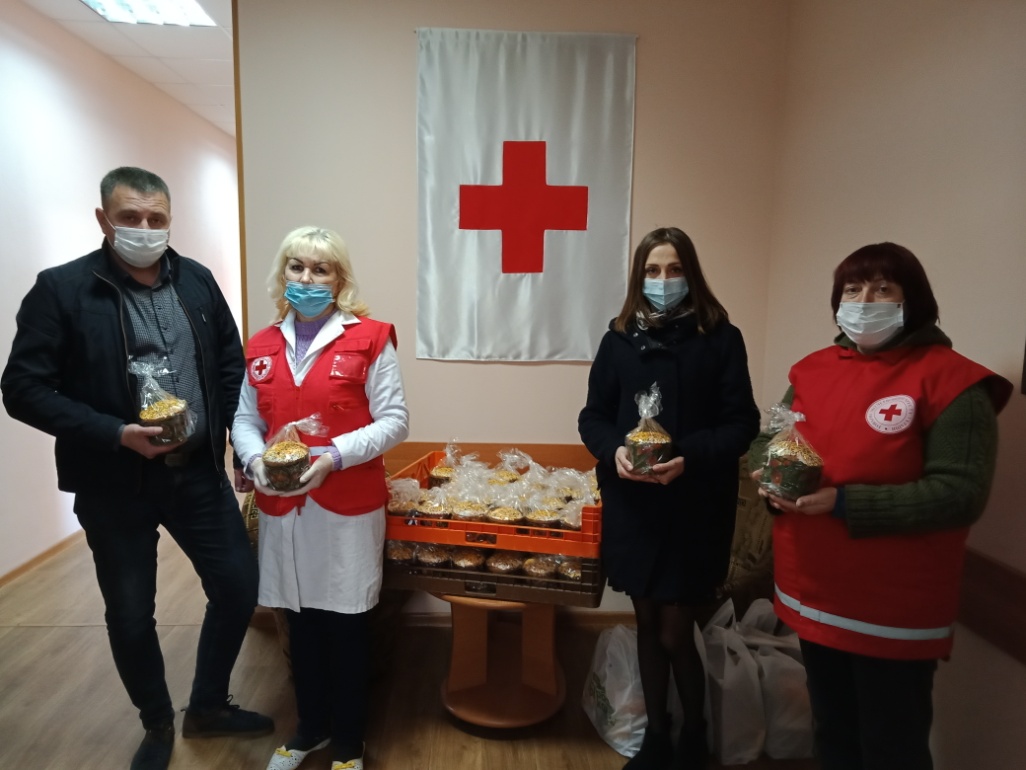 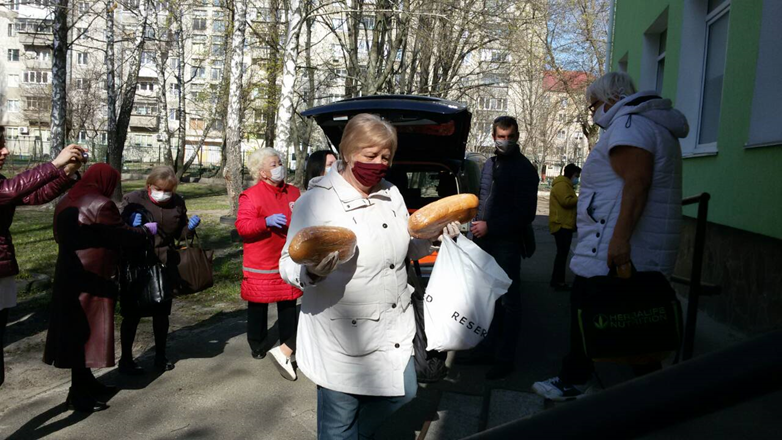 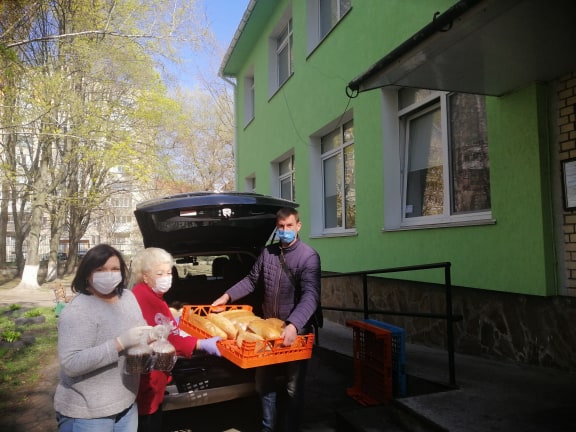 Завод «кока-кола» -благодійна допомога на суму 122590,00 грн.
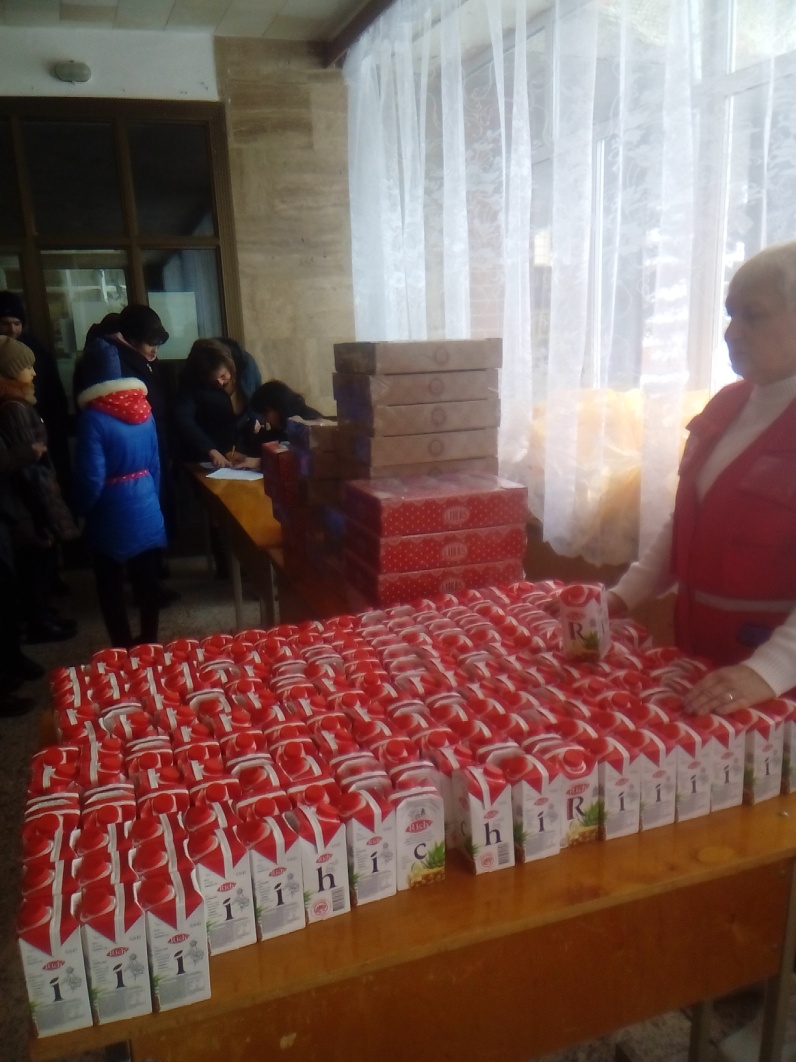 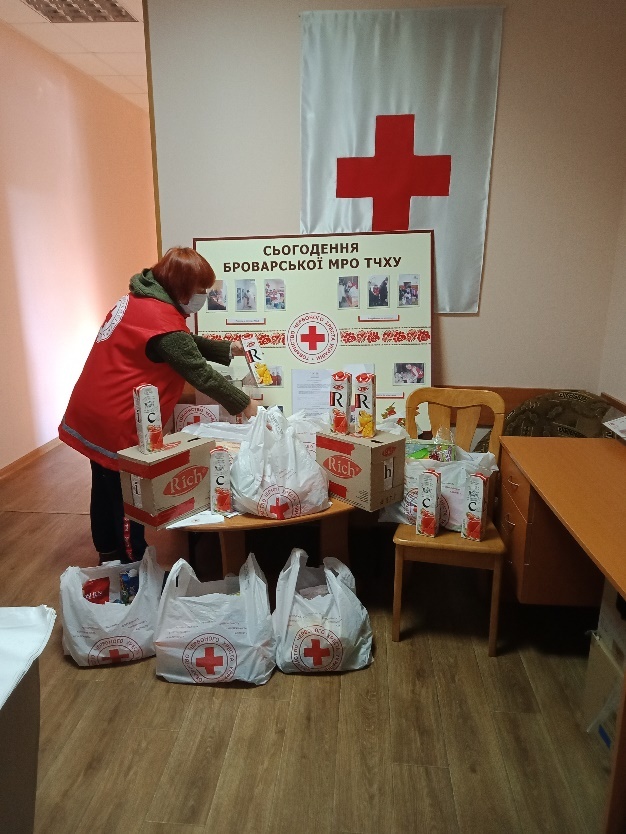 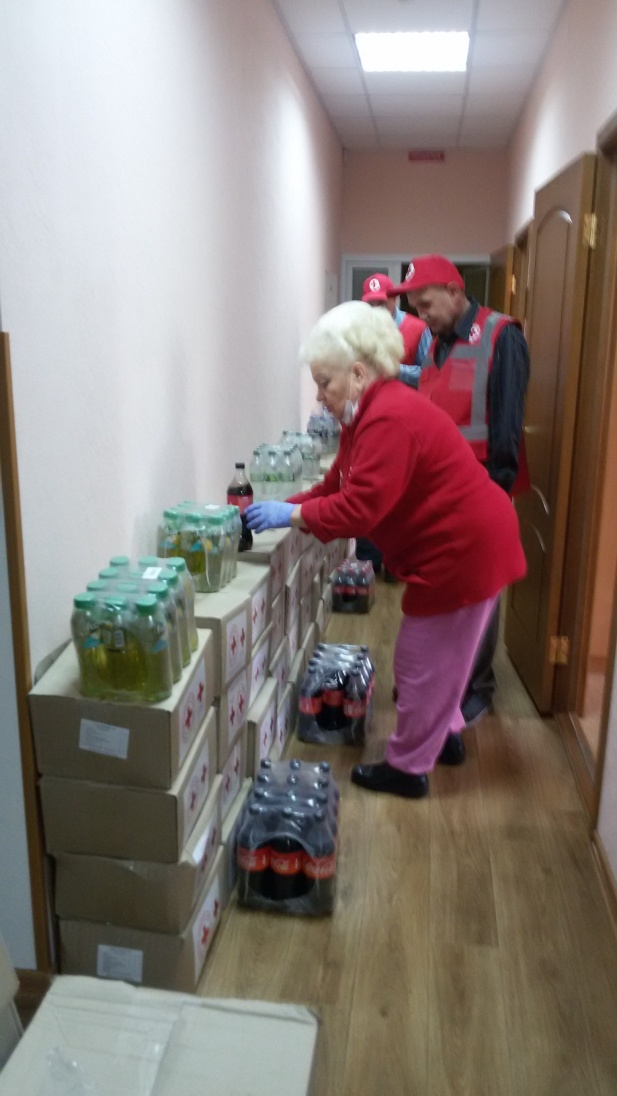 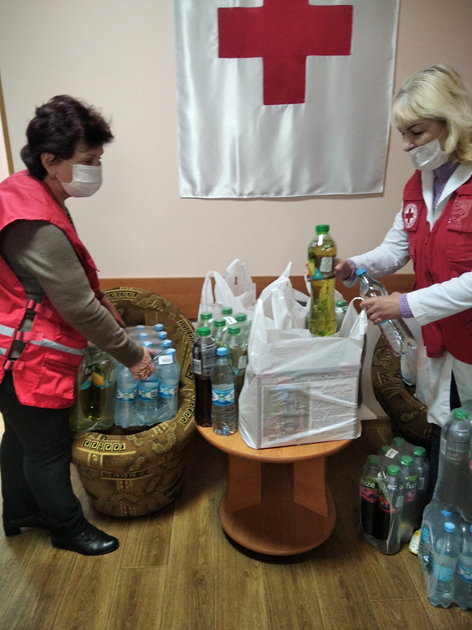 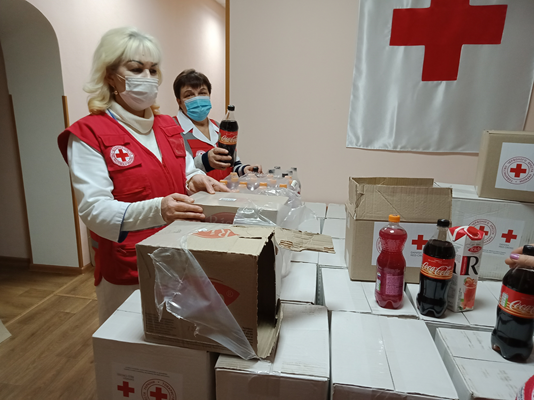 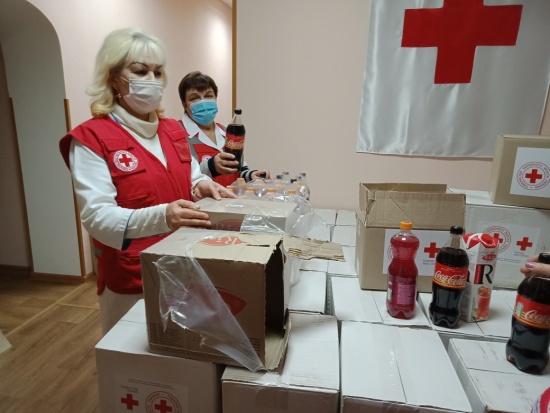 Данський мікропроєкт «support to urcs covid-19 preparedness and response»
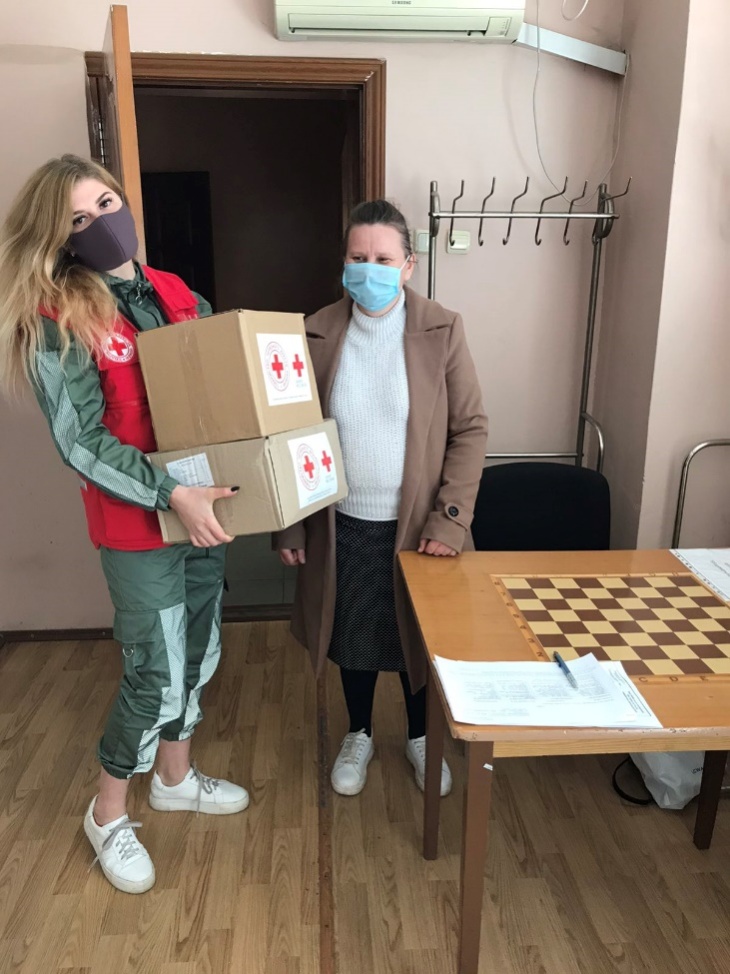 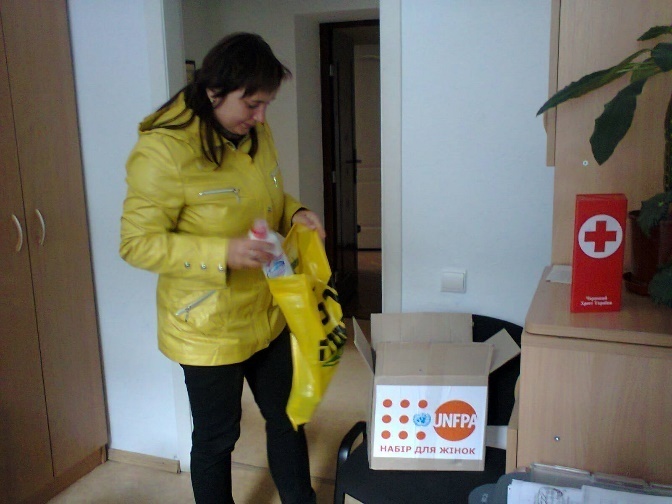 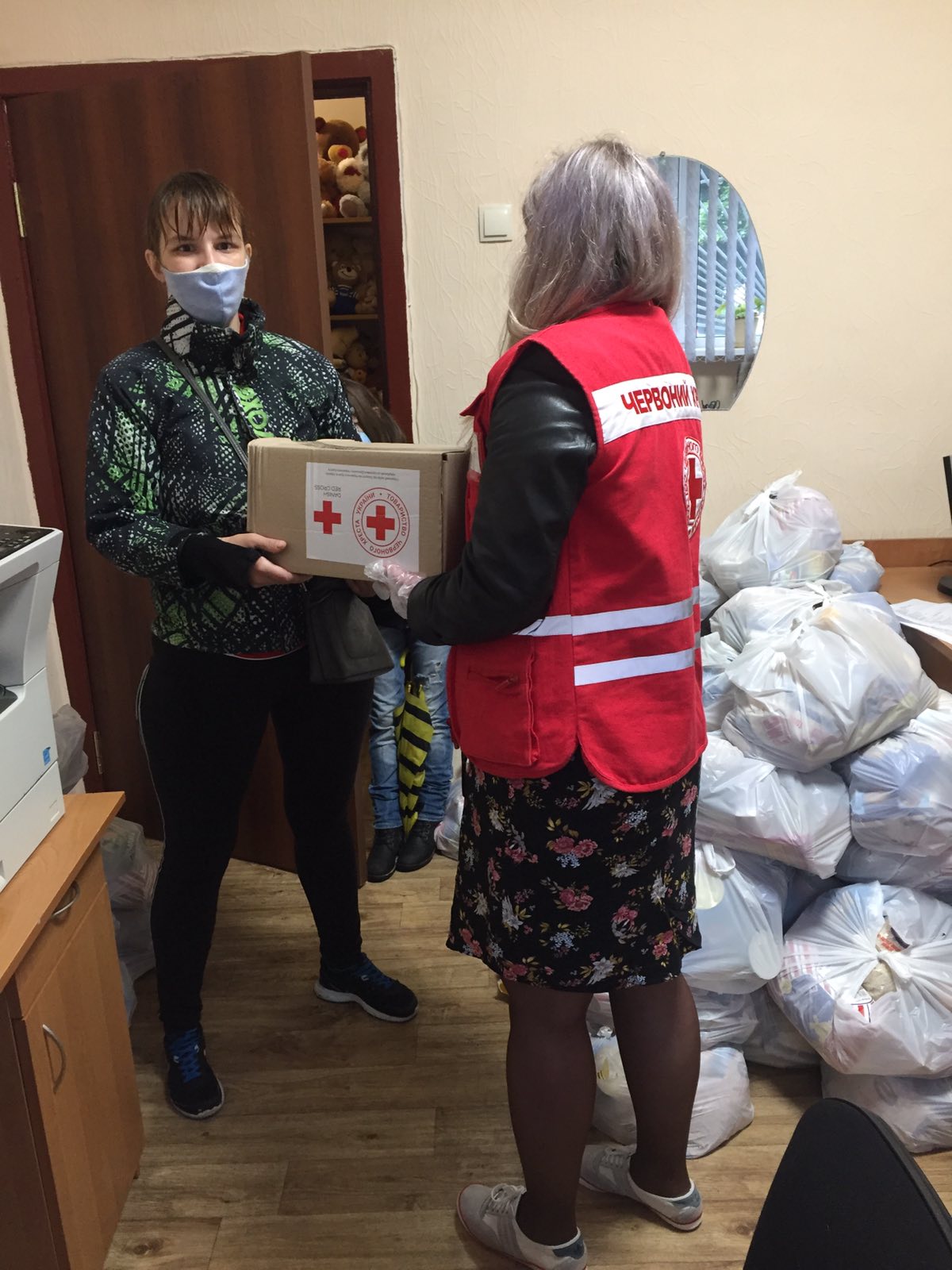 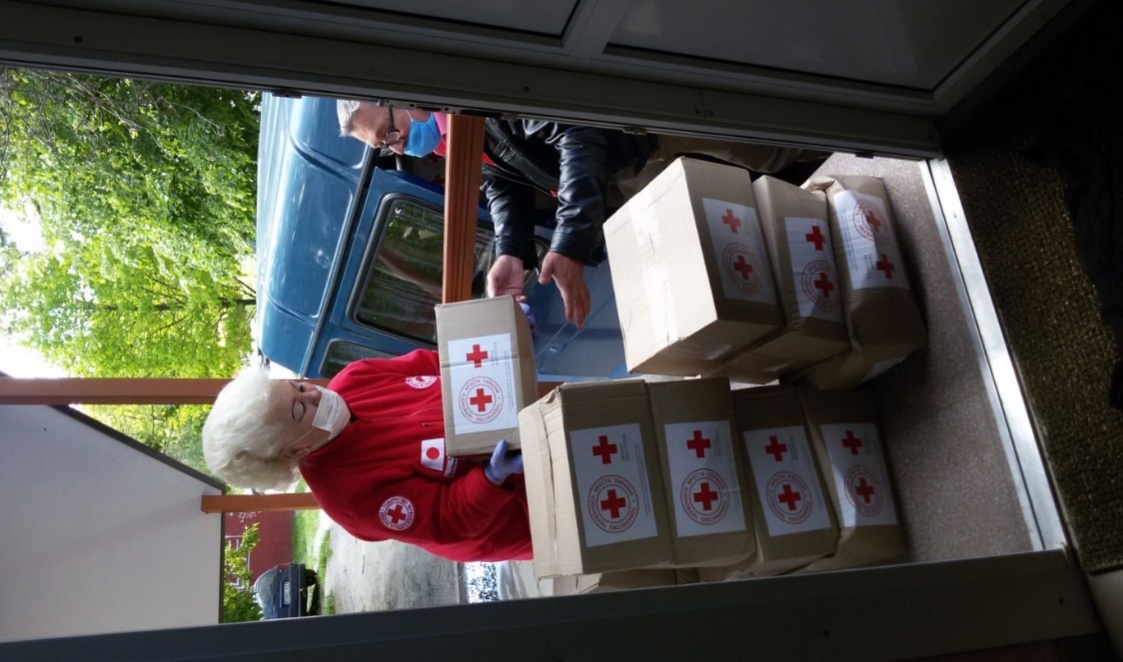 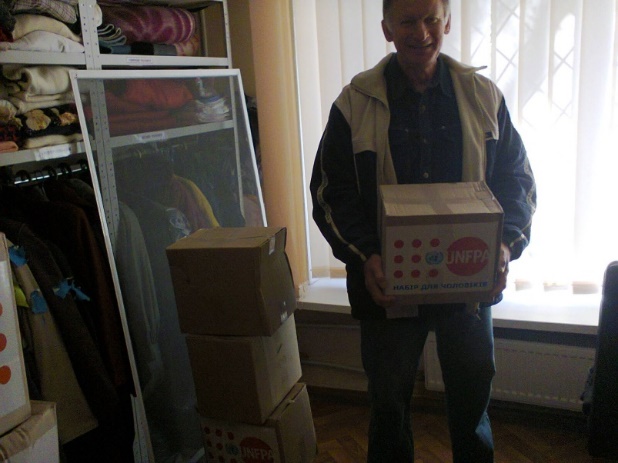 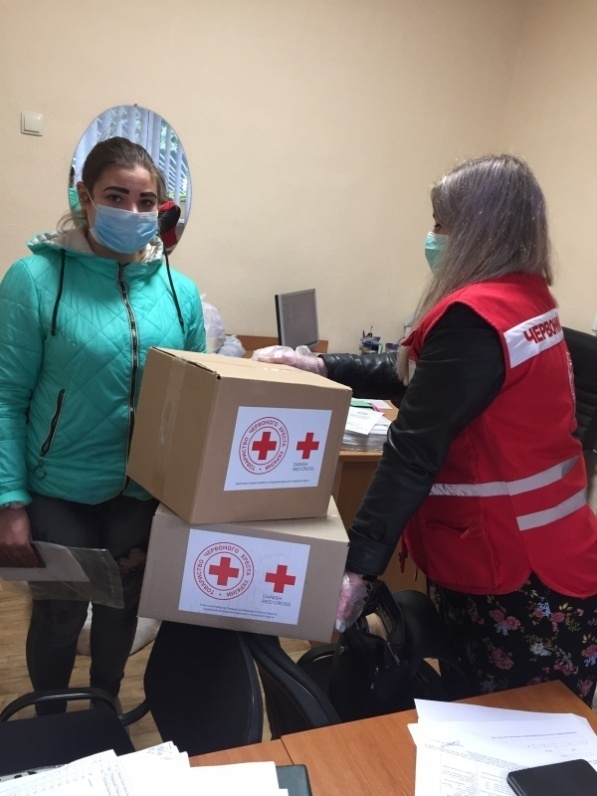 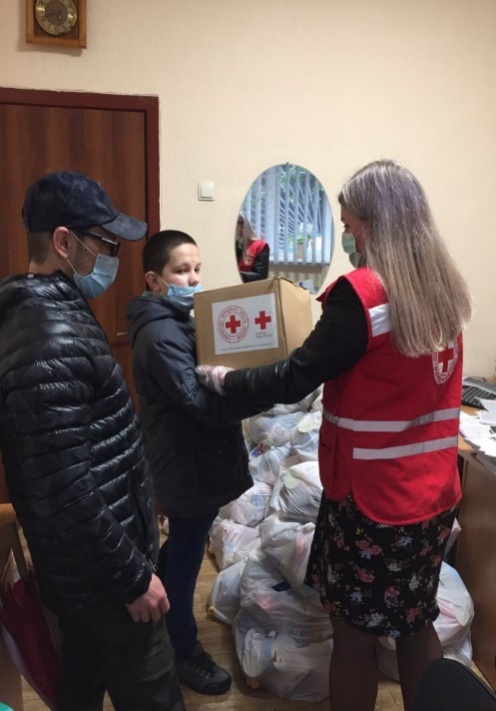 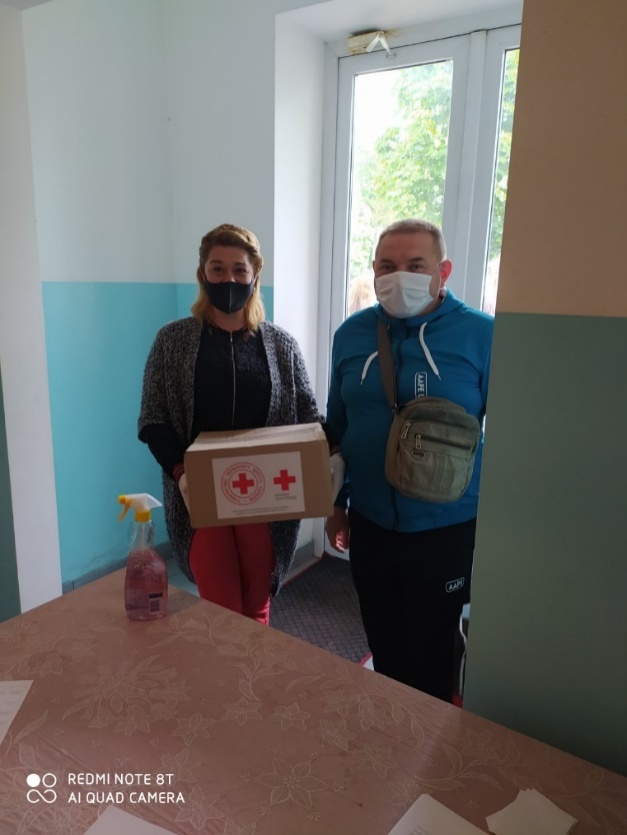 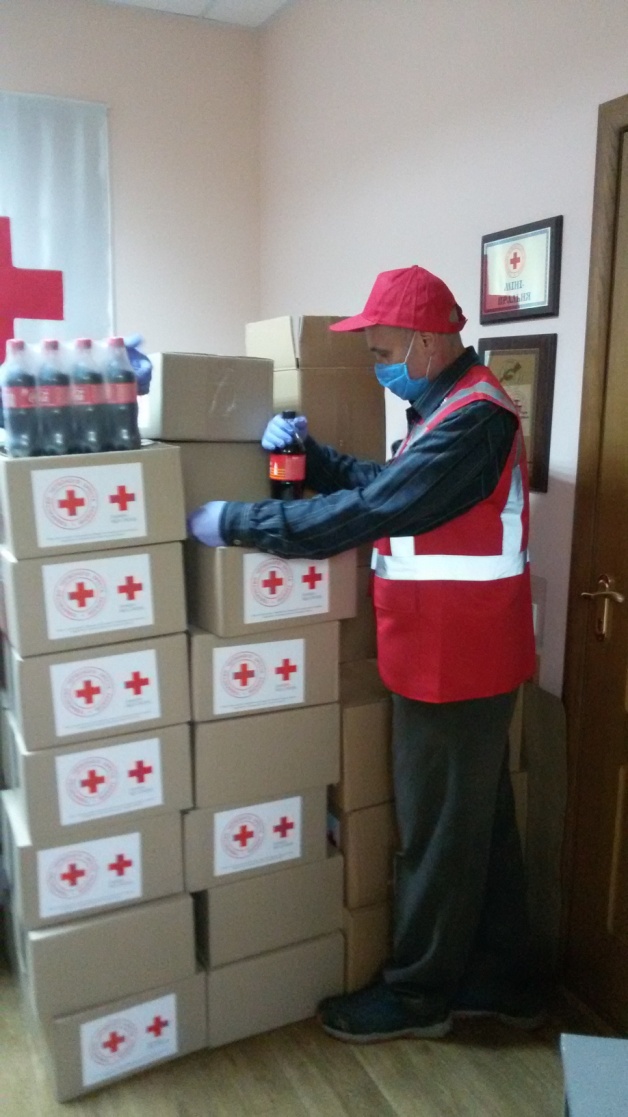 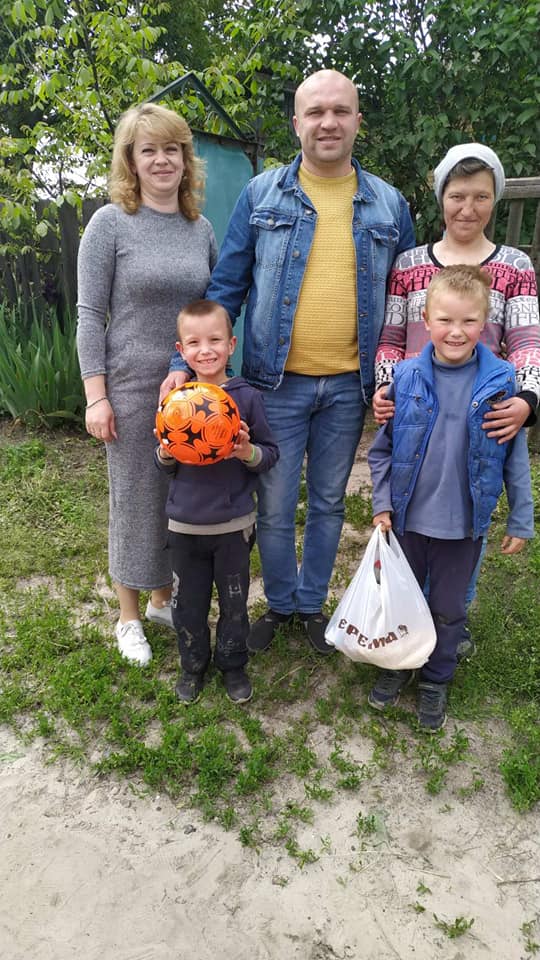 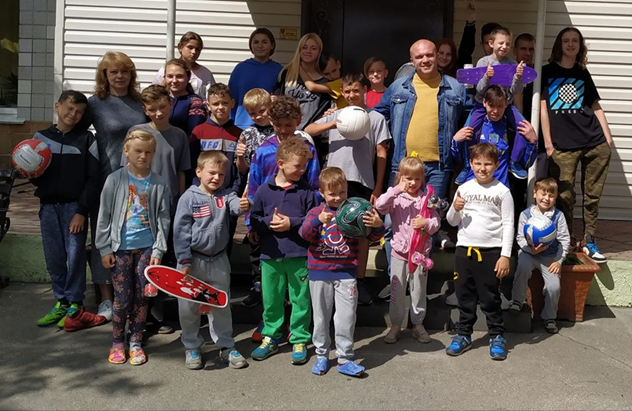 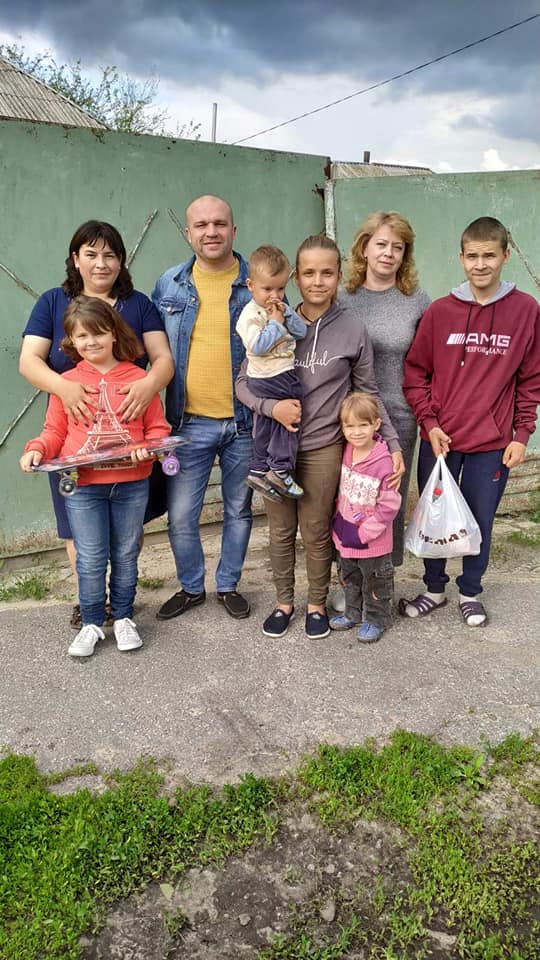 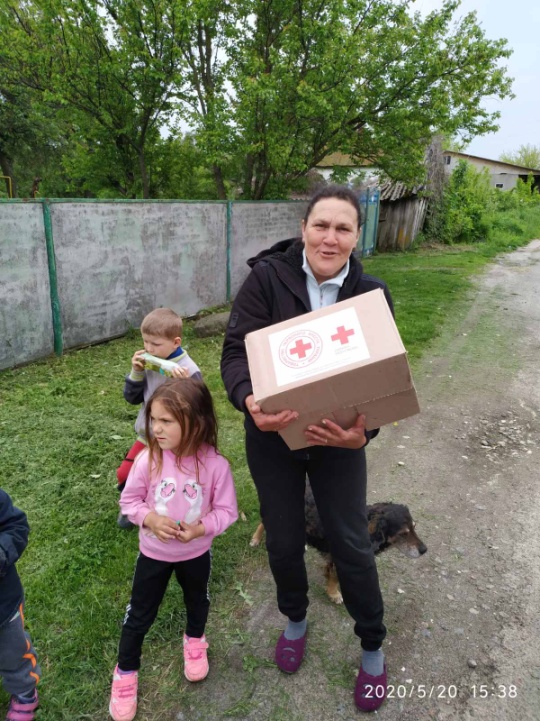 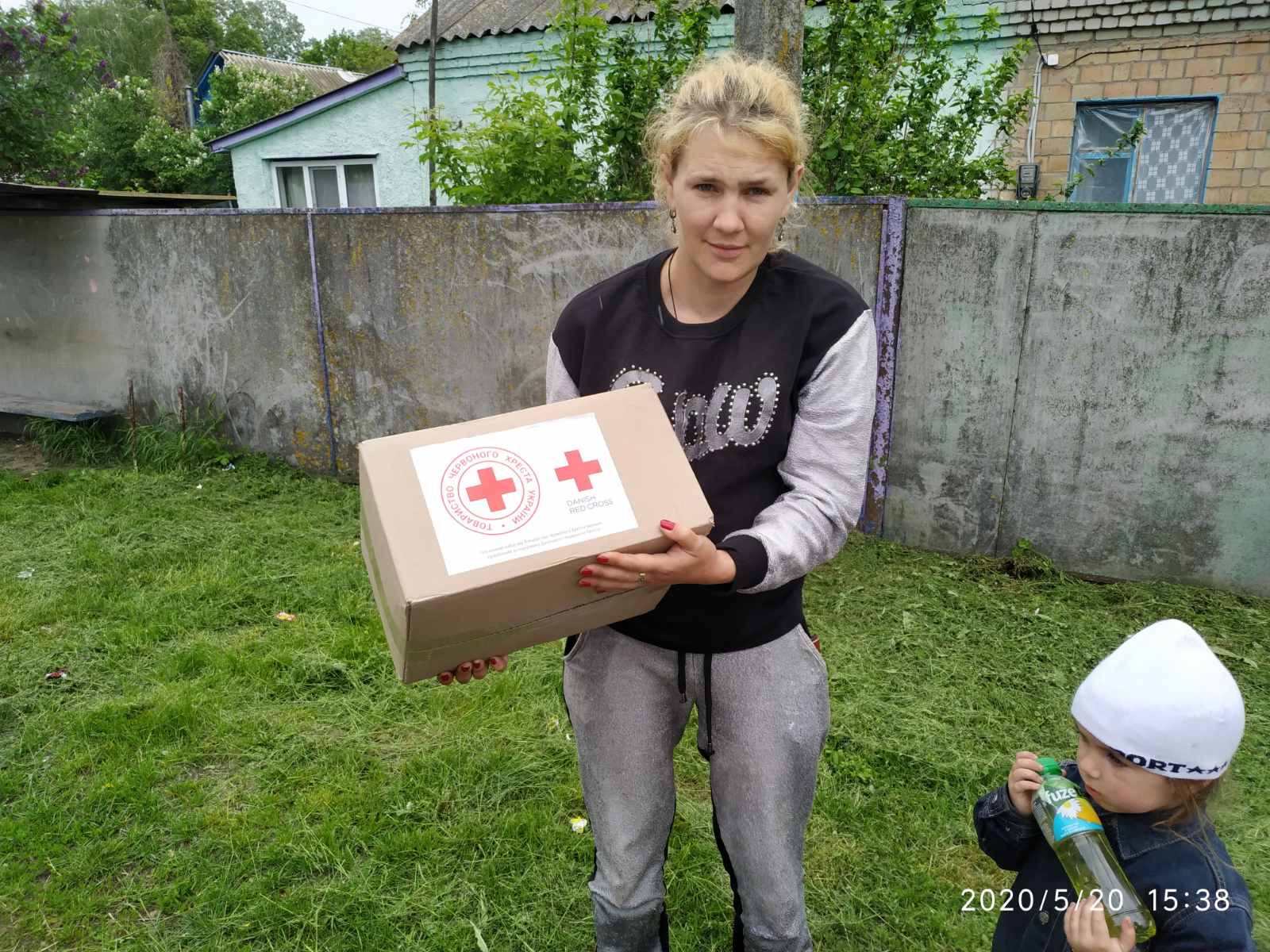 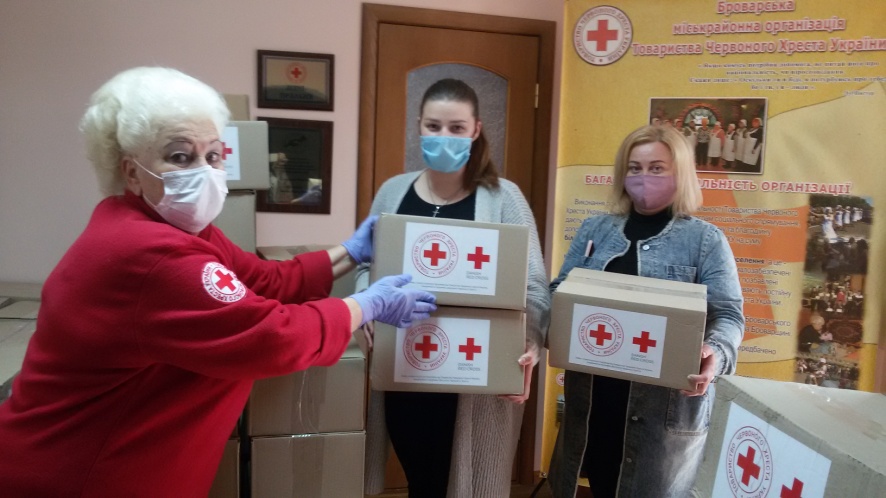 ЦЕНТР МЕДИКО-СОЦІАЛЬНОЇ ДОПОМОГИ БРОВАРСЬКОЇ МРО ТЧХУ
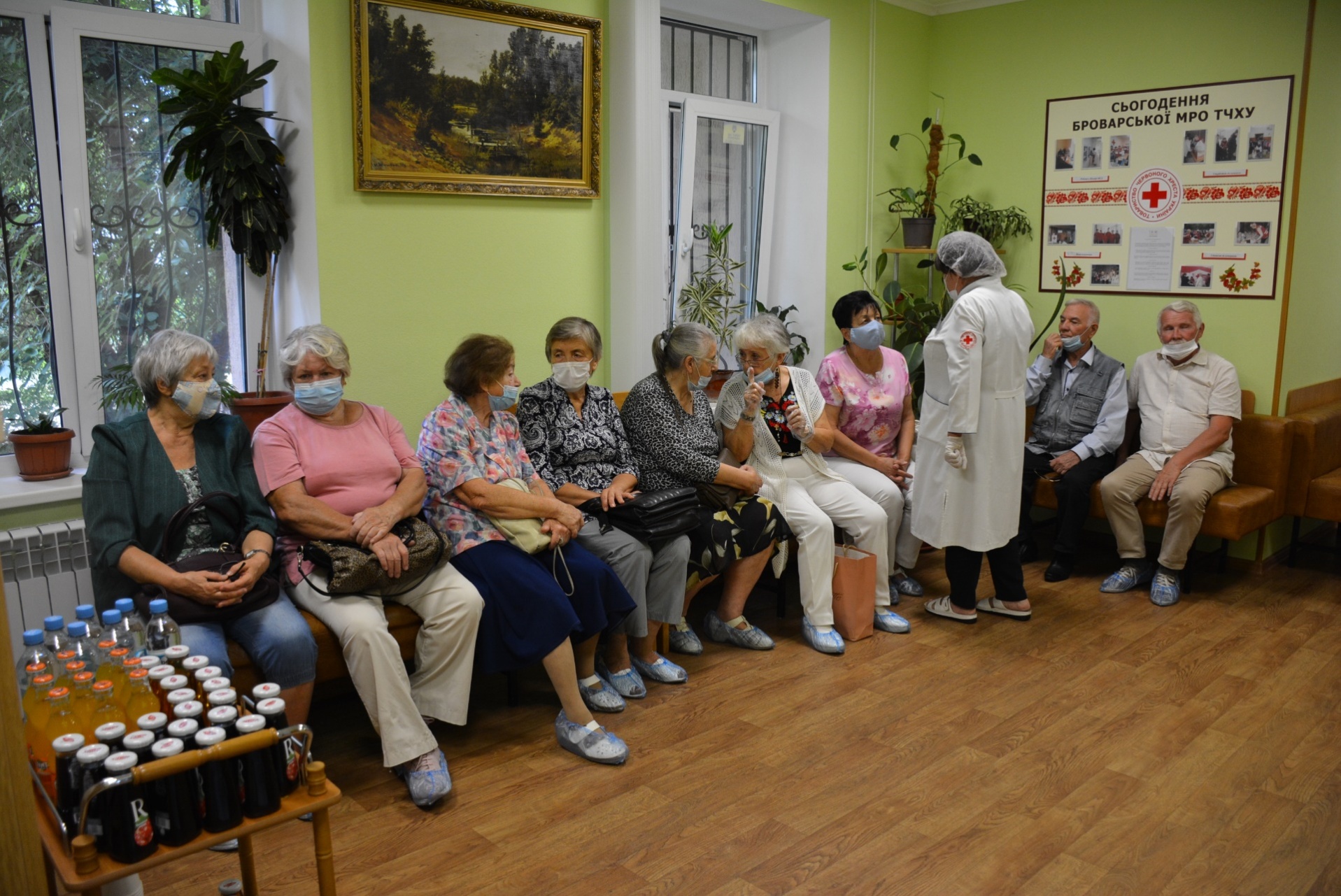 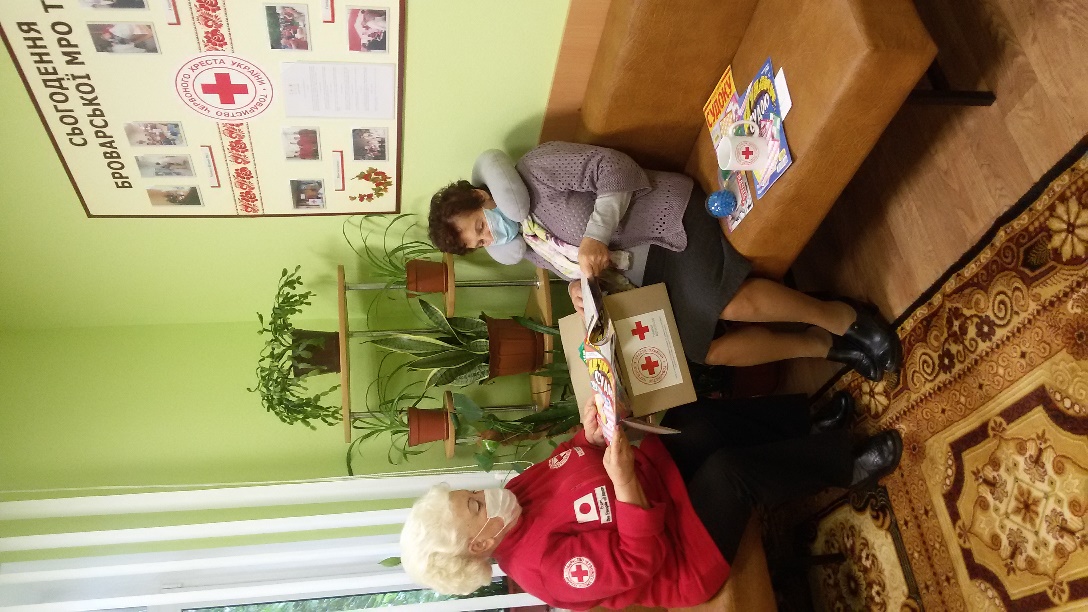 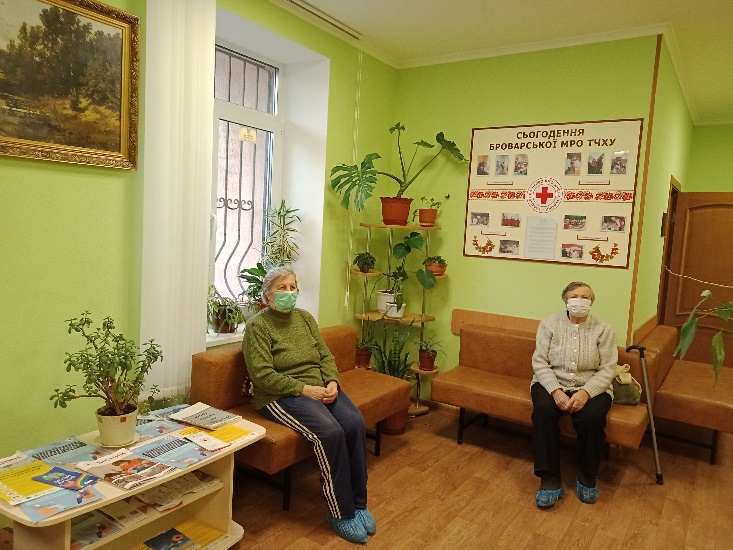 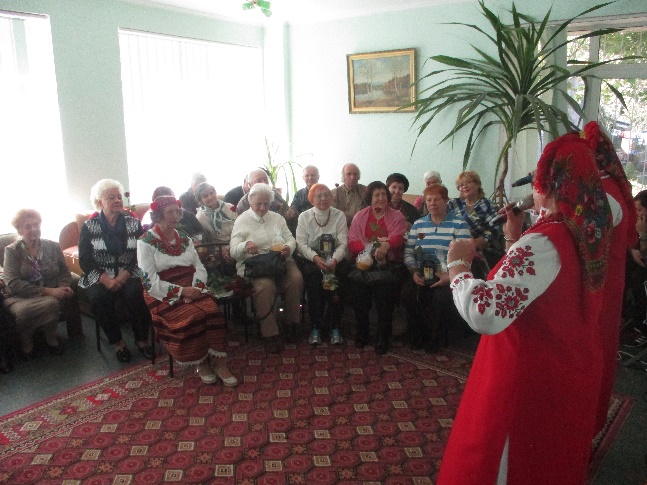 Затишні холи
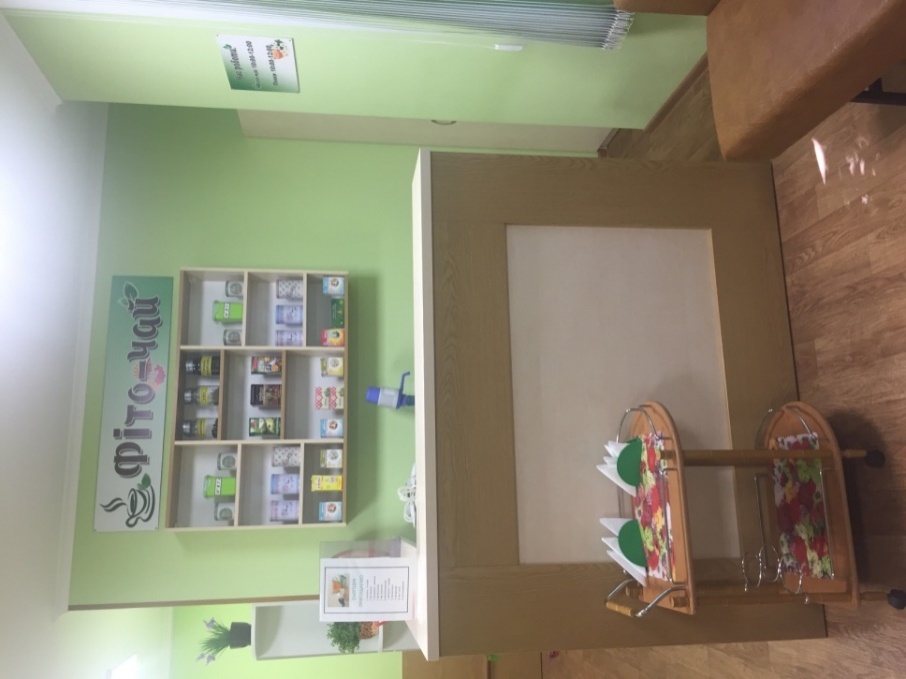 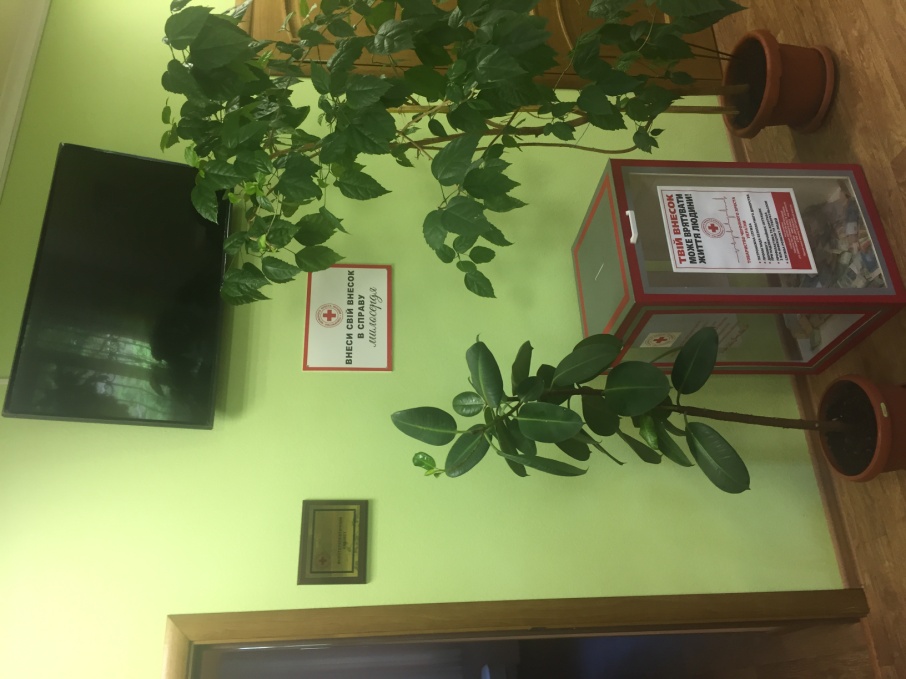 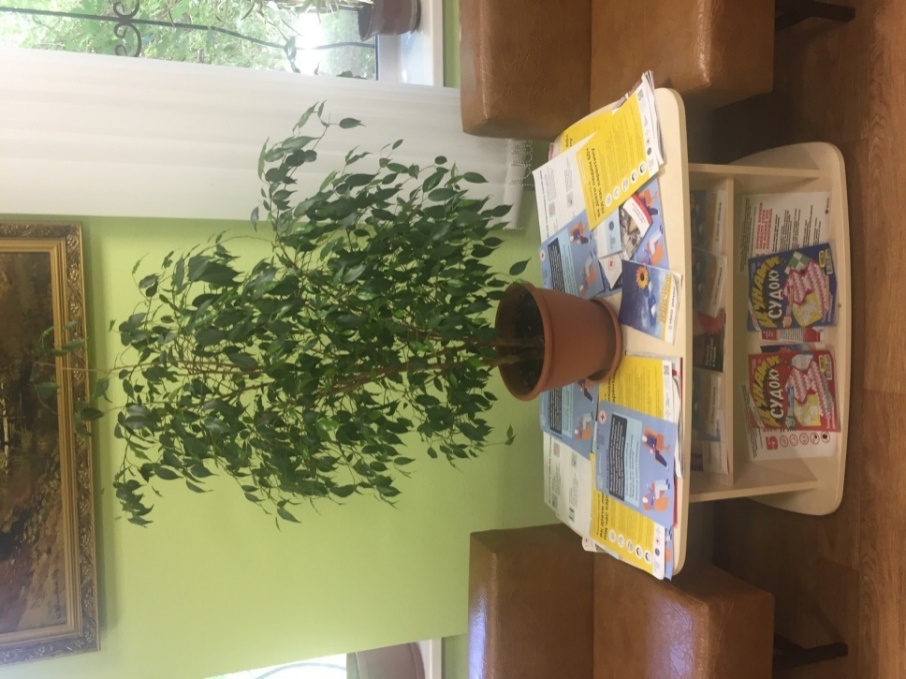 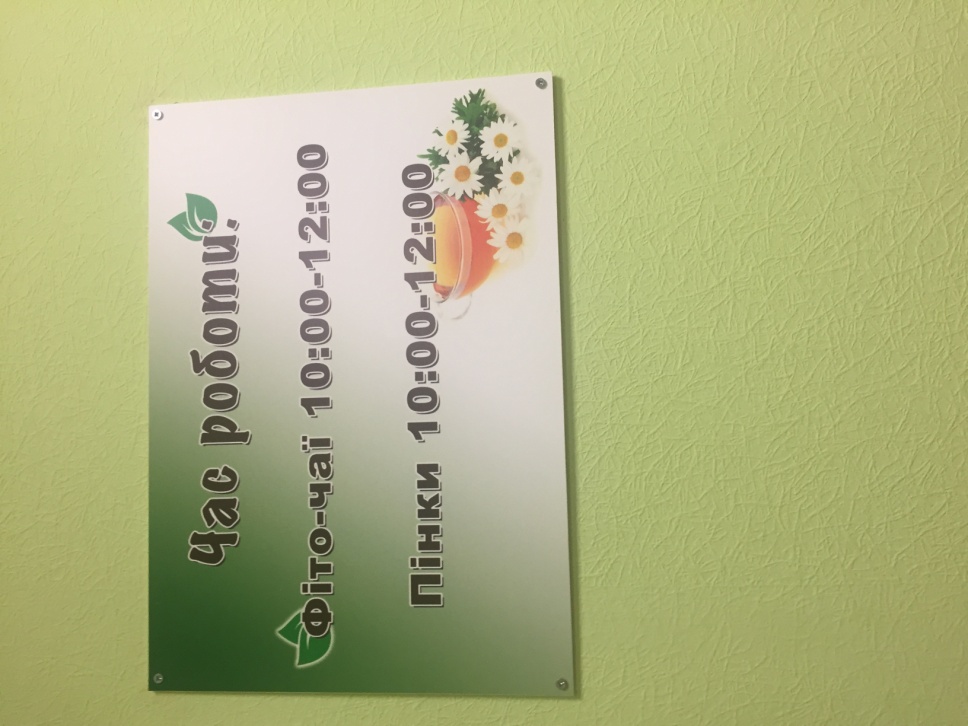 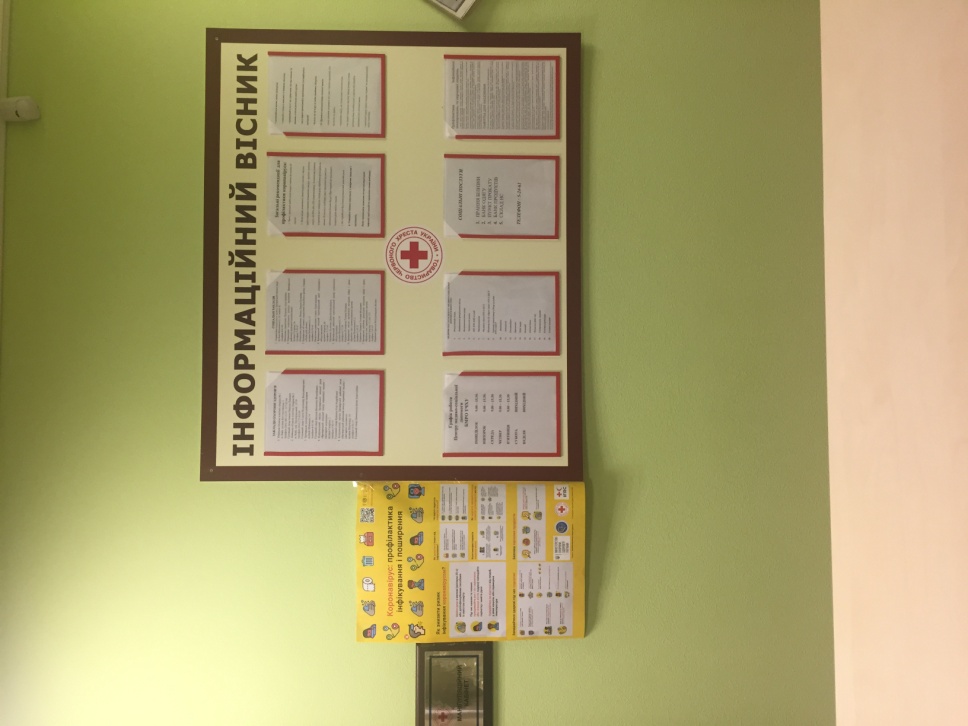 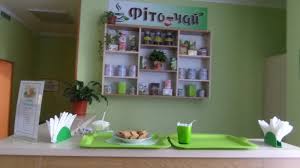 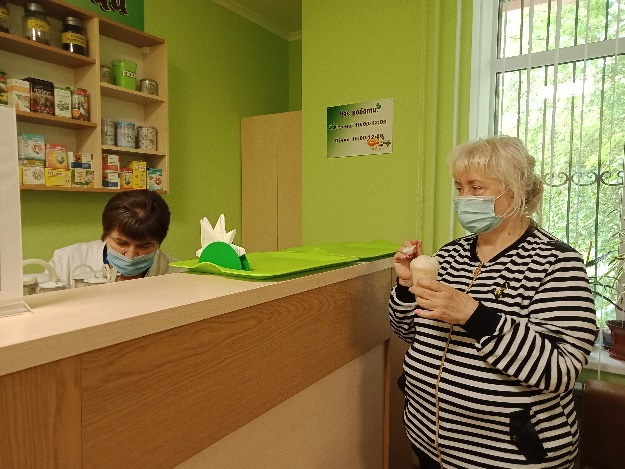 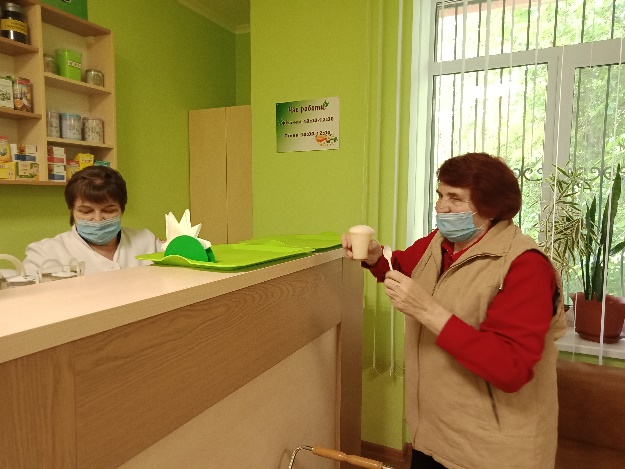 медичні  кабінети
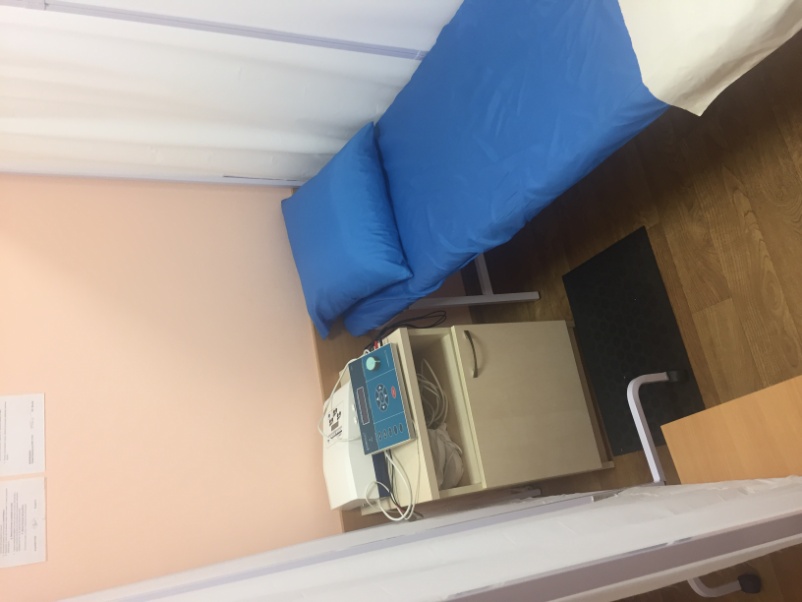 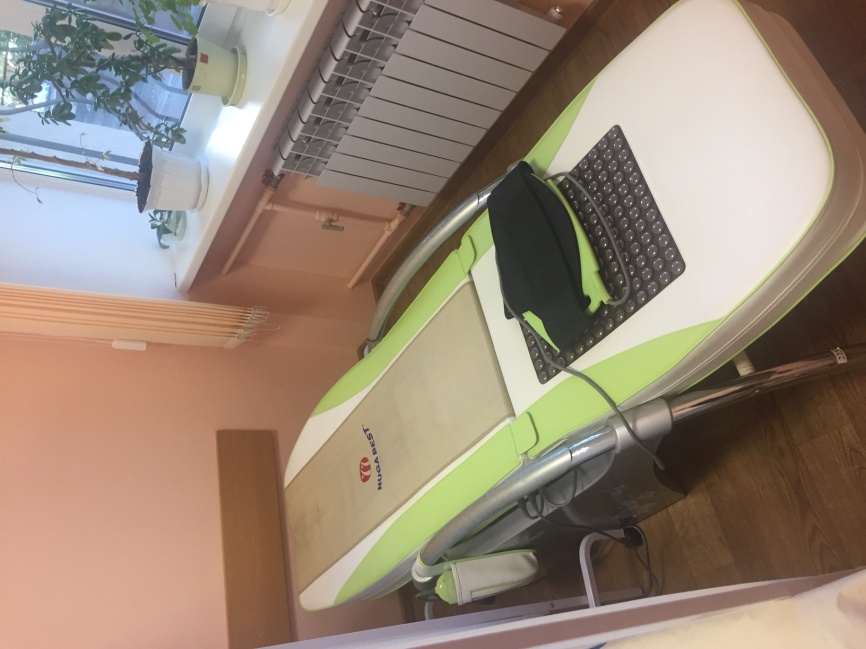 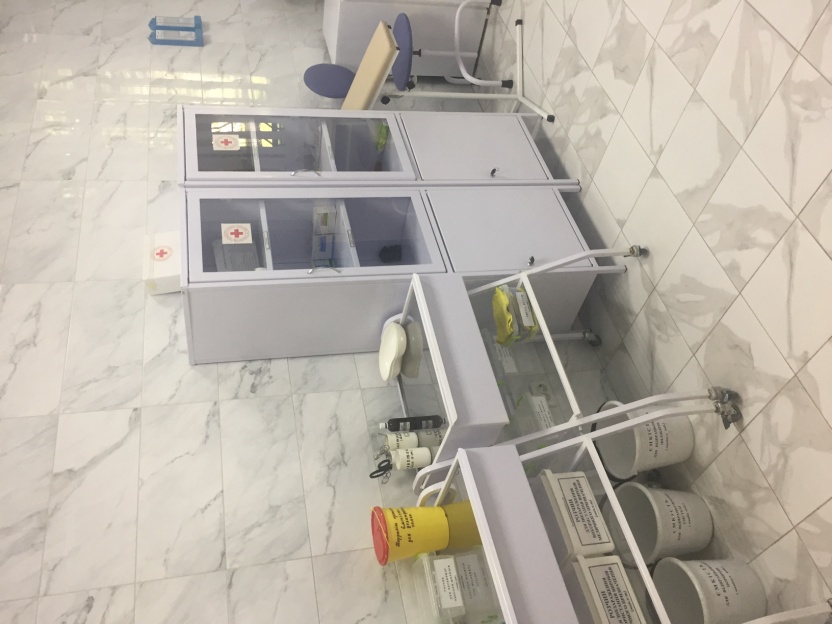 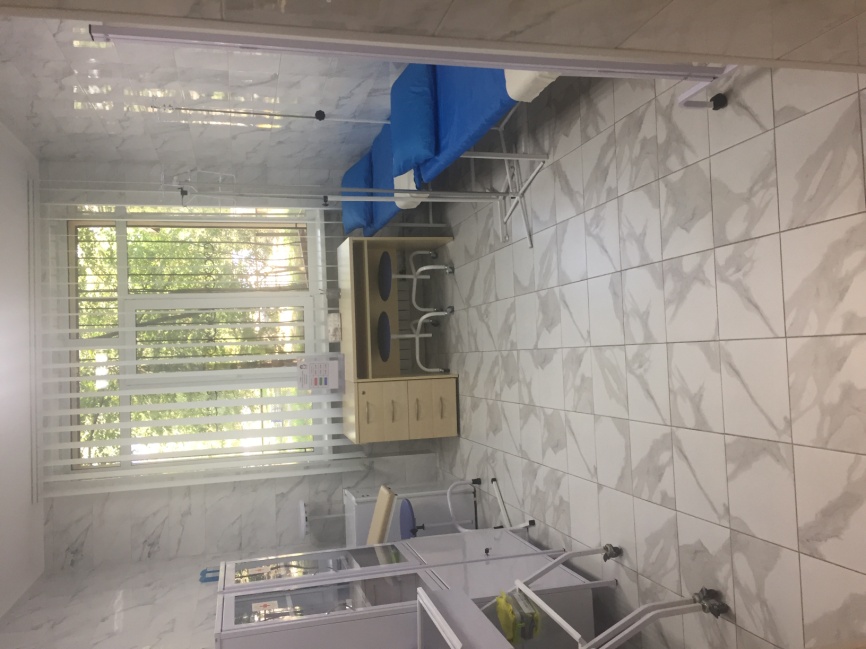 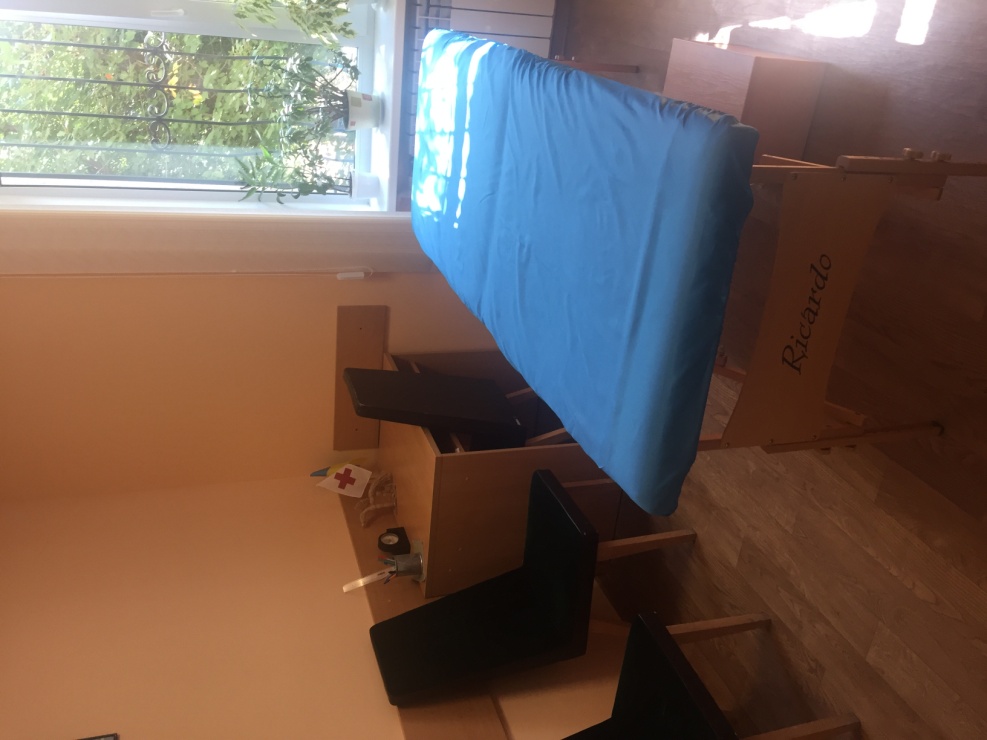 Соляна кімната
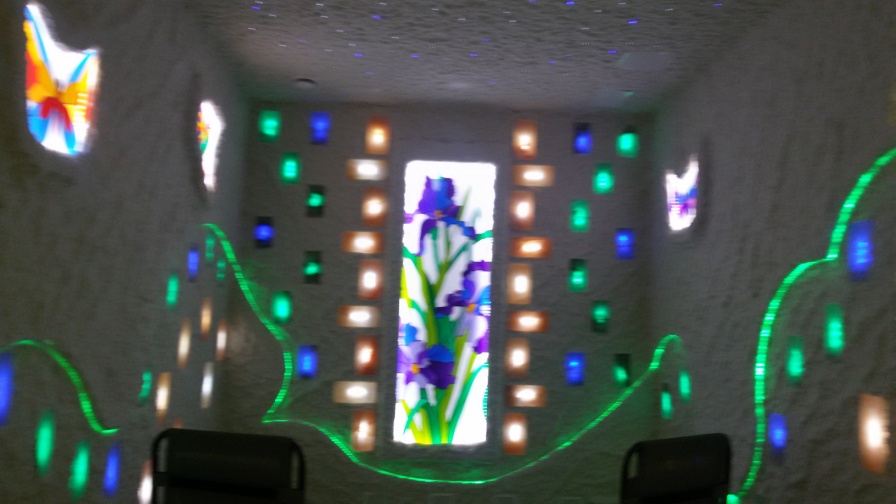 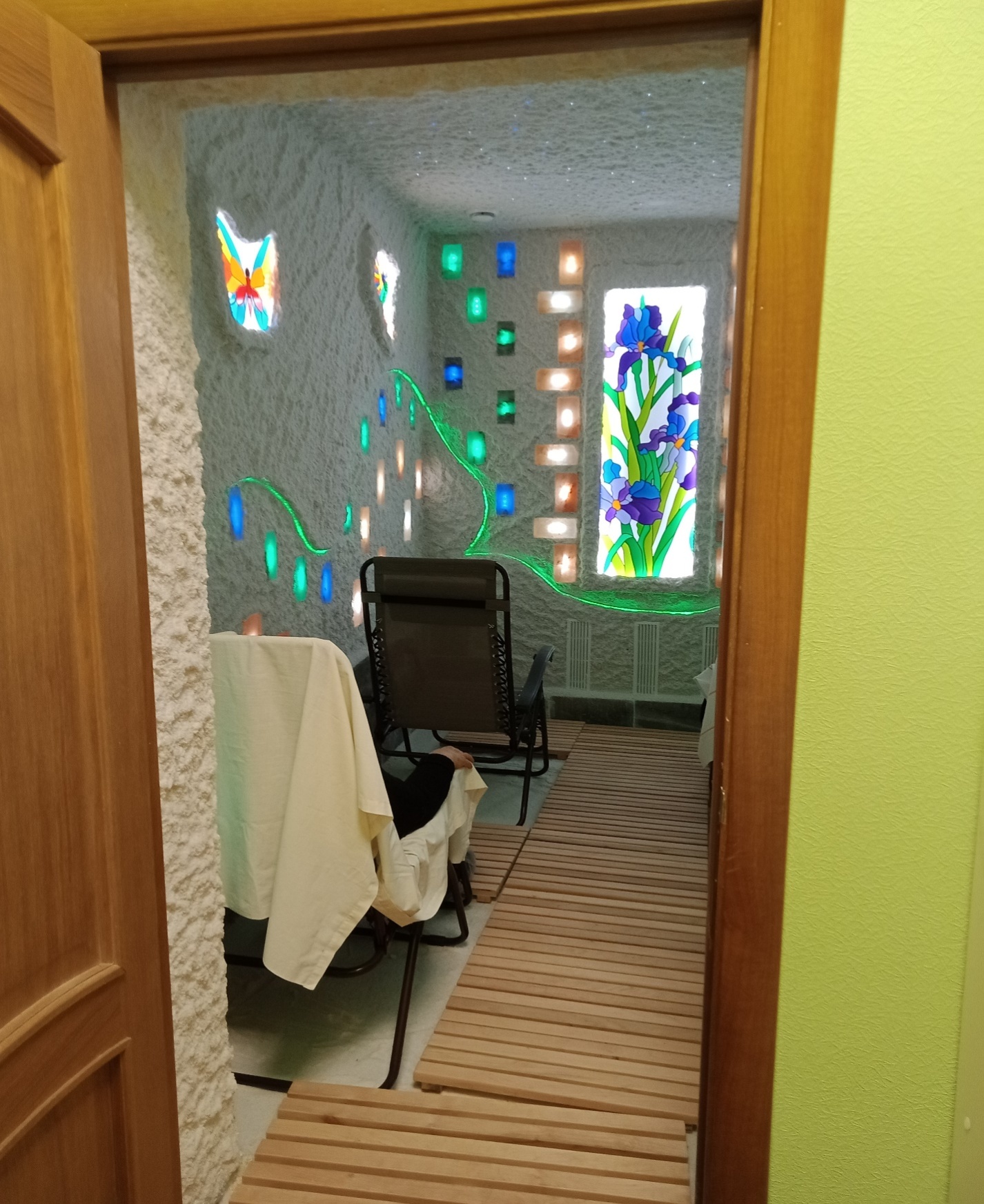 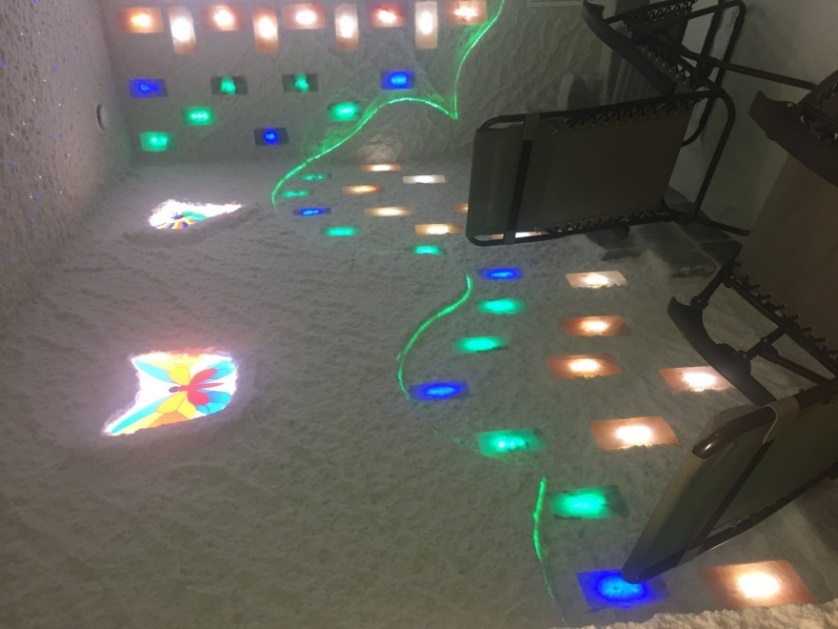 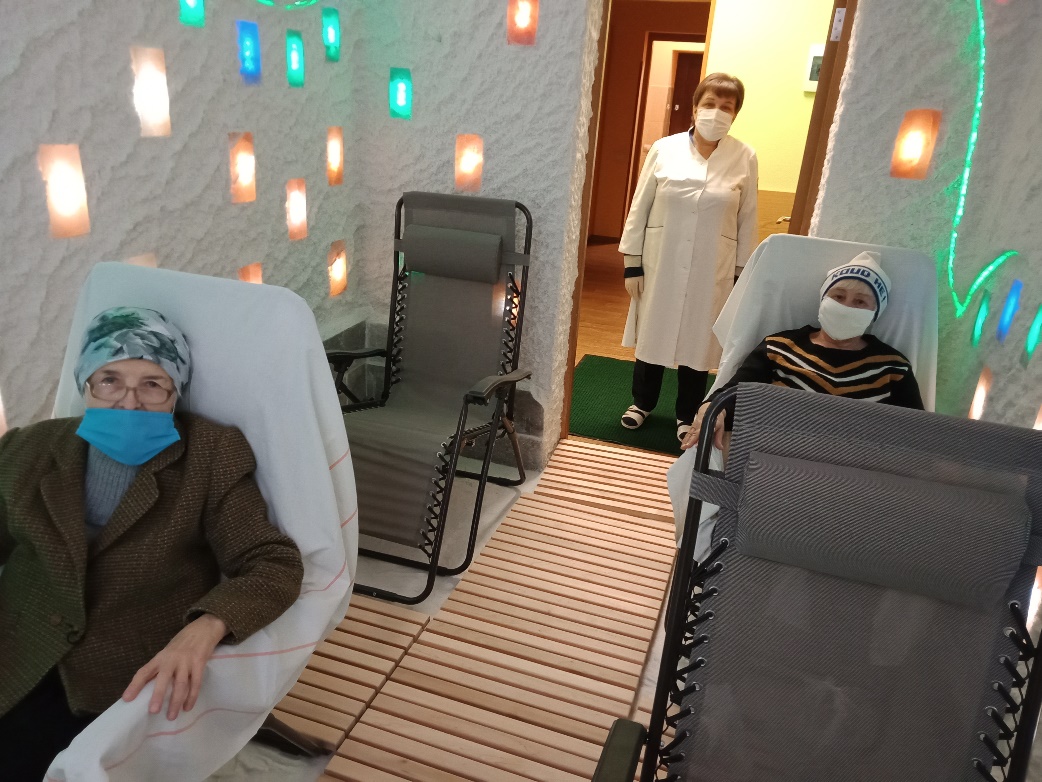 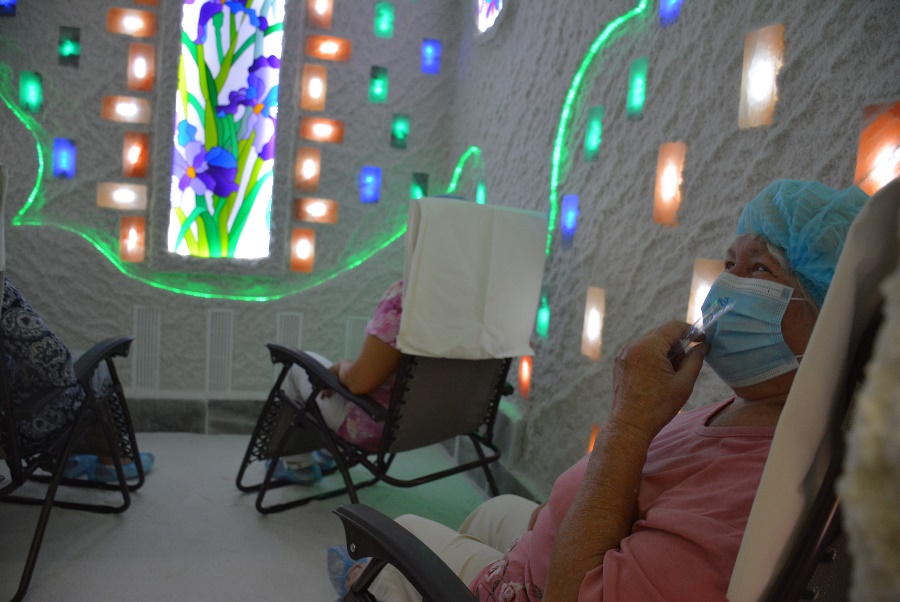 ТЕРИТОРІАЛЬНІ ГРОМАДИ
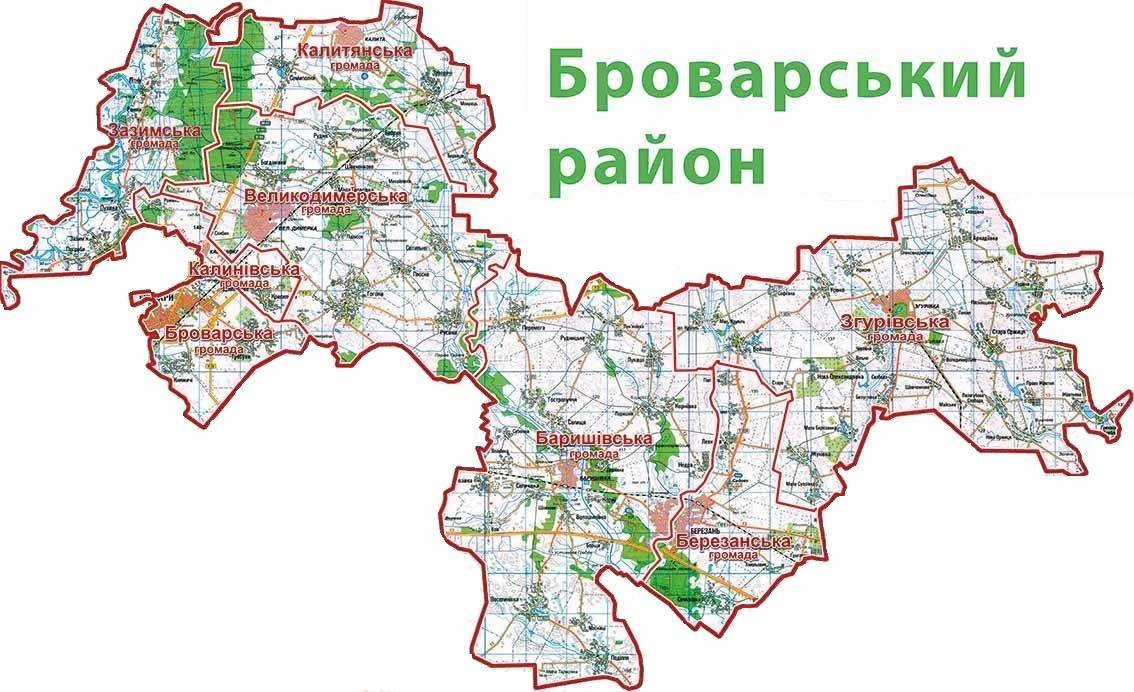 https://www.facebook.com/profile.php?id=100028156771699
ДЯКУЮ ЗА УВАГУ !